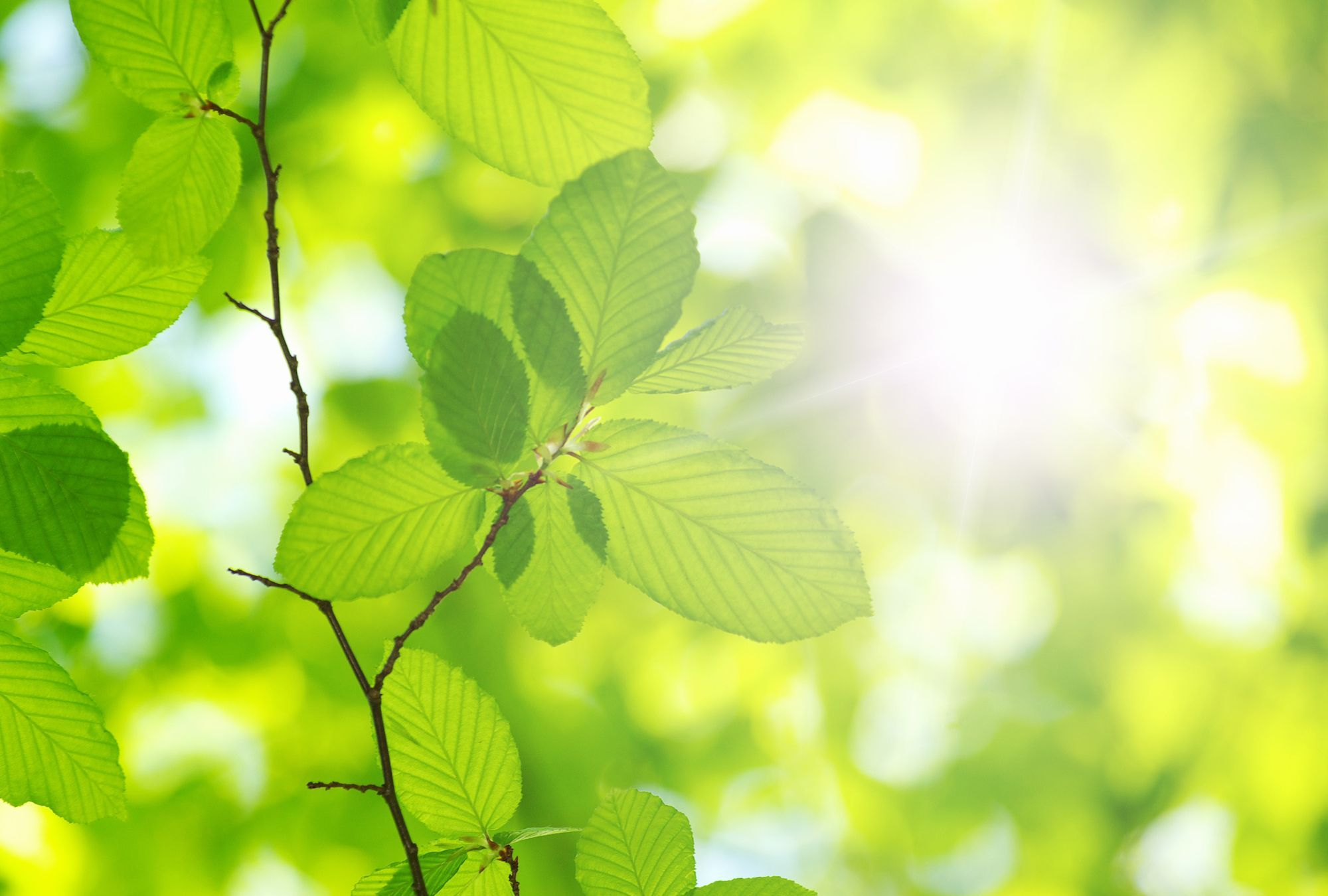 FOTOSENTEZ
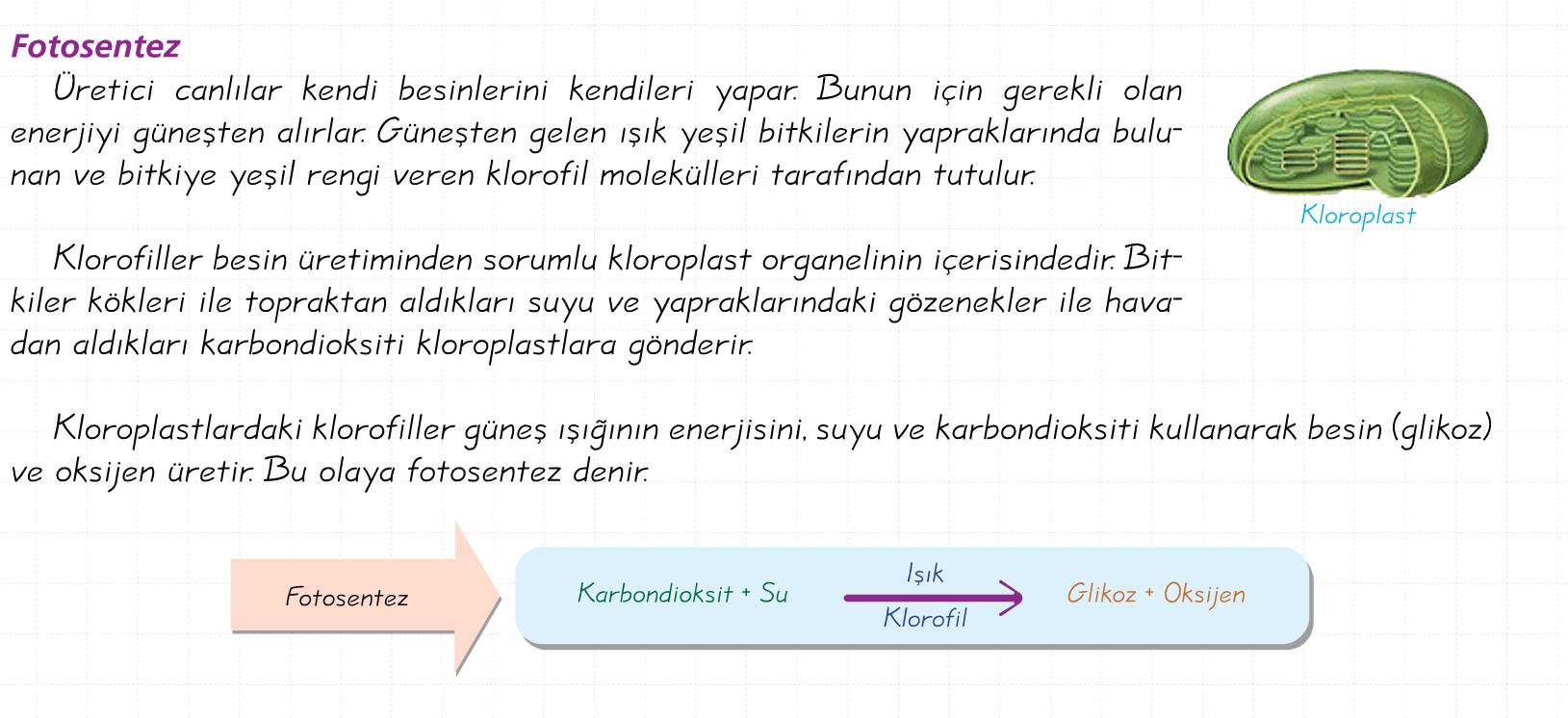 (Besin)
(Şeker)
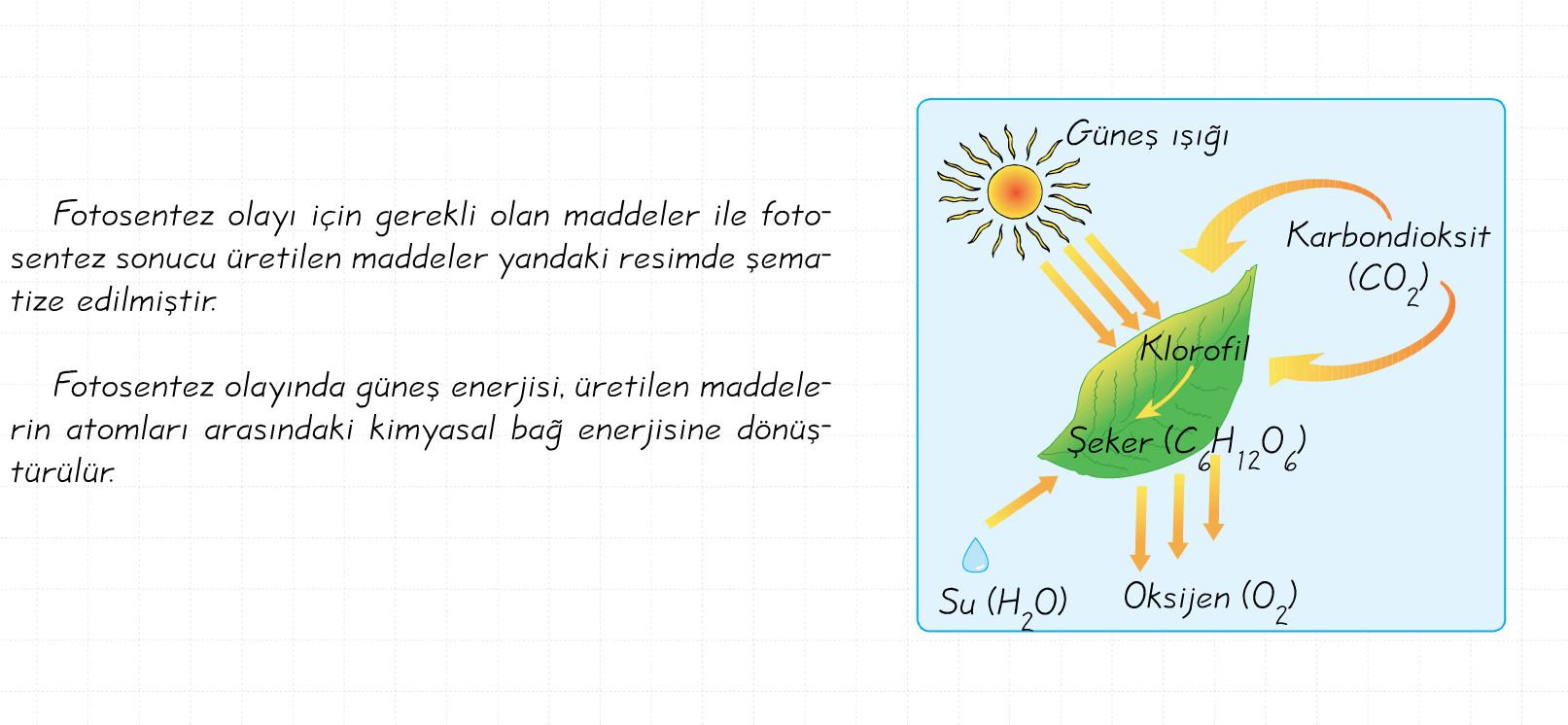 (Havadan
alınır)
(Klorofil yardımıyla)
(Topraktan alınır)
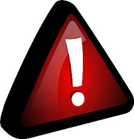 Dışarı verilen oksijen havanın temizlenmesine yardımcı olur.
Üretilen oksijenin bir kısmı bitki tarafından kullanılır. Diğer kısmı havaya verilir ve diğer canlılar tarafından kullanılır.
Fotosentez, Dünya üzerindeki yaşamın devamını mümkün kılar.
Fosil yakıtlar (kömür , petrol  ve doğalgaz) , odun ve bitkisel ürünlerin oluşumu fotosentez sayesindedir.
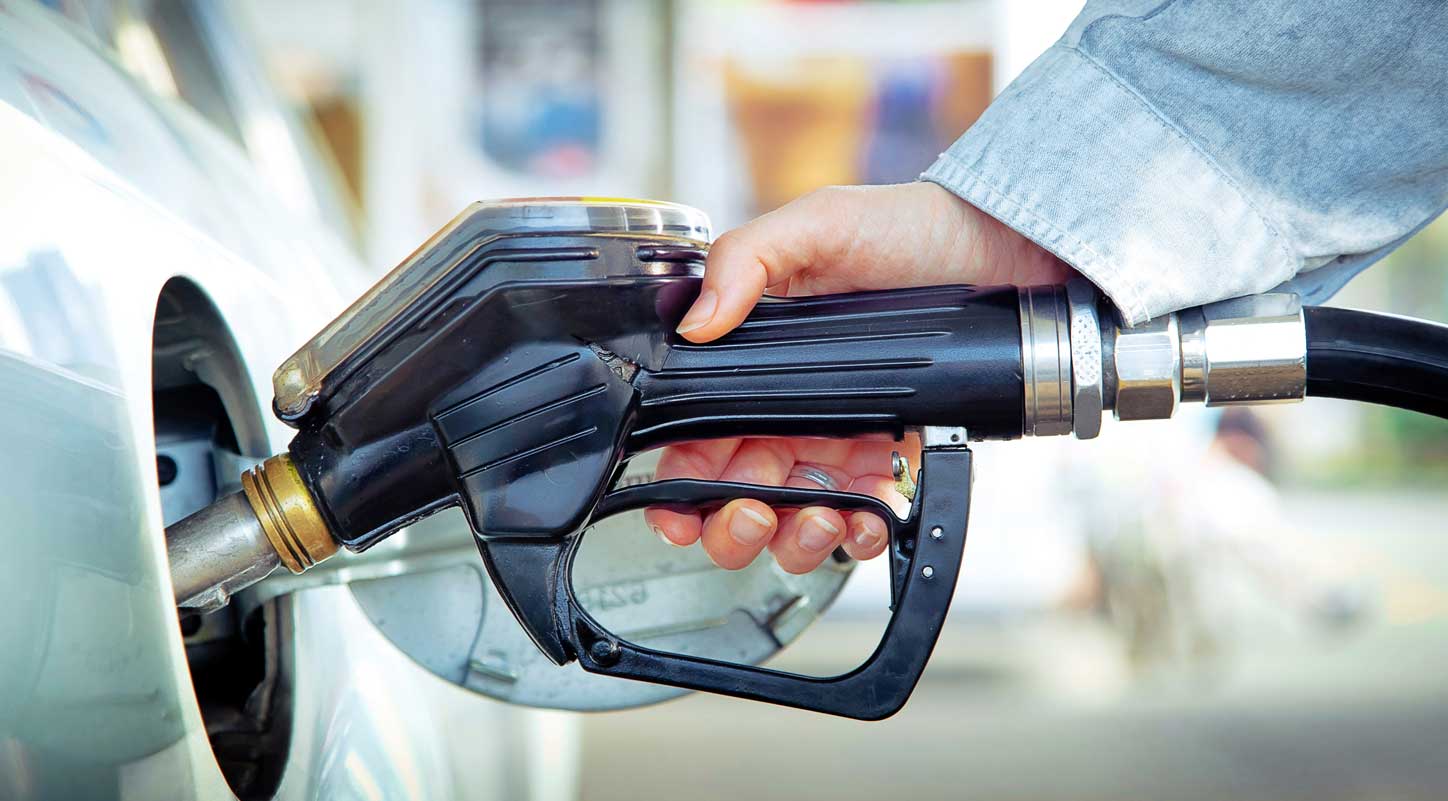 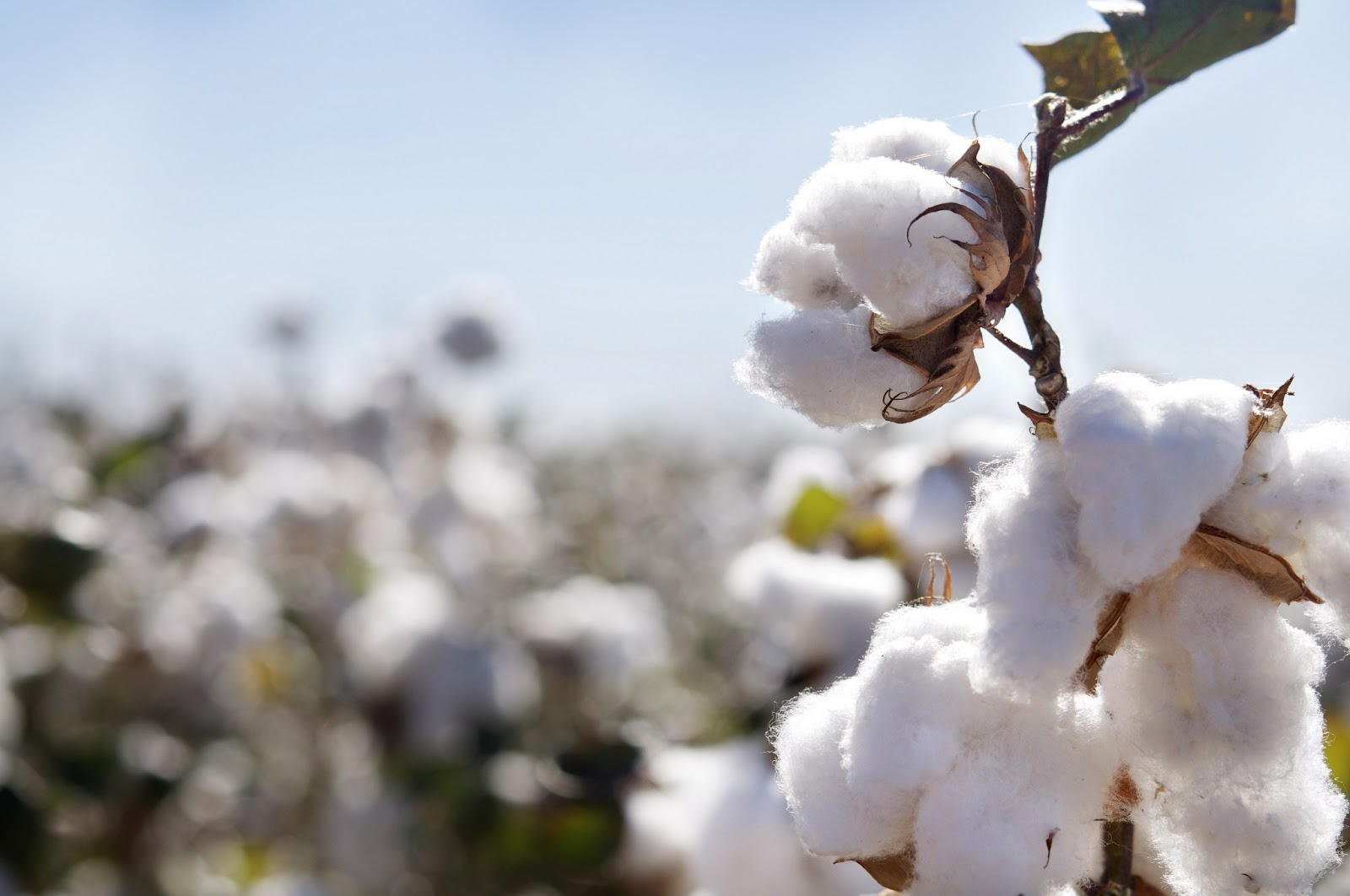 PAMUK
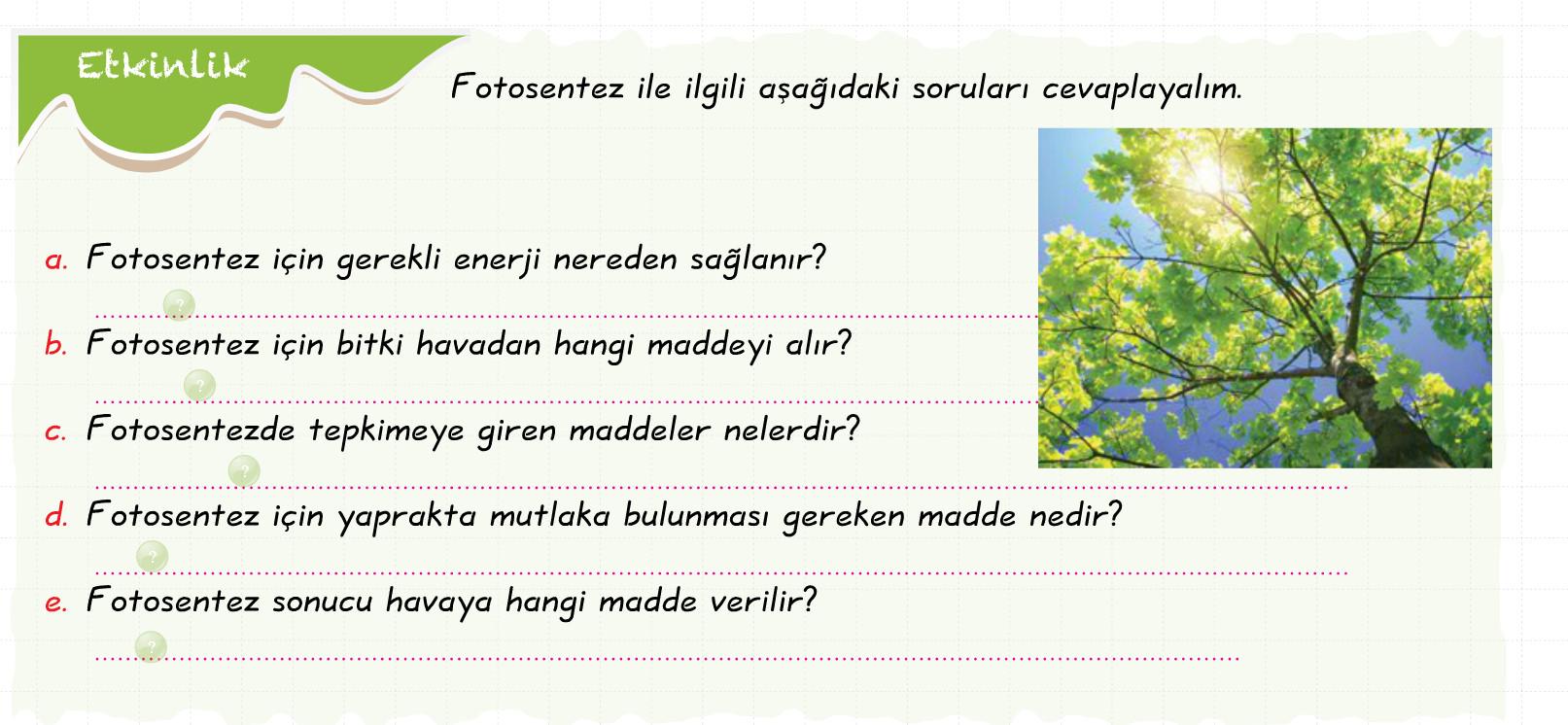 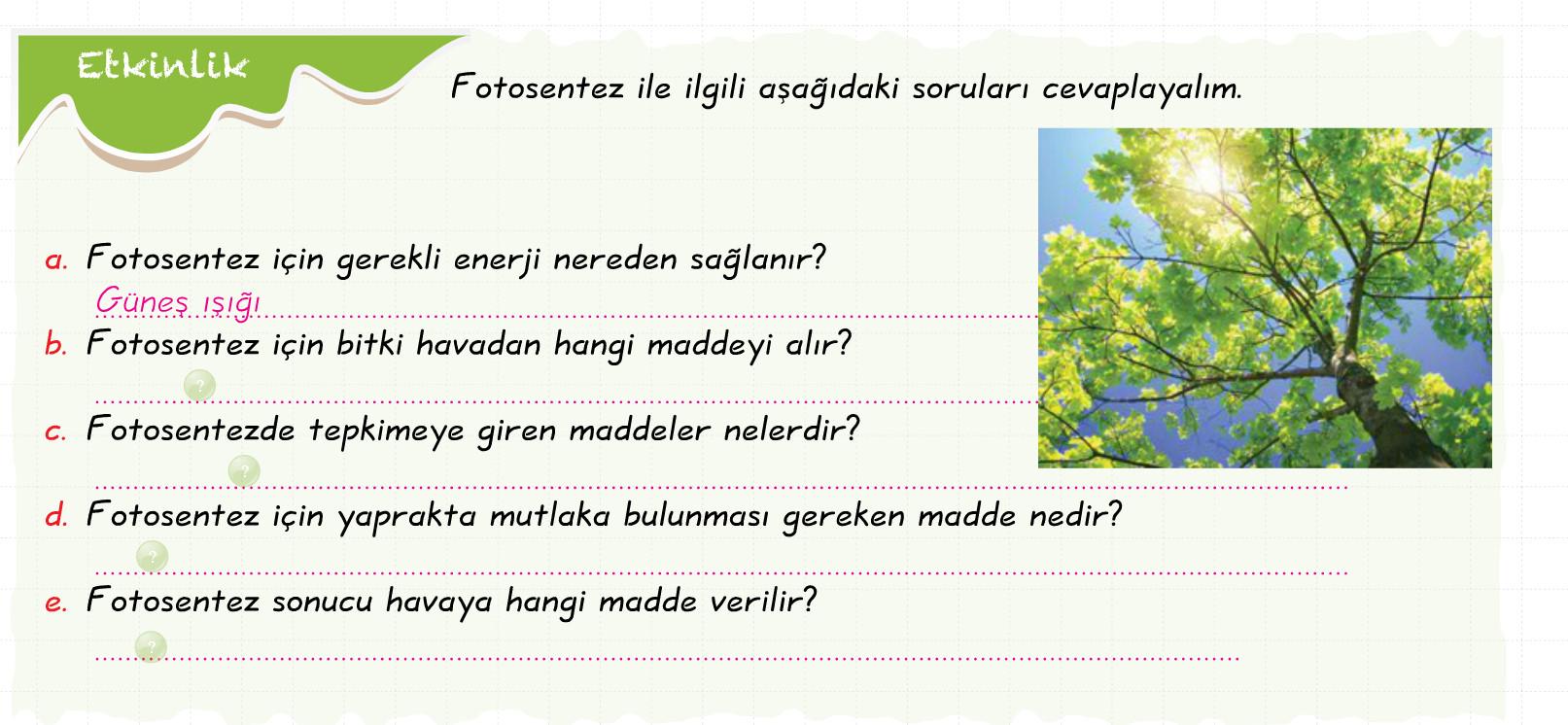 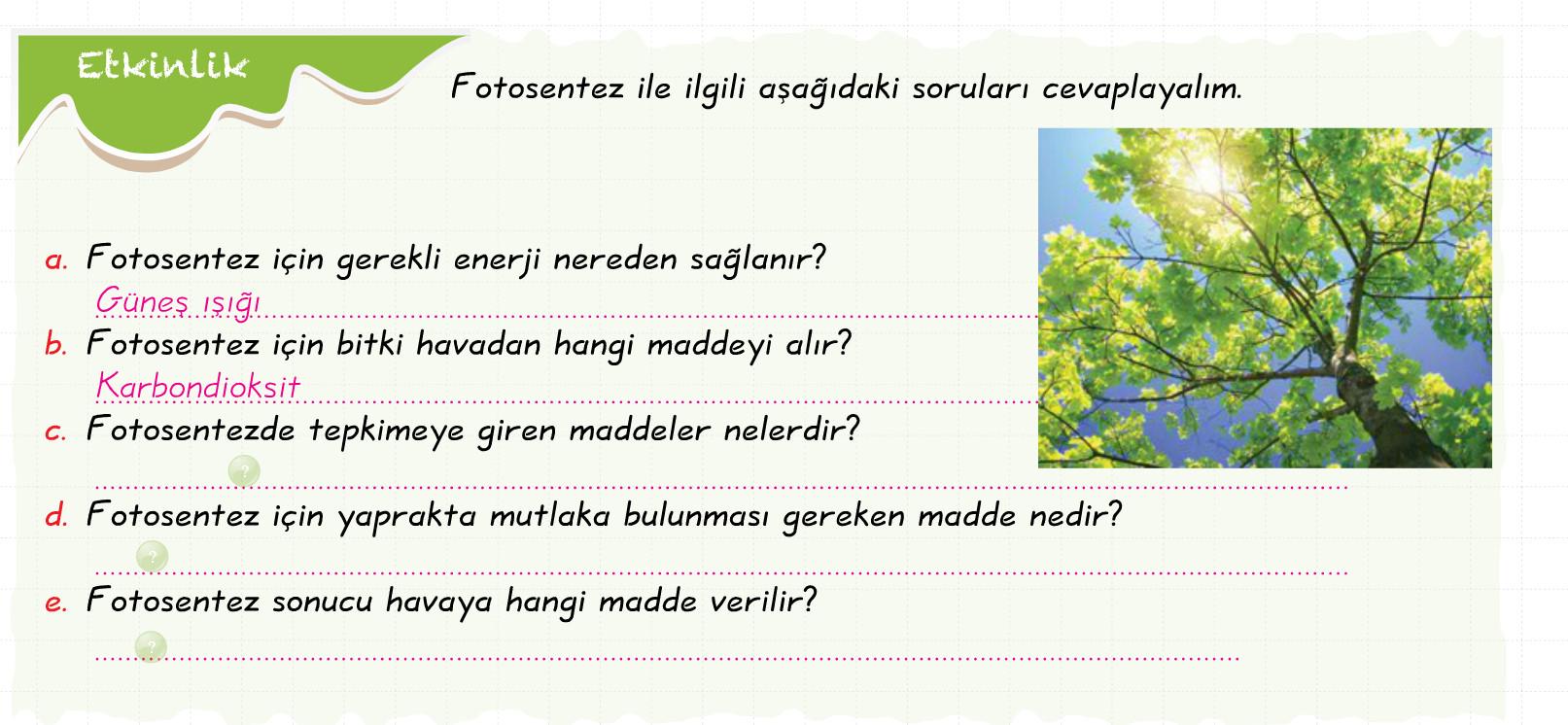 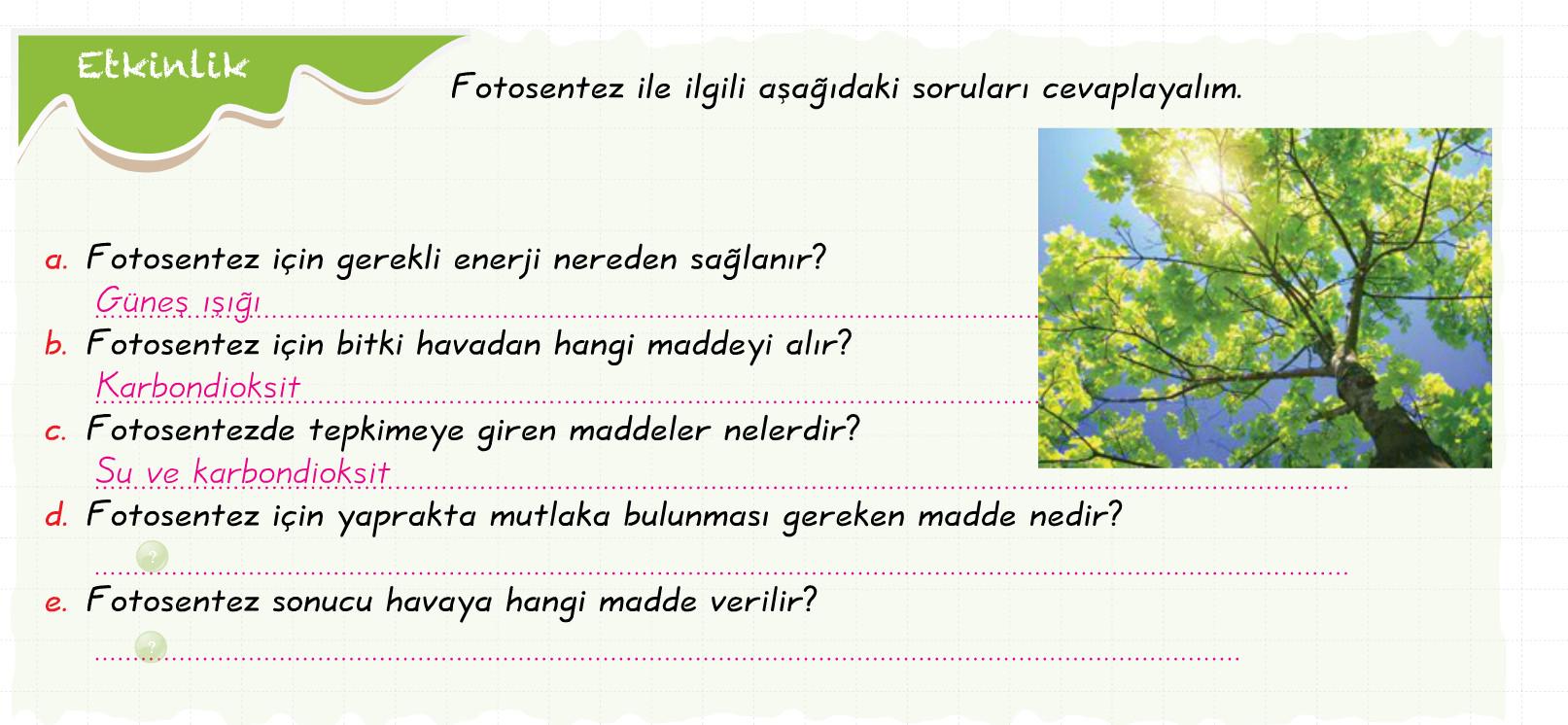 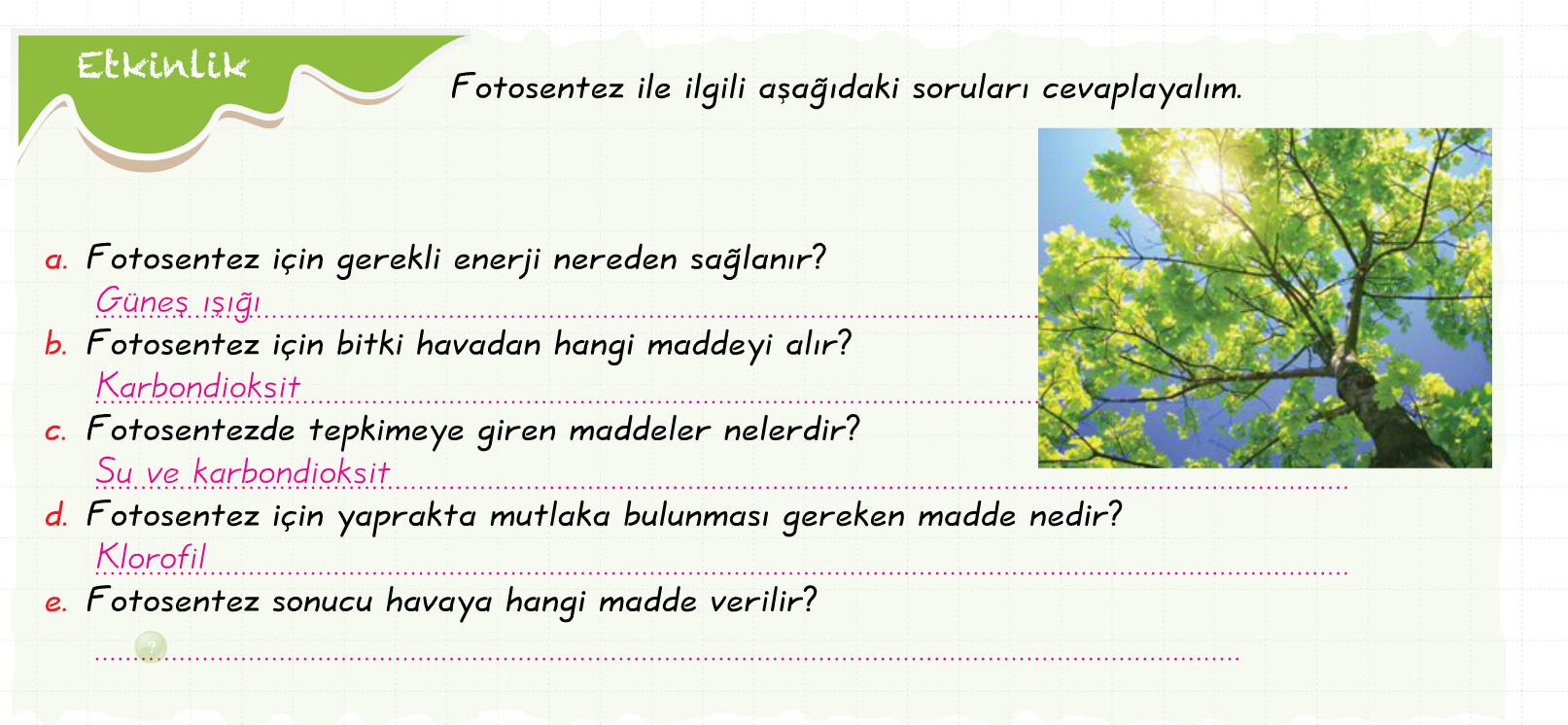 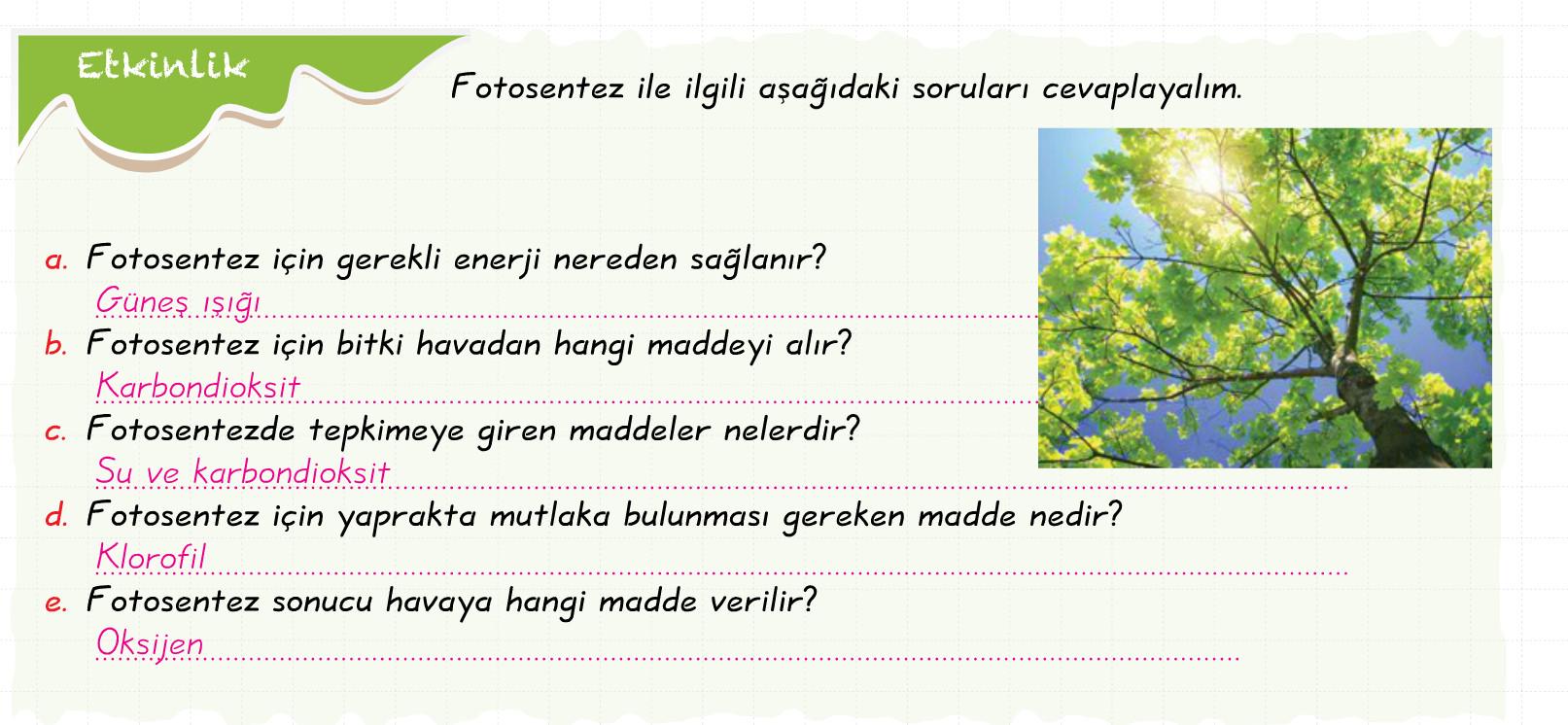 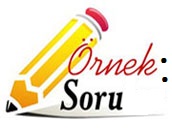 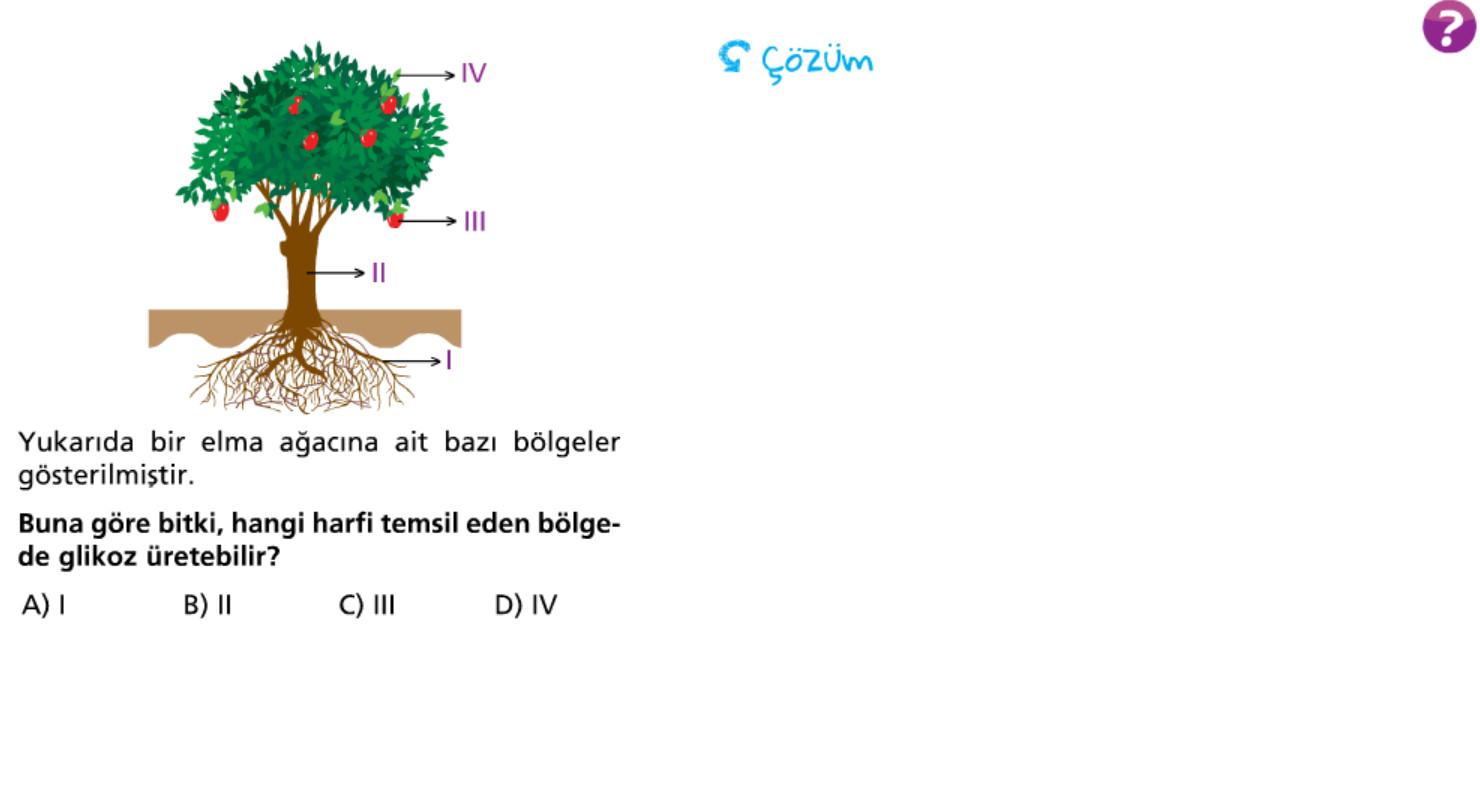 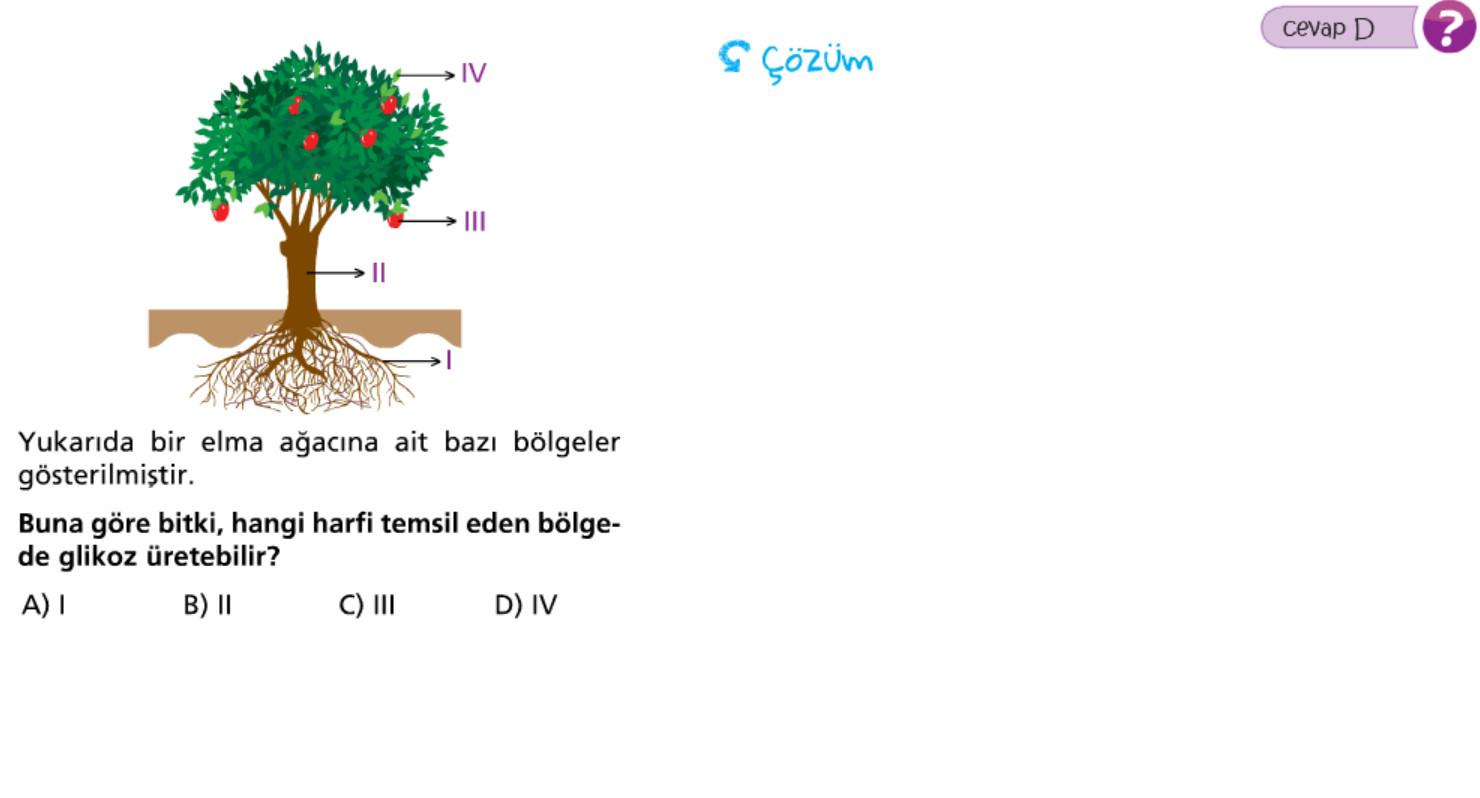 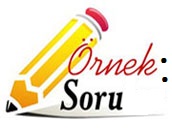 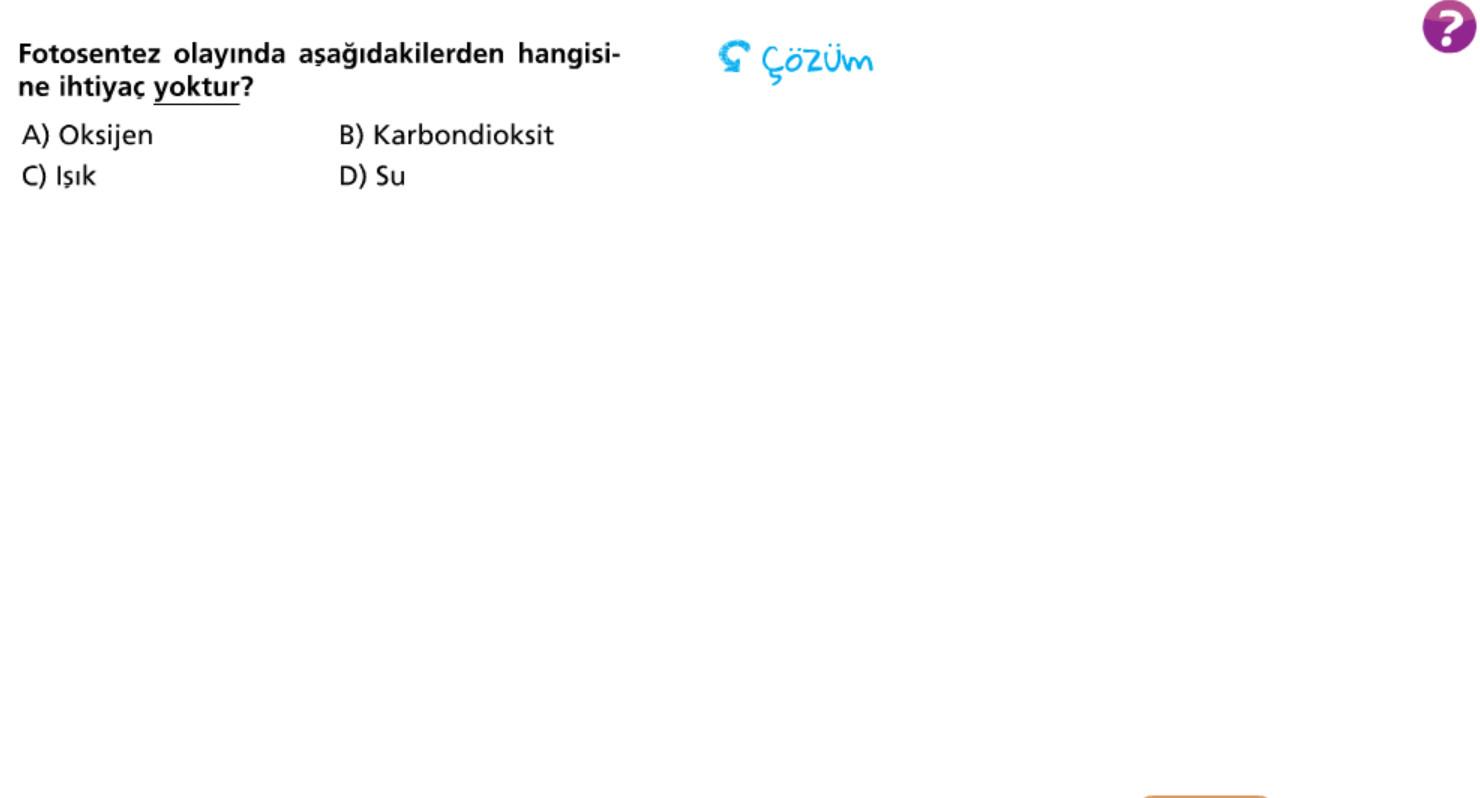 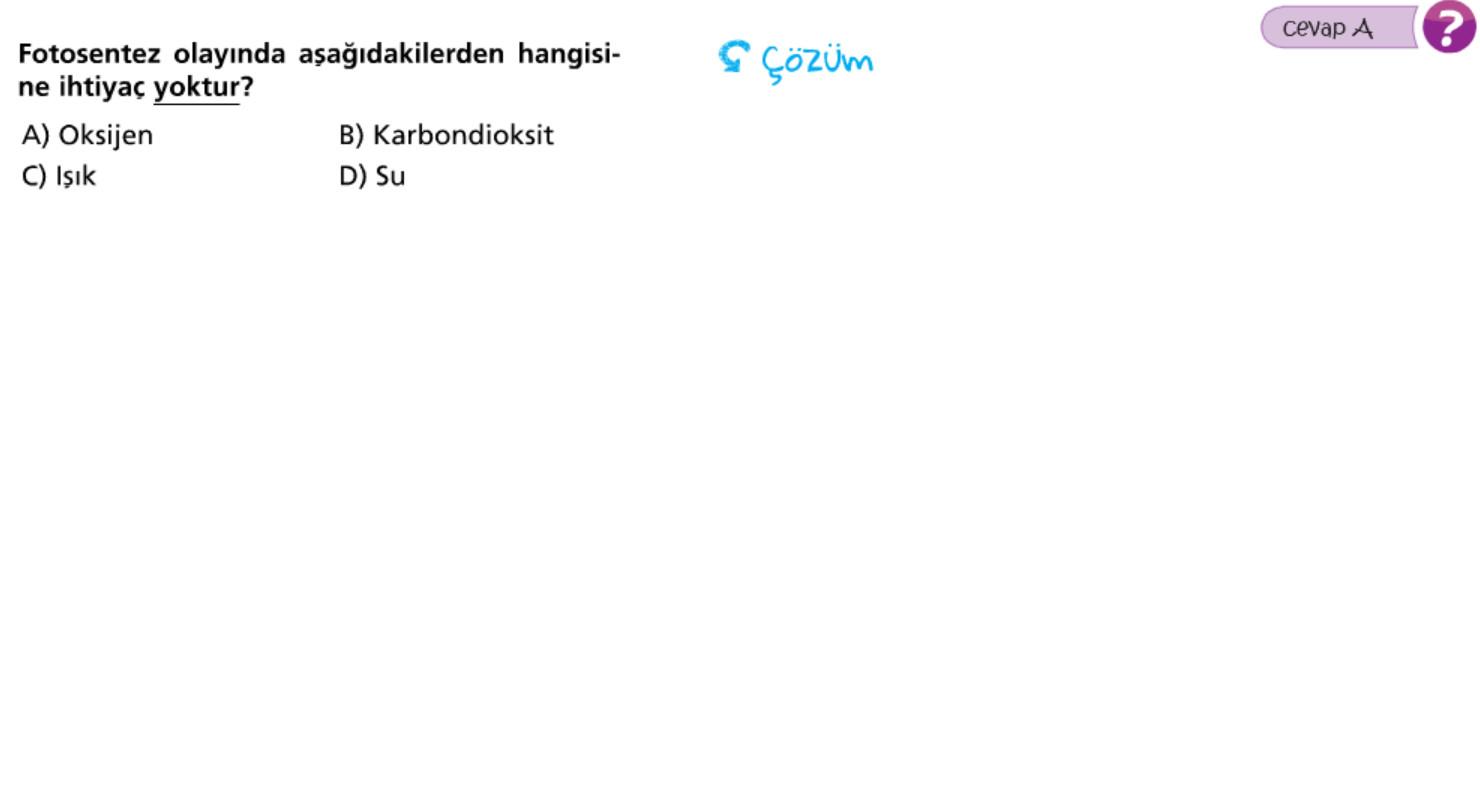 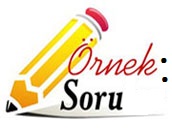 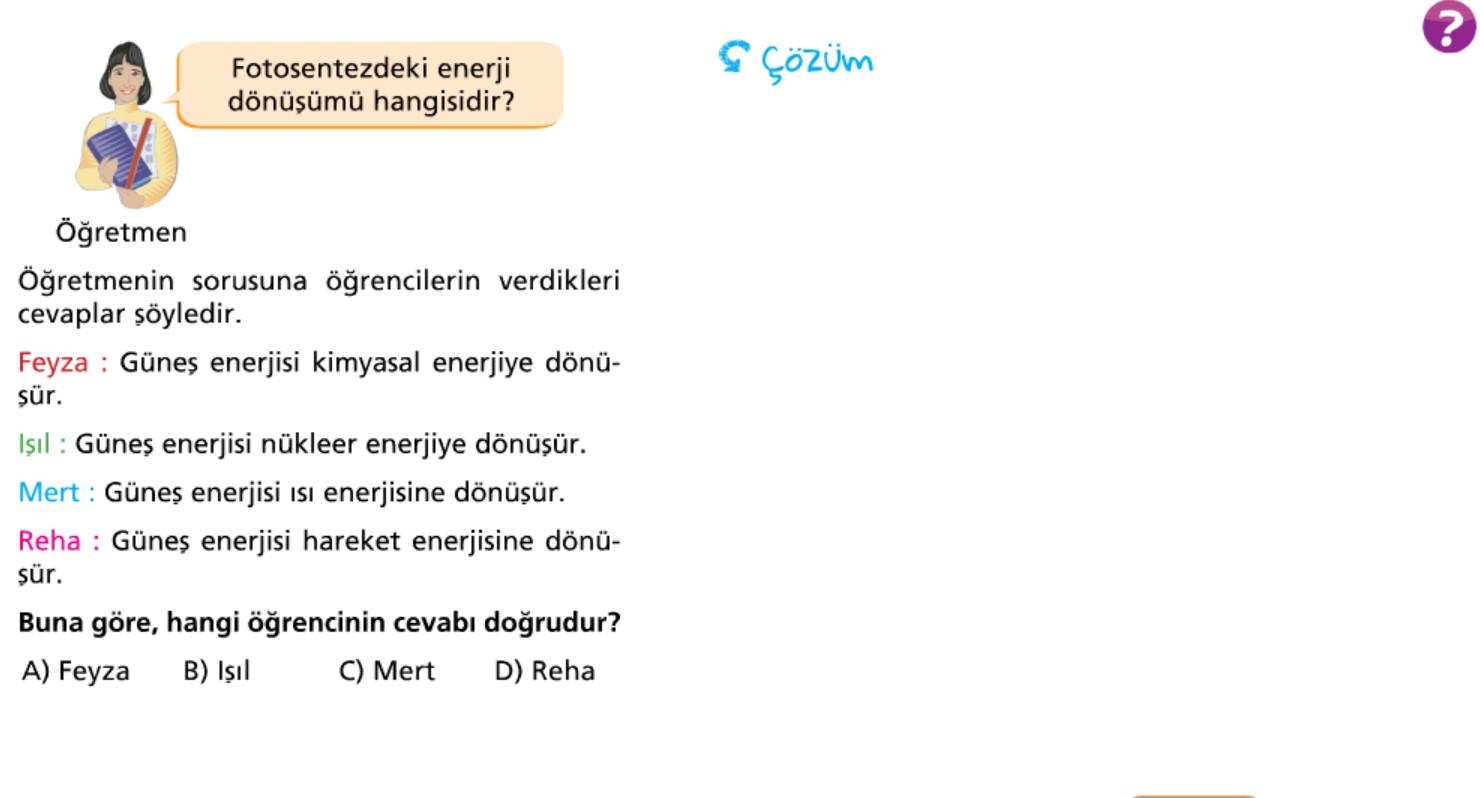 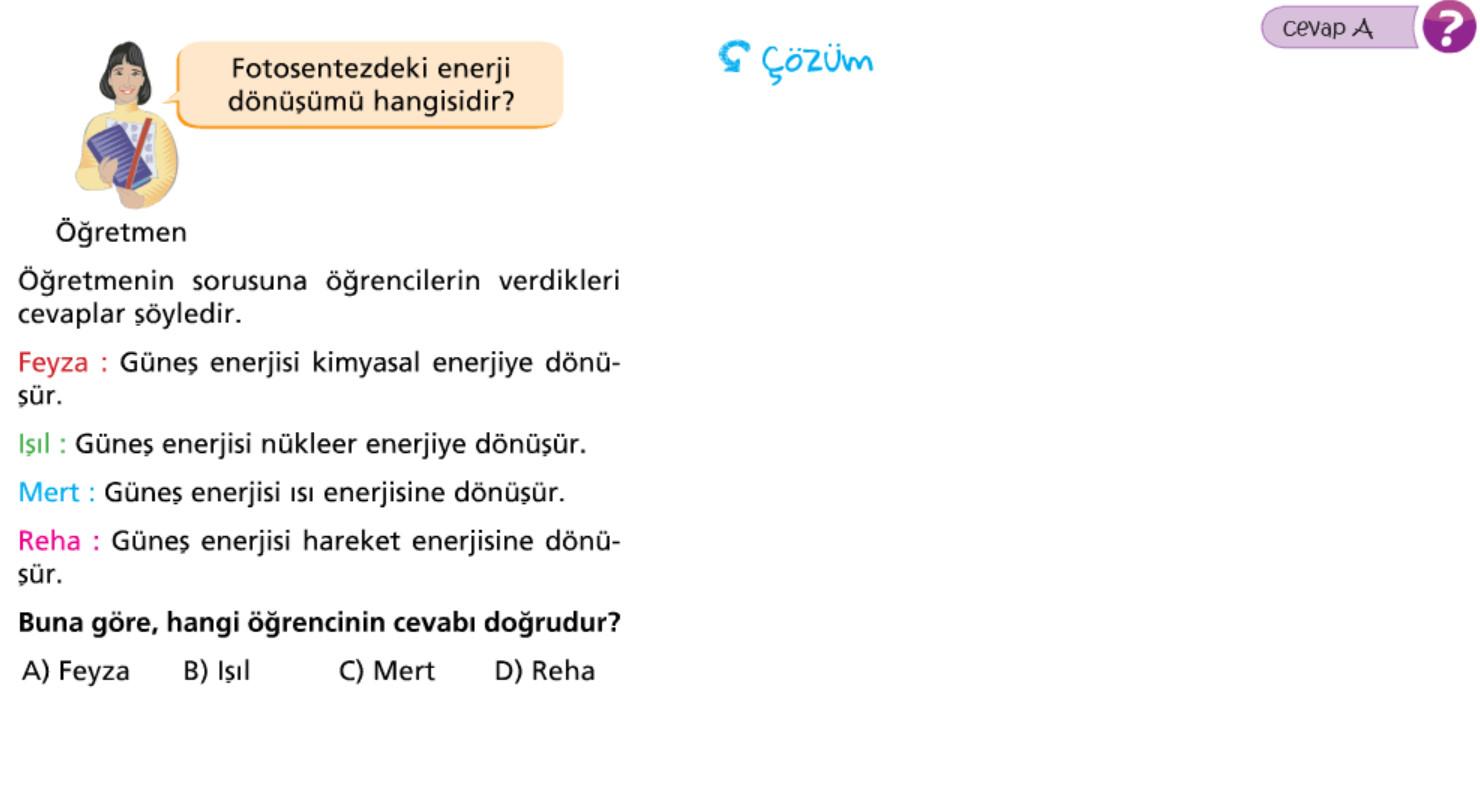 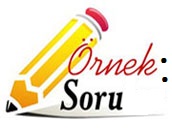 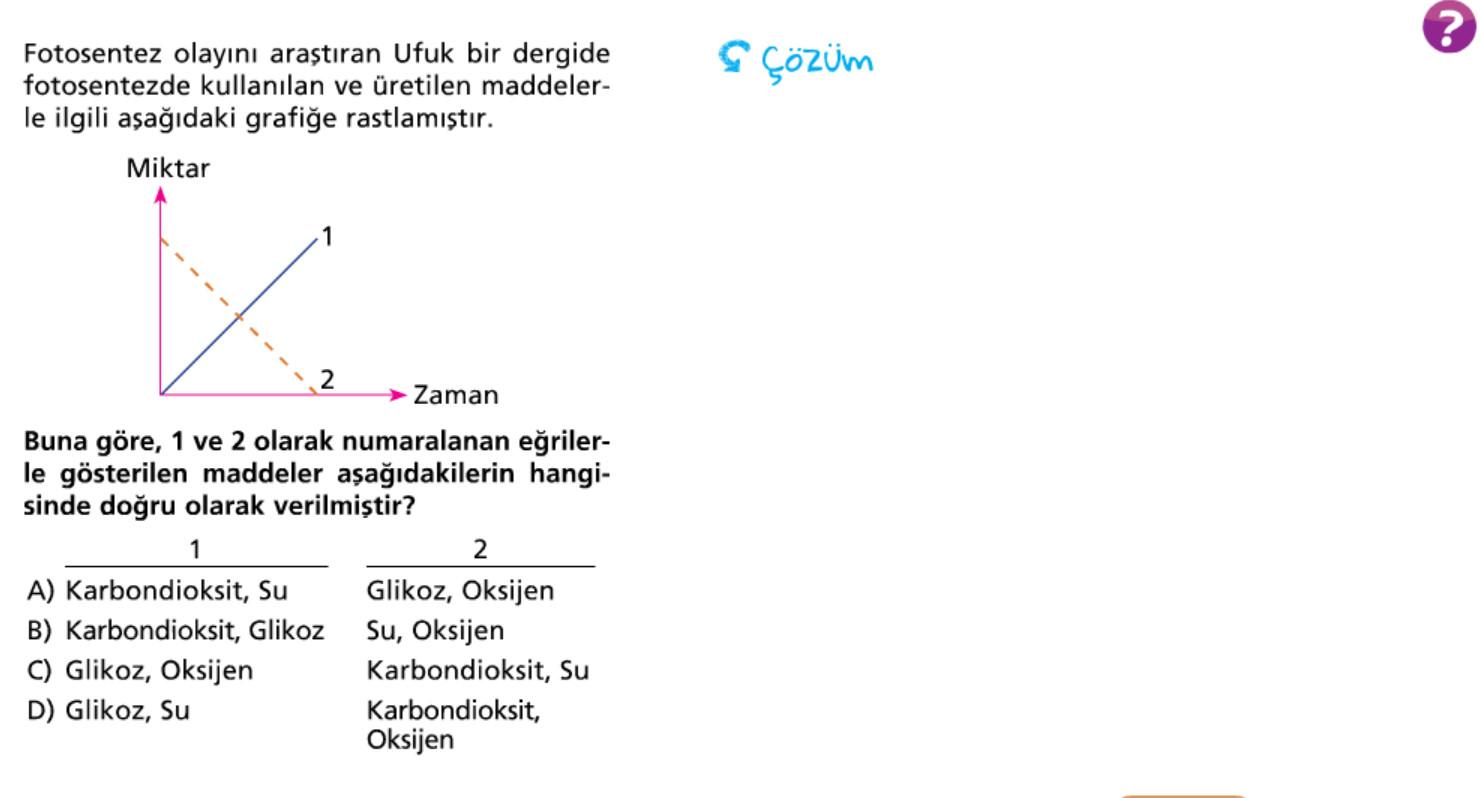 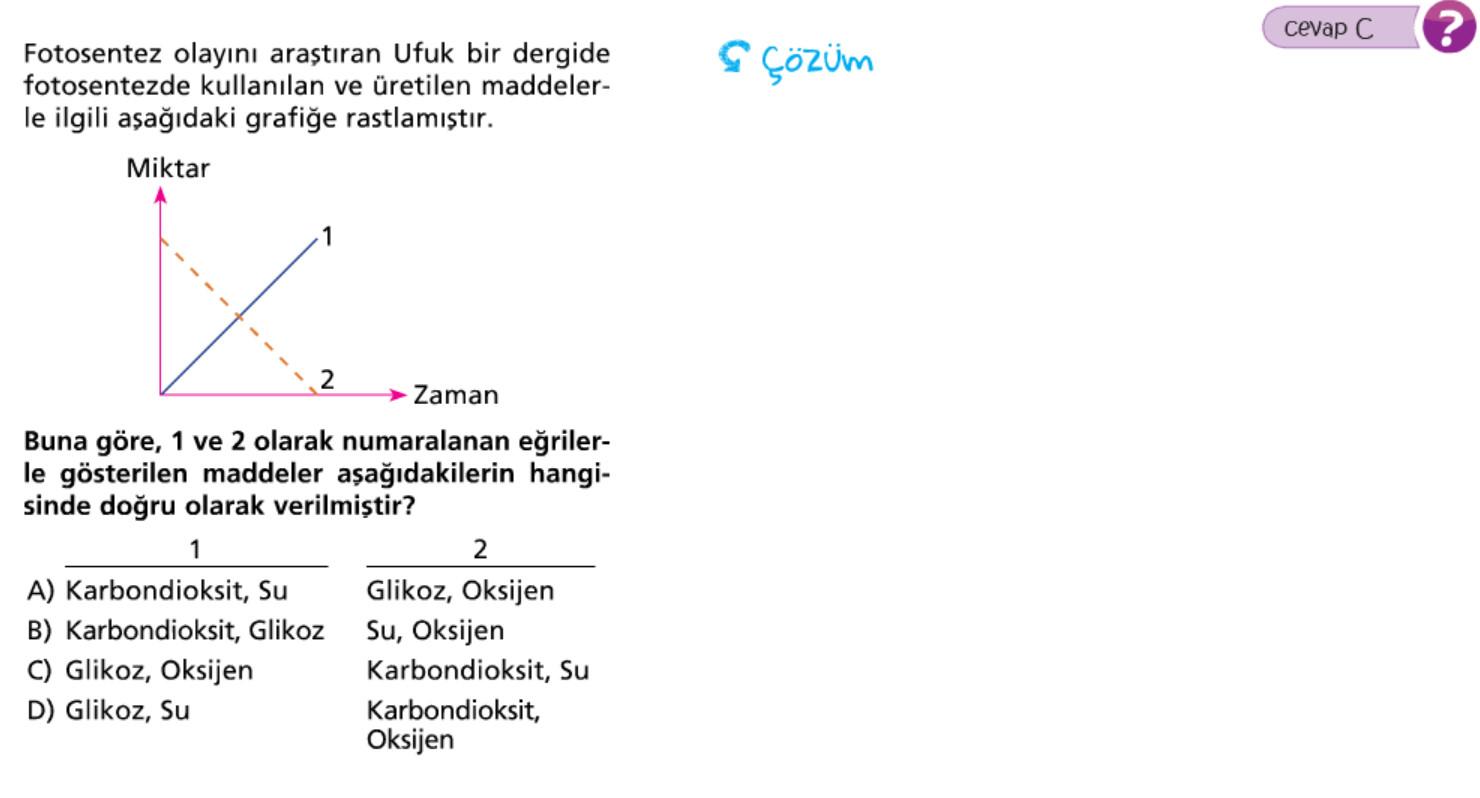 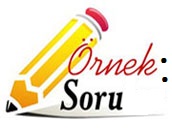 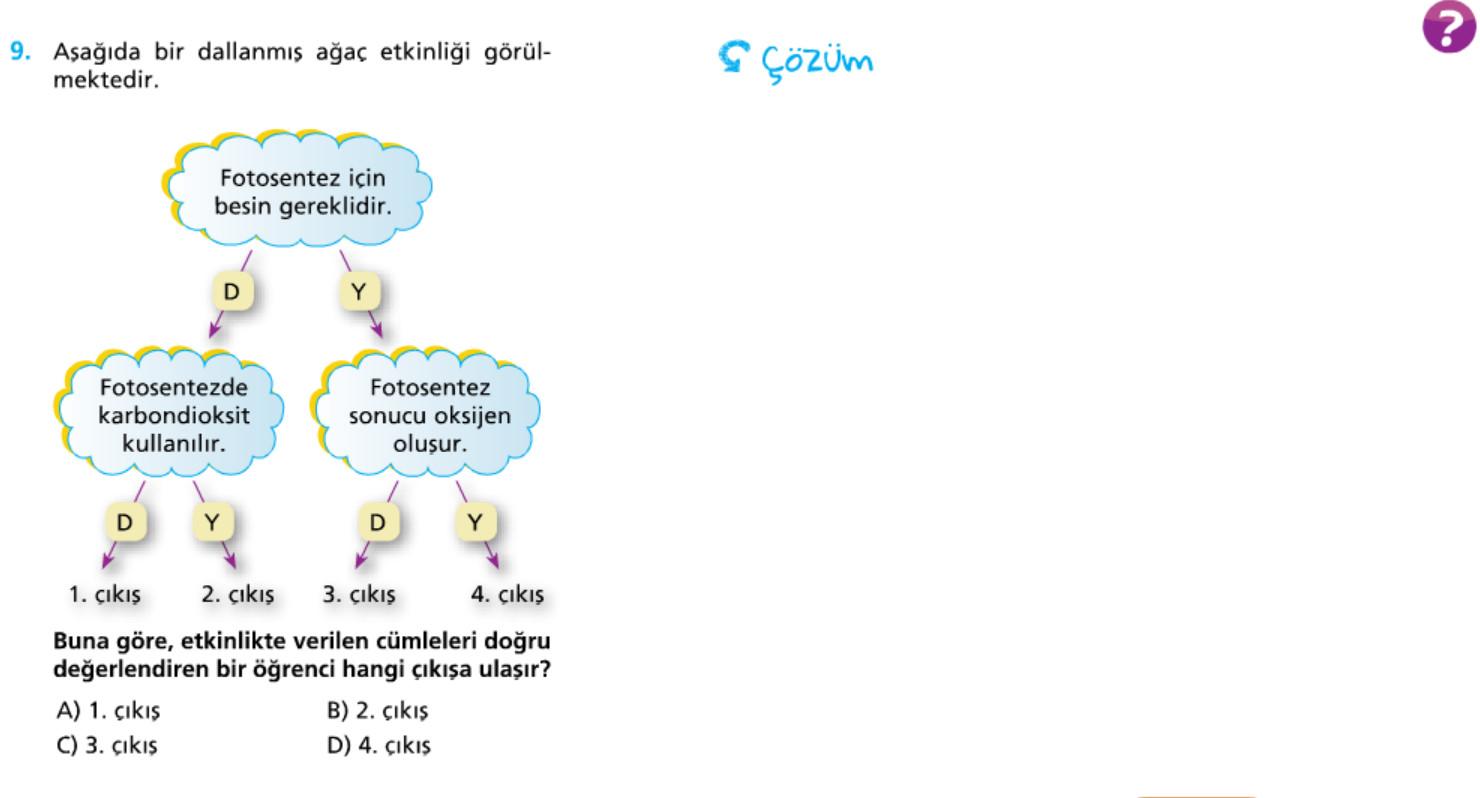 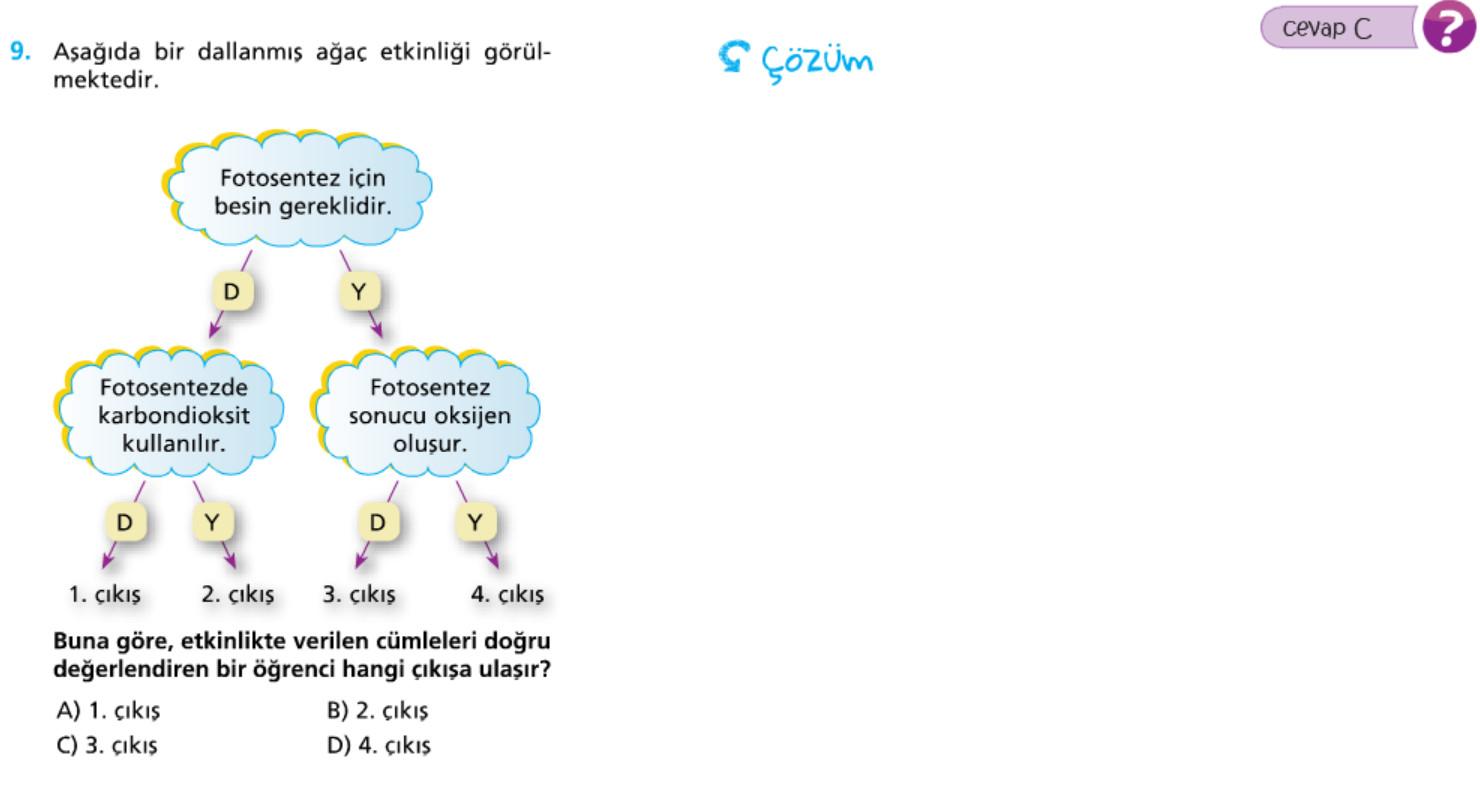 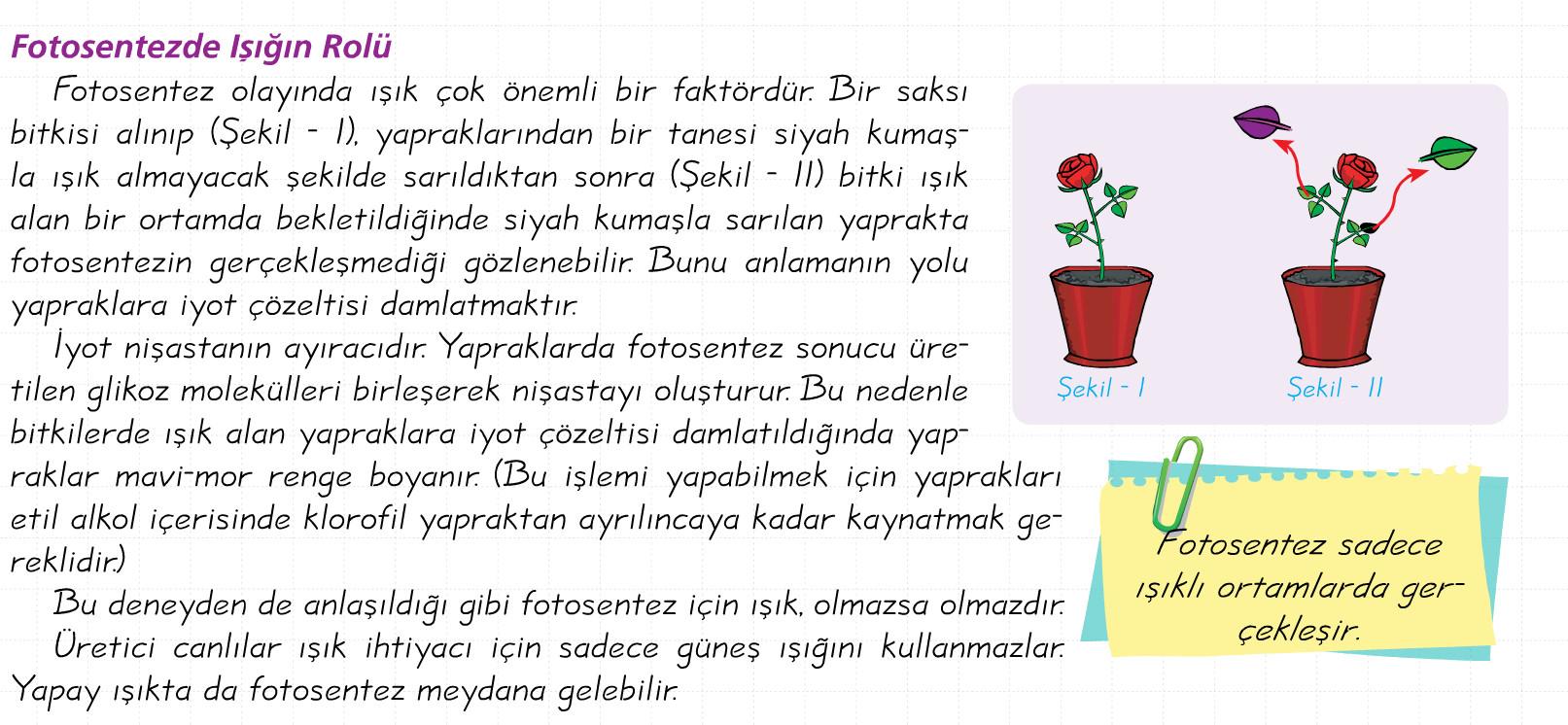 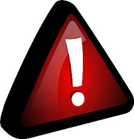 Bitkiler  sadece gündüz fotosentez yapabilirler.
Fotosentez için güneş ışığı şart değildir. Yapay ışıkta da fotosentez yapılabilir.
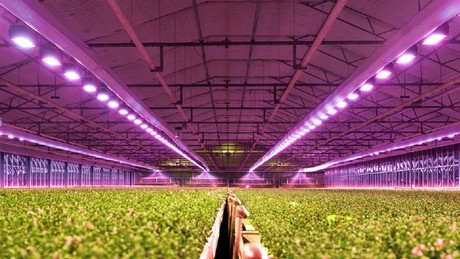 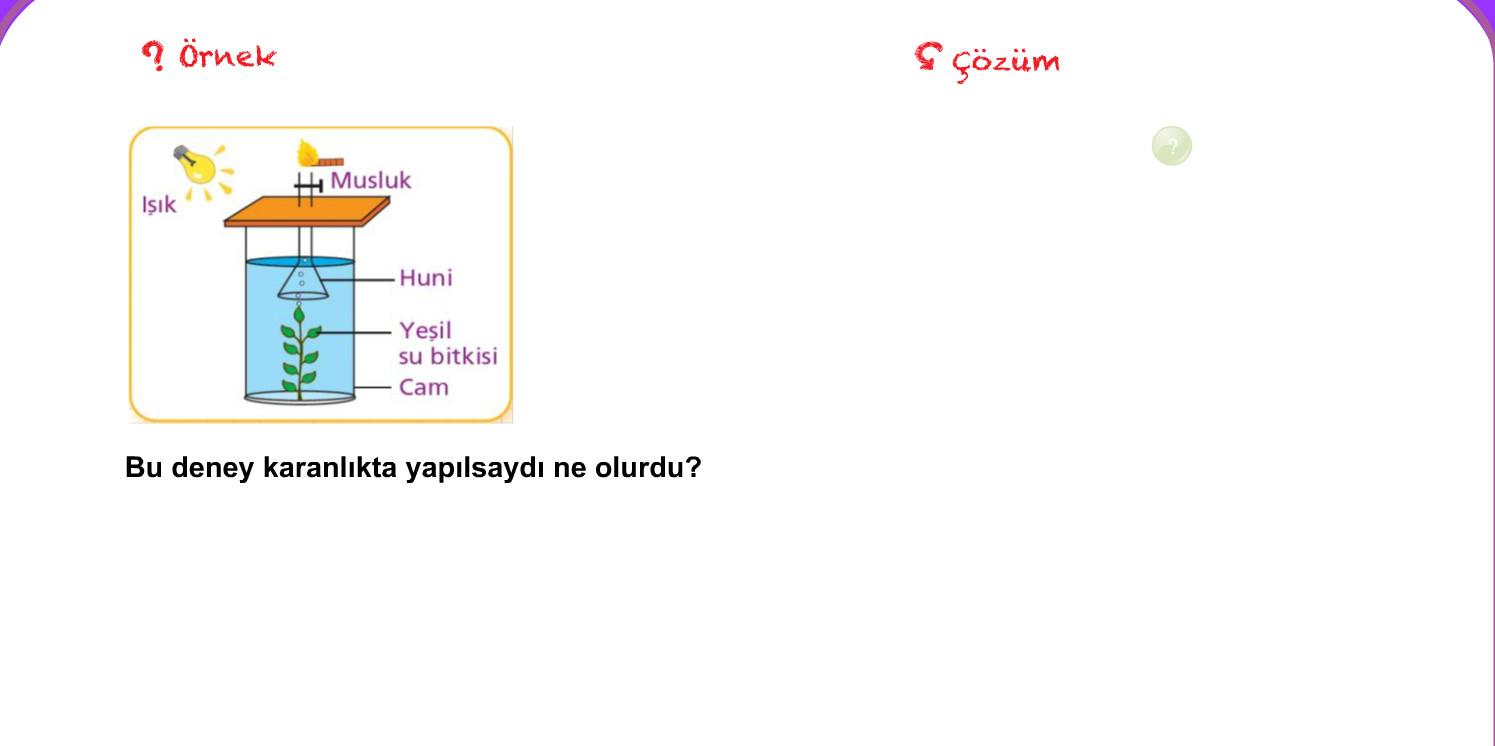 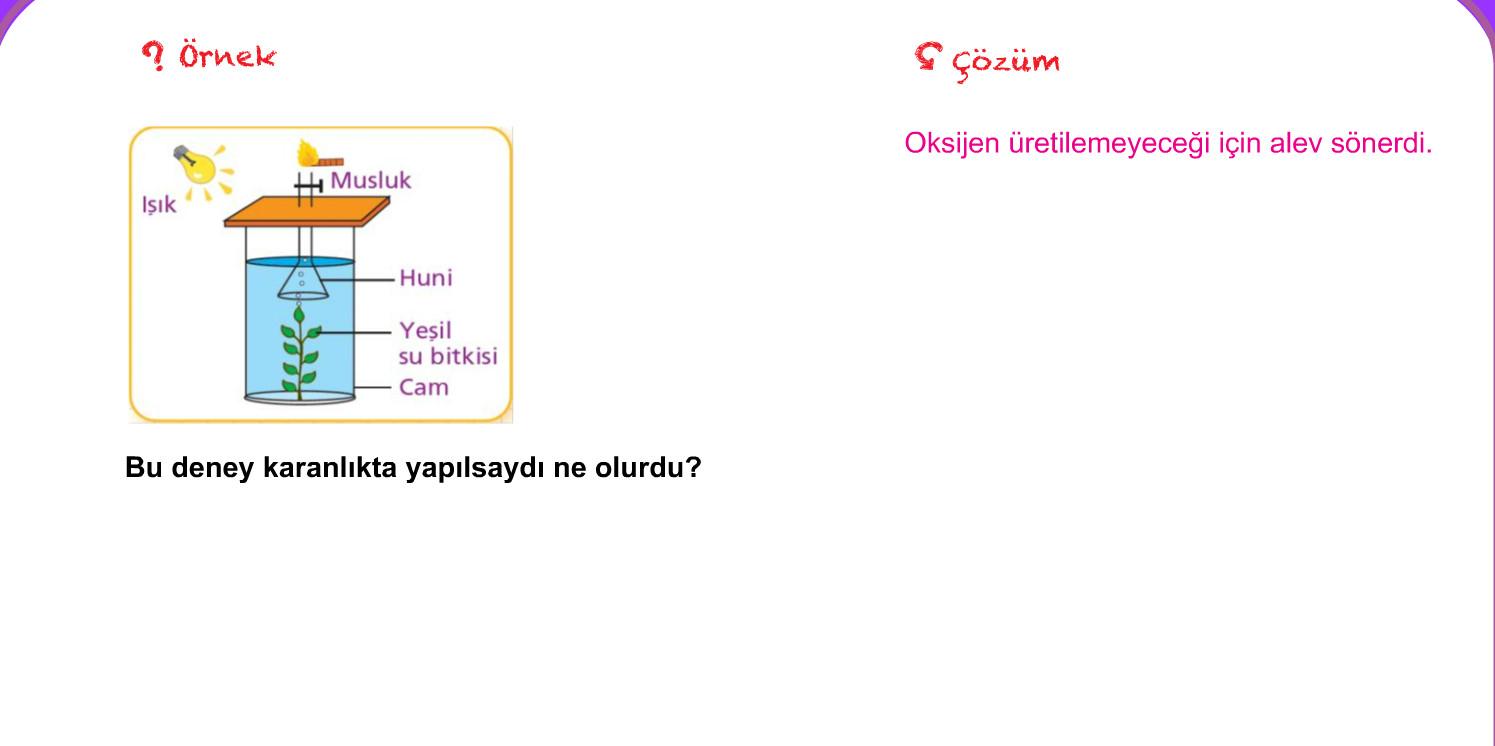 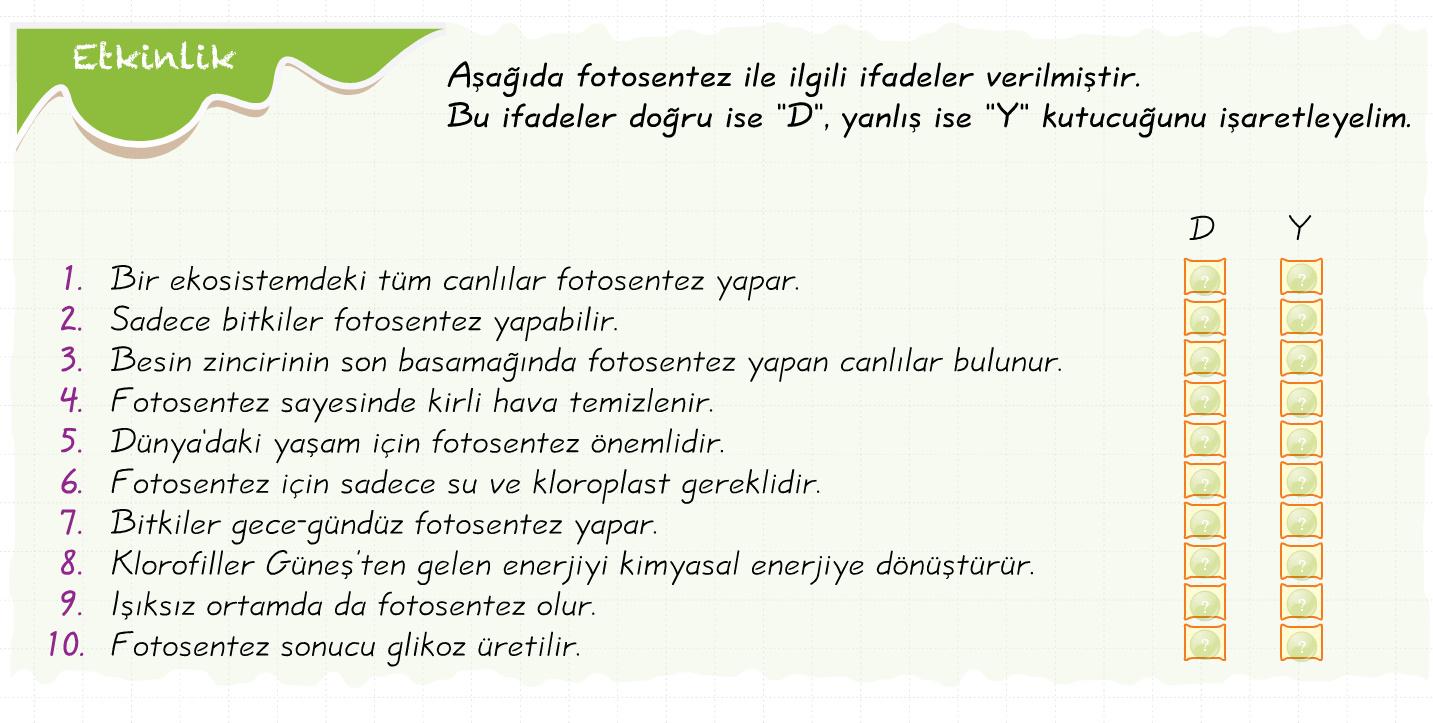 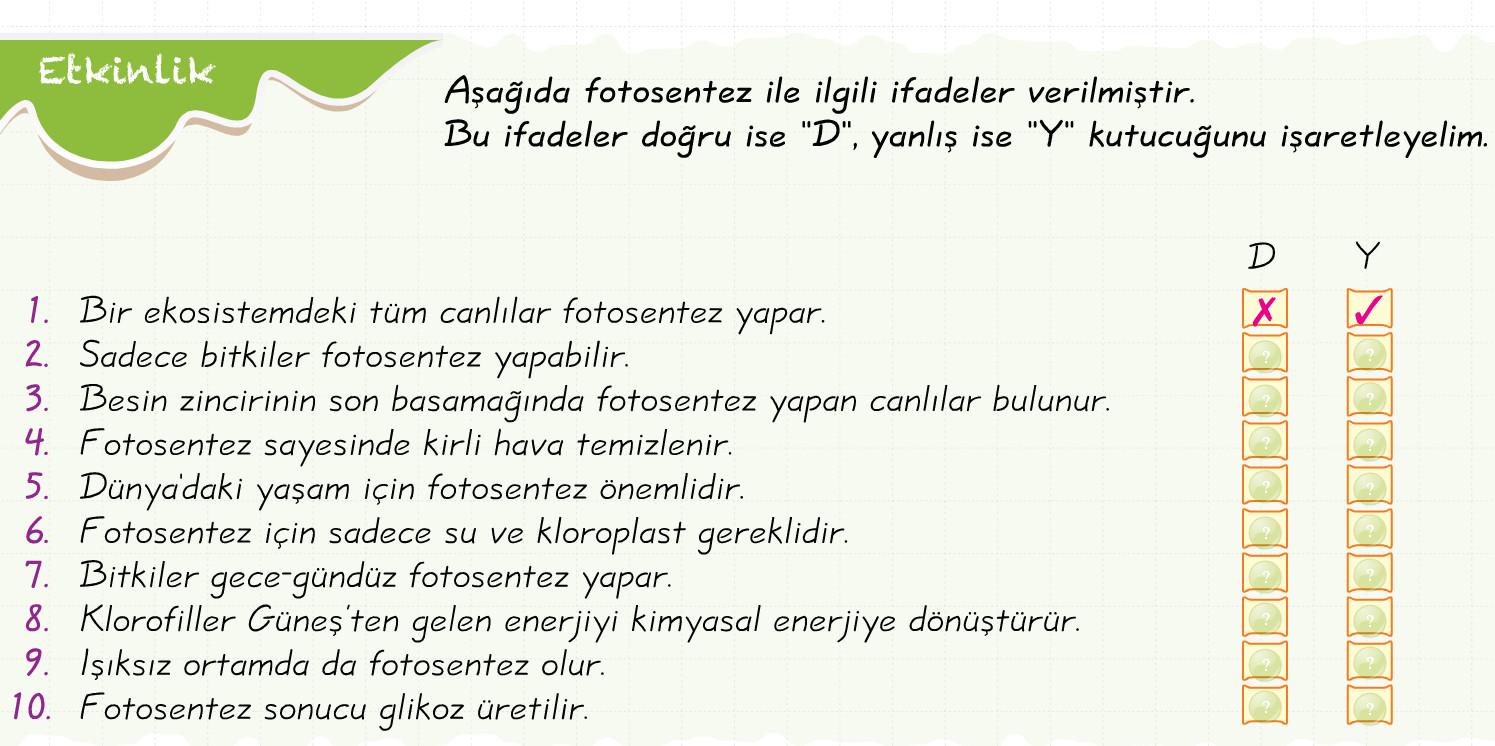 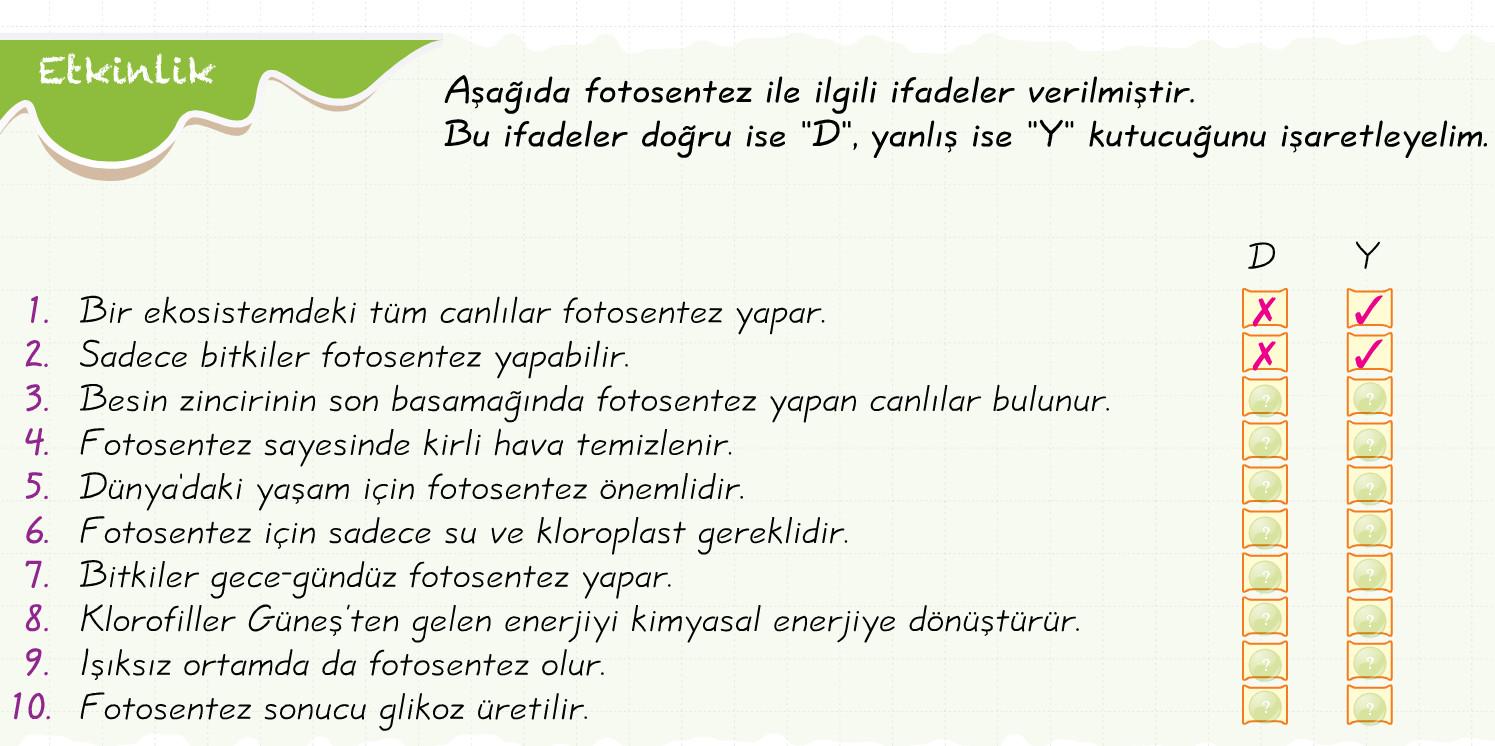 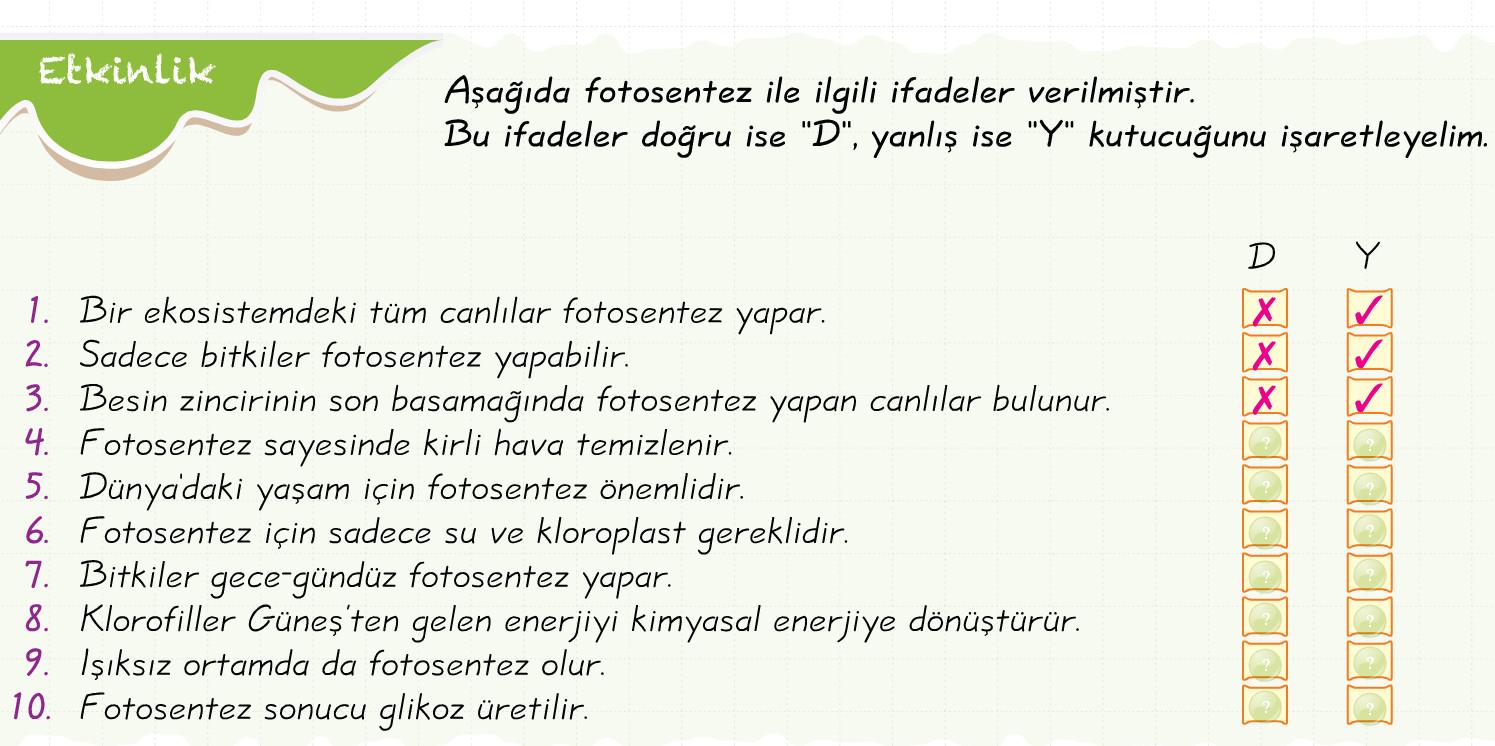 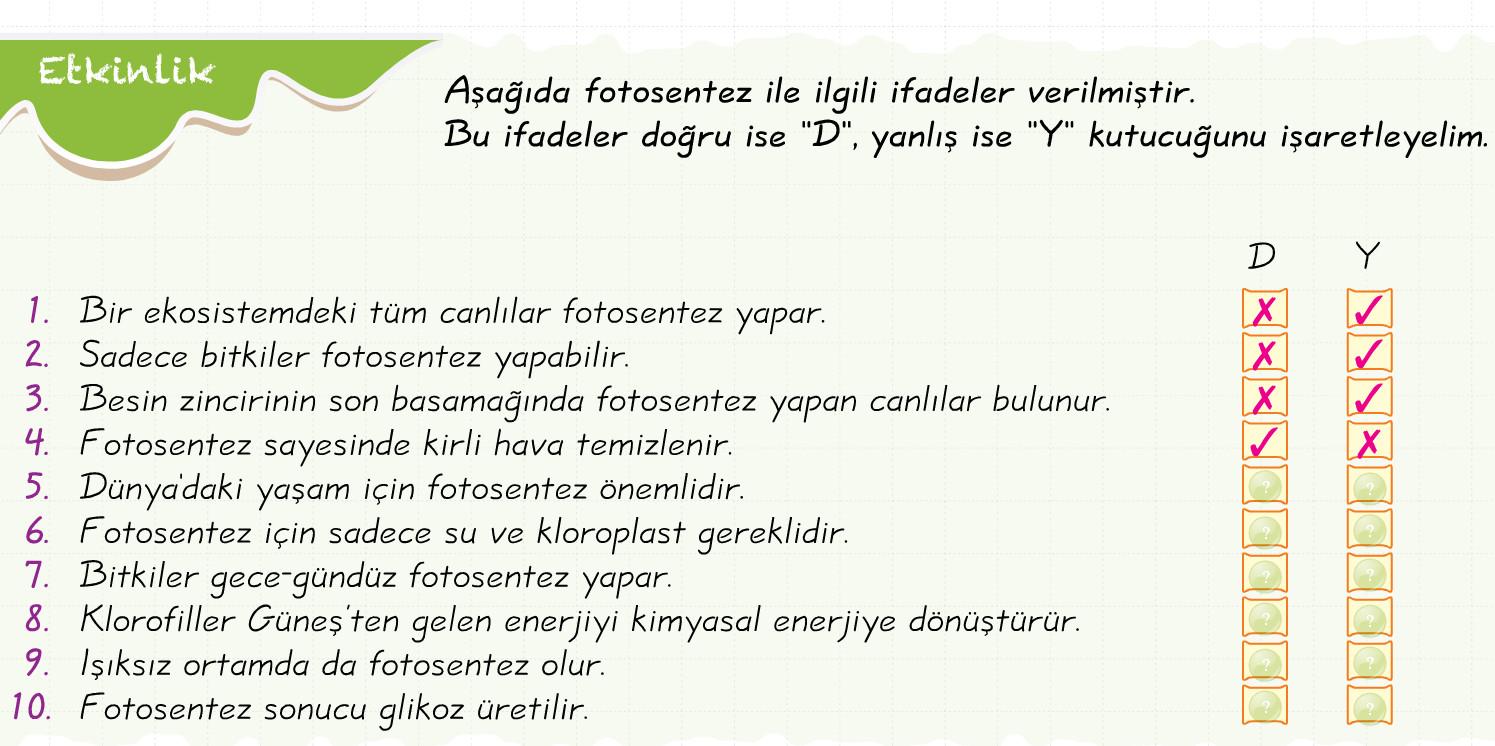 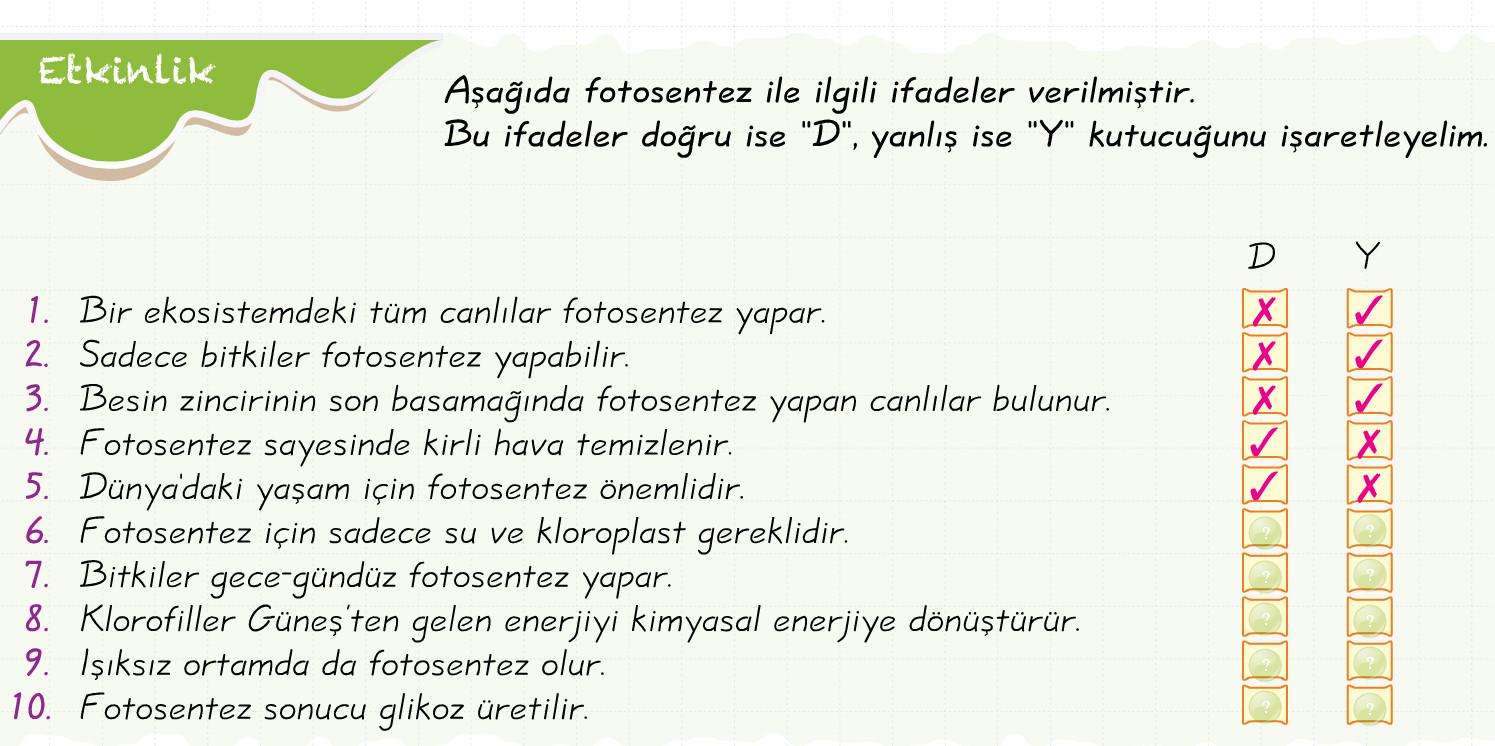 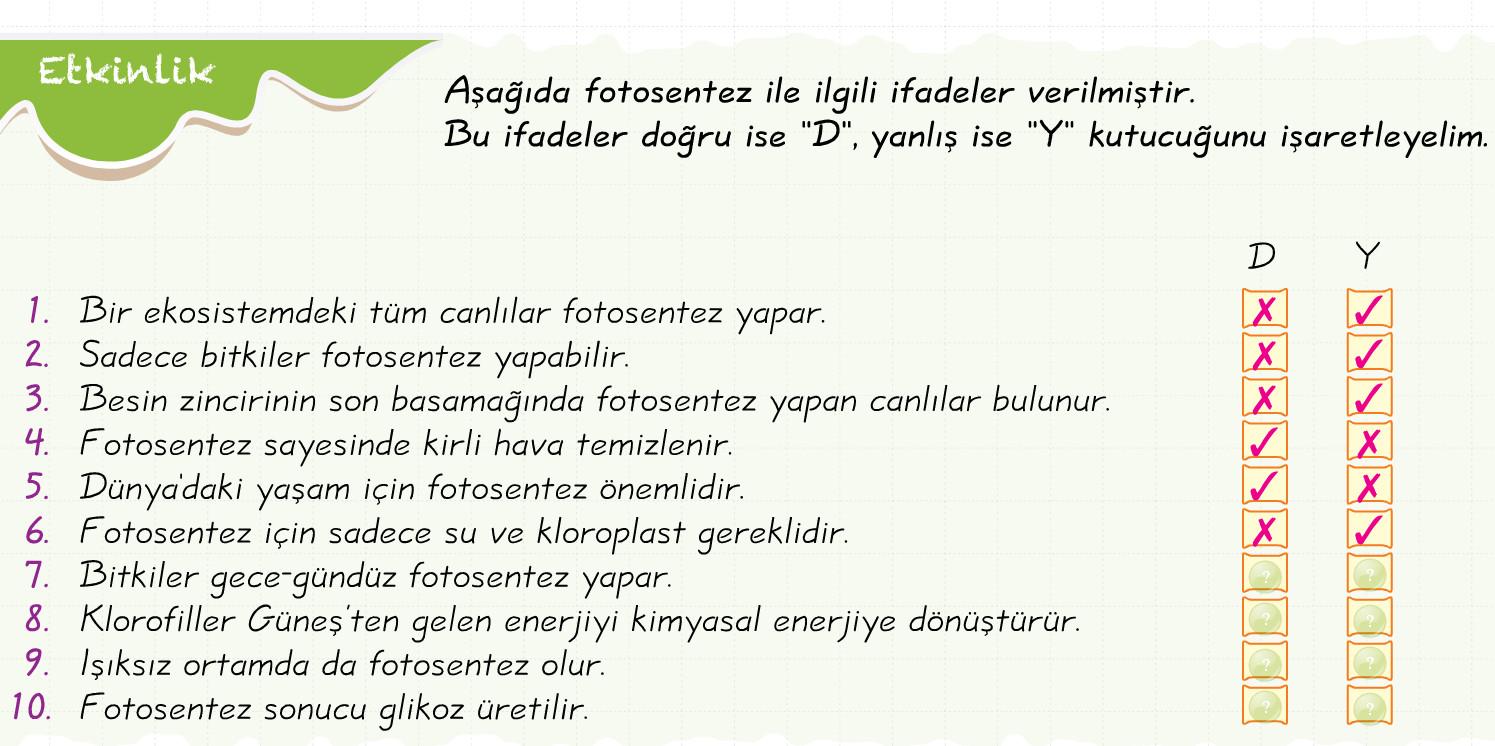 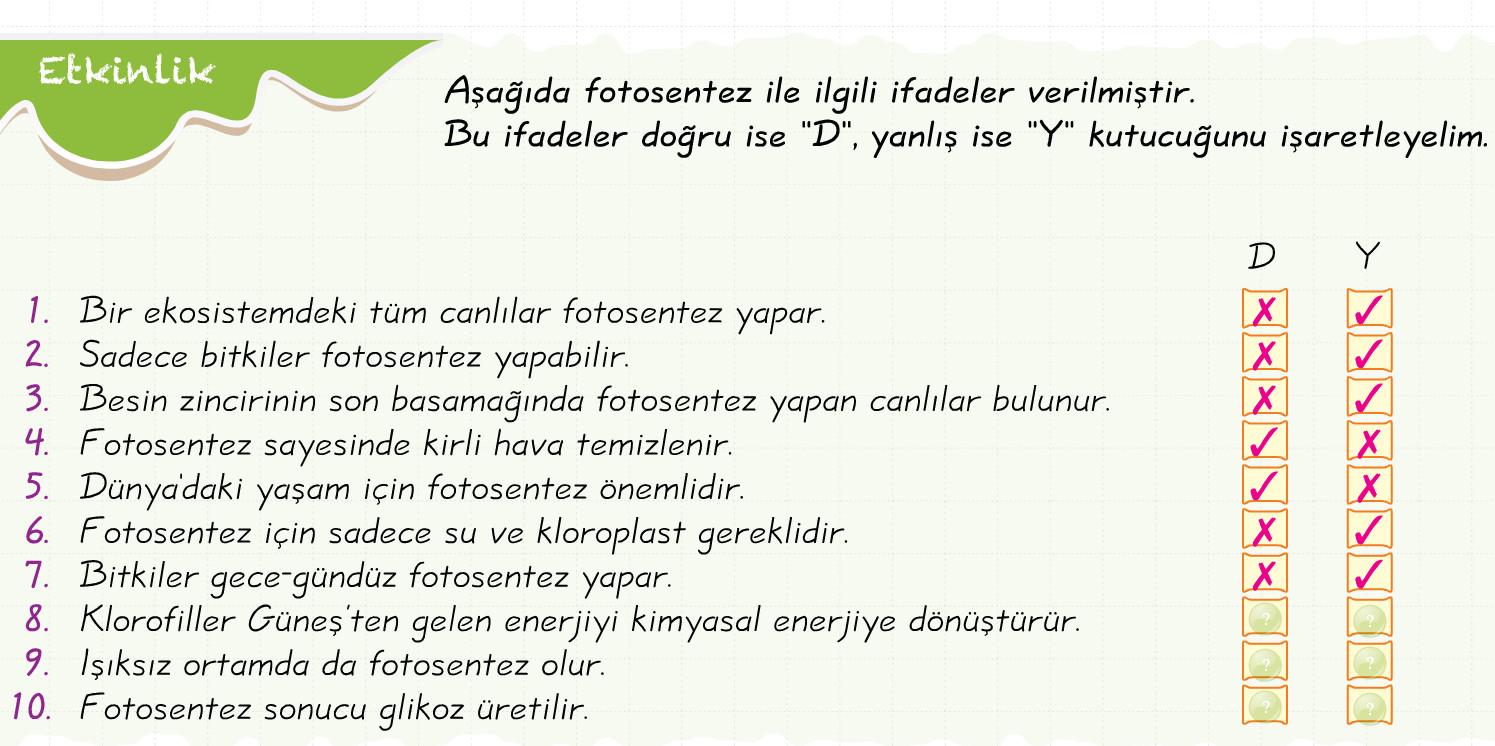 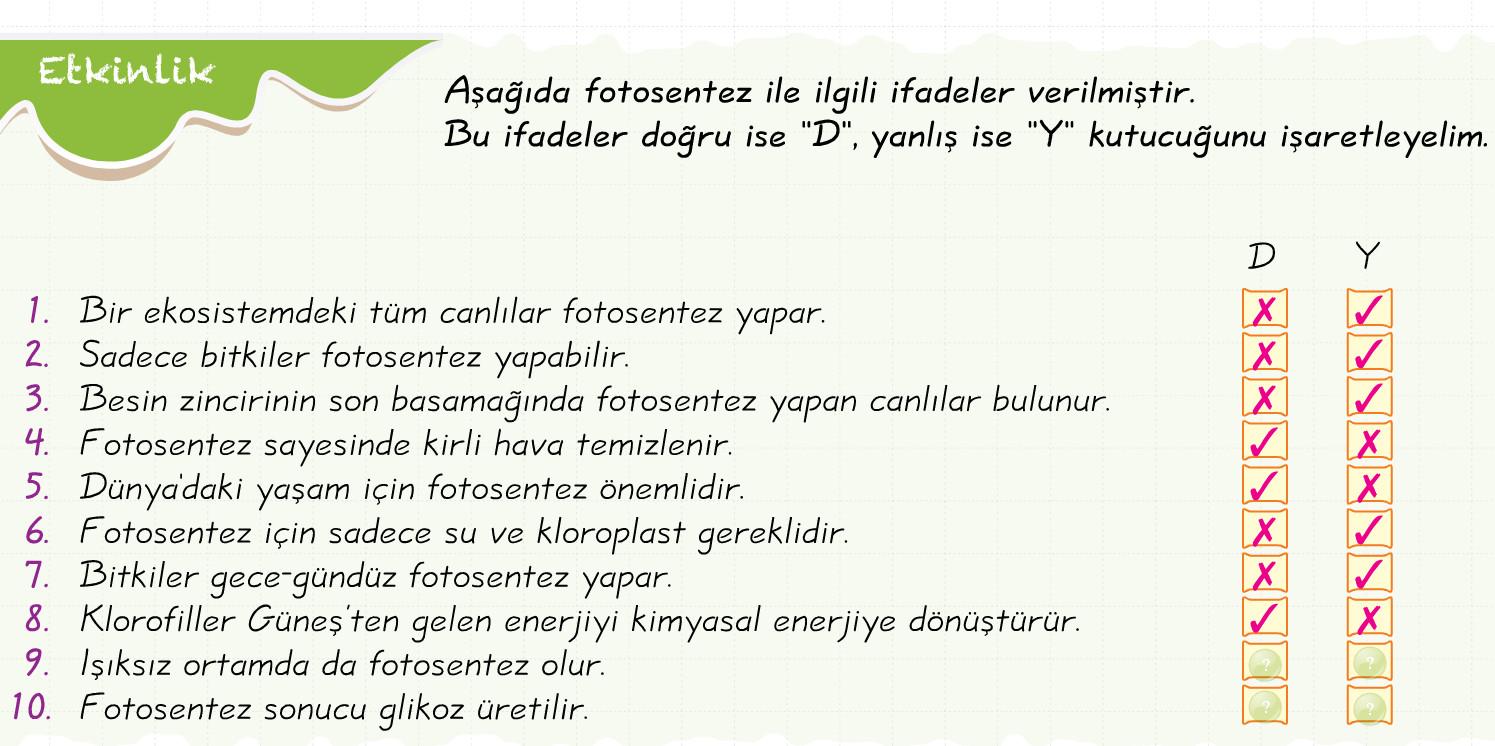 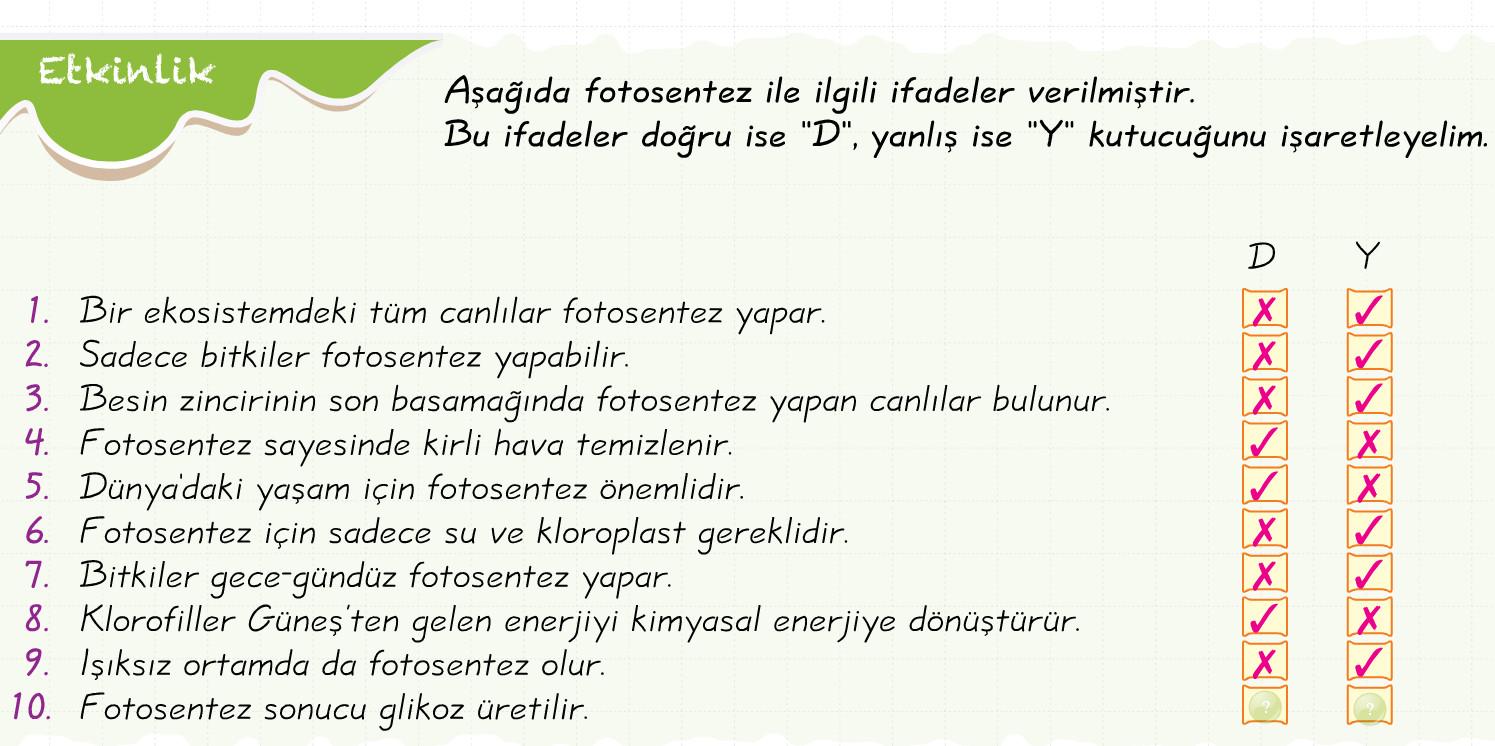 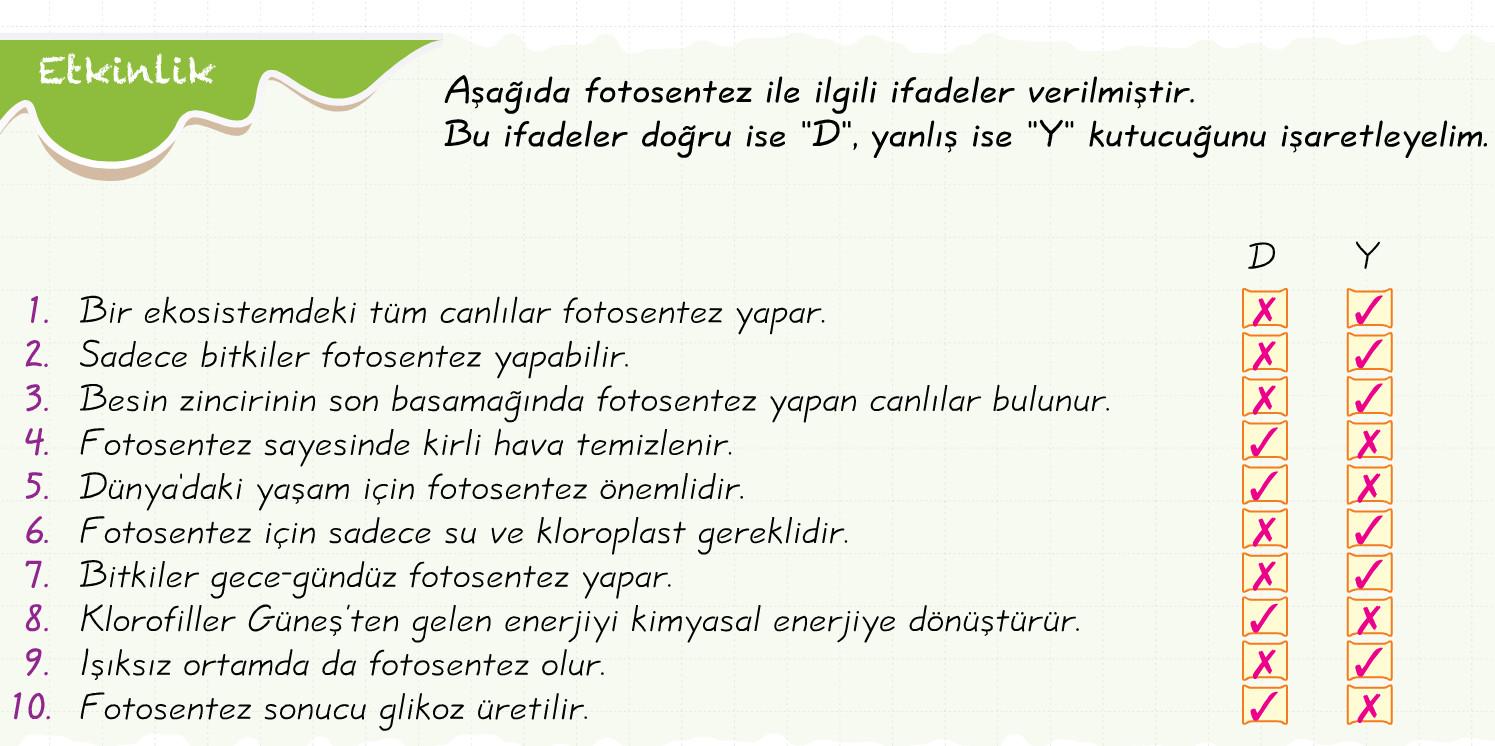 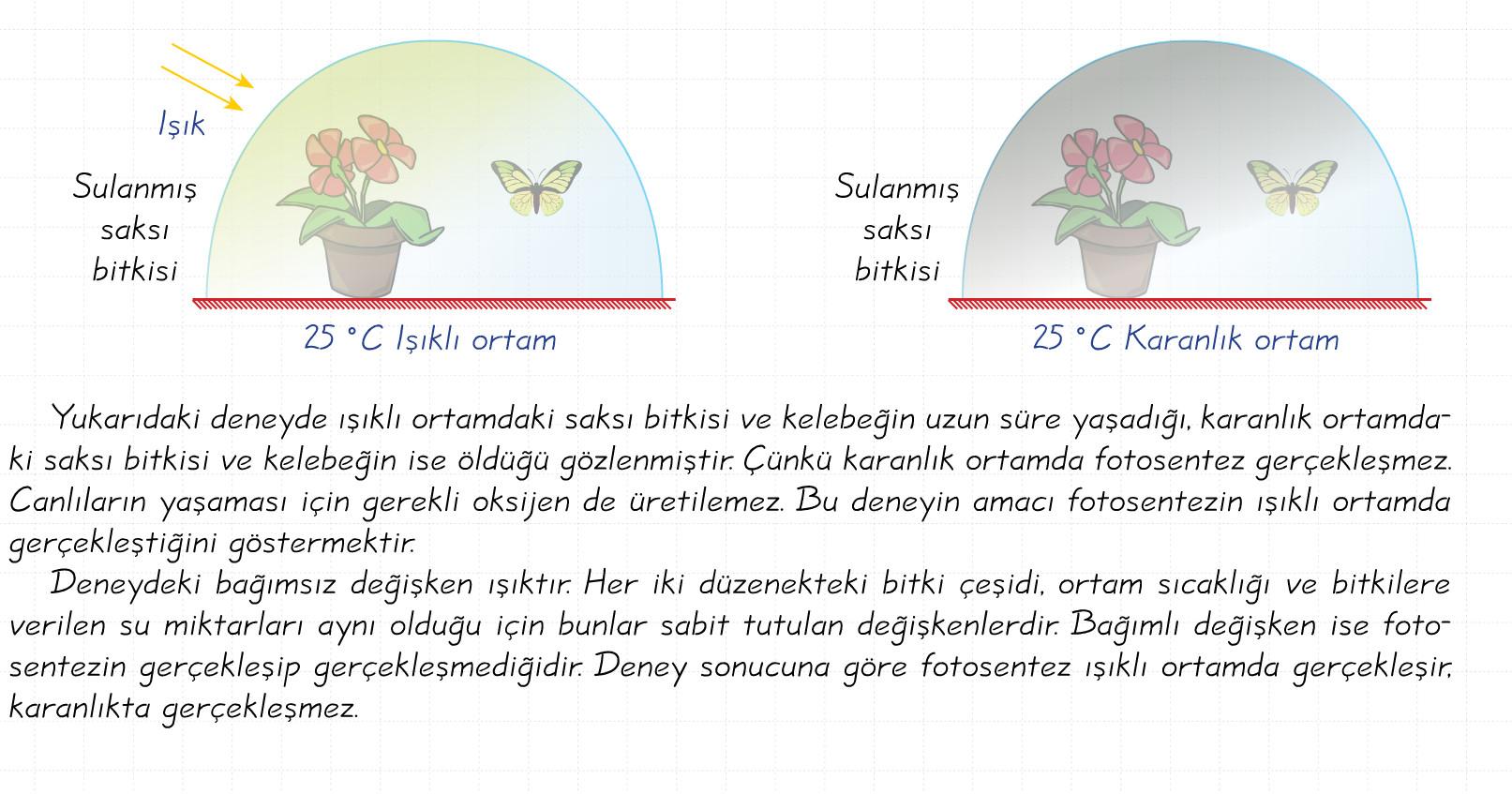 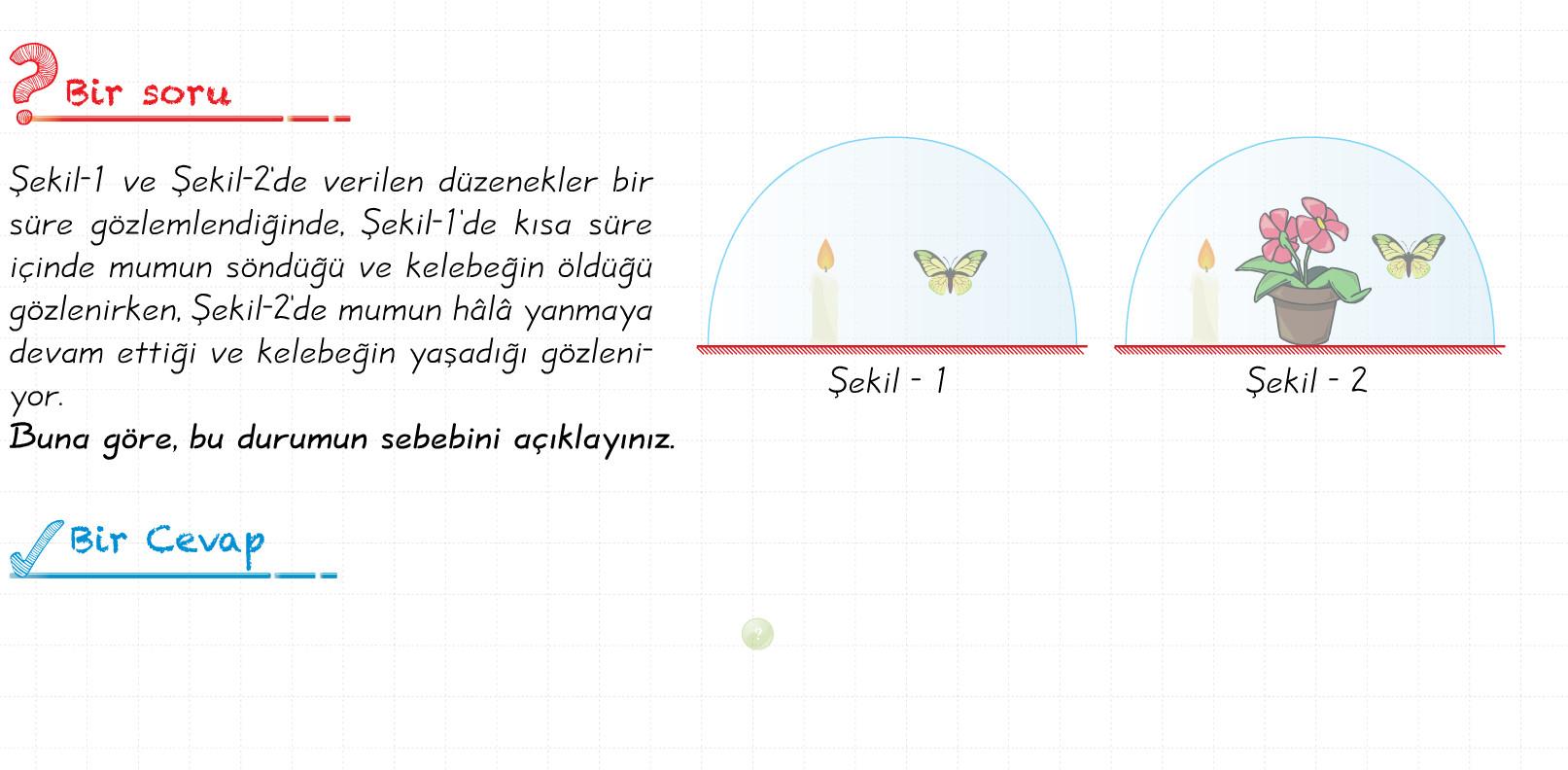 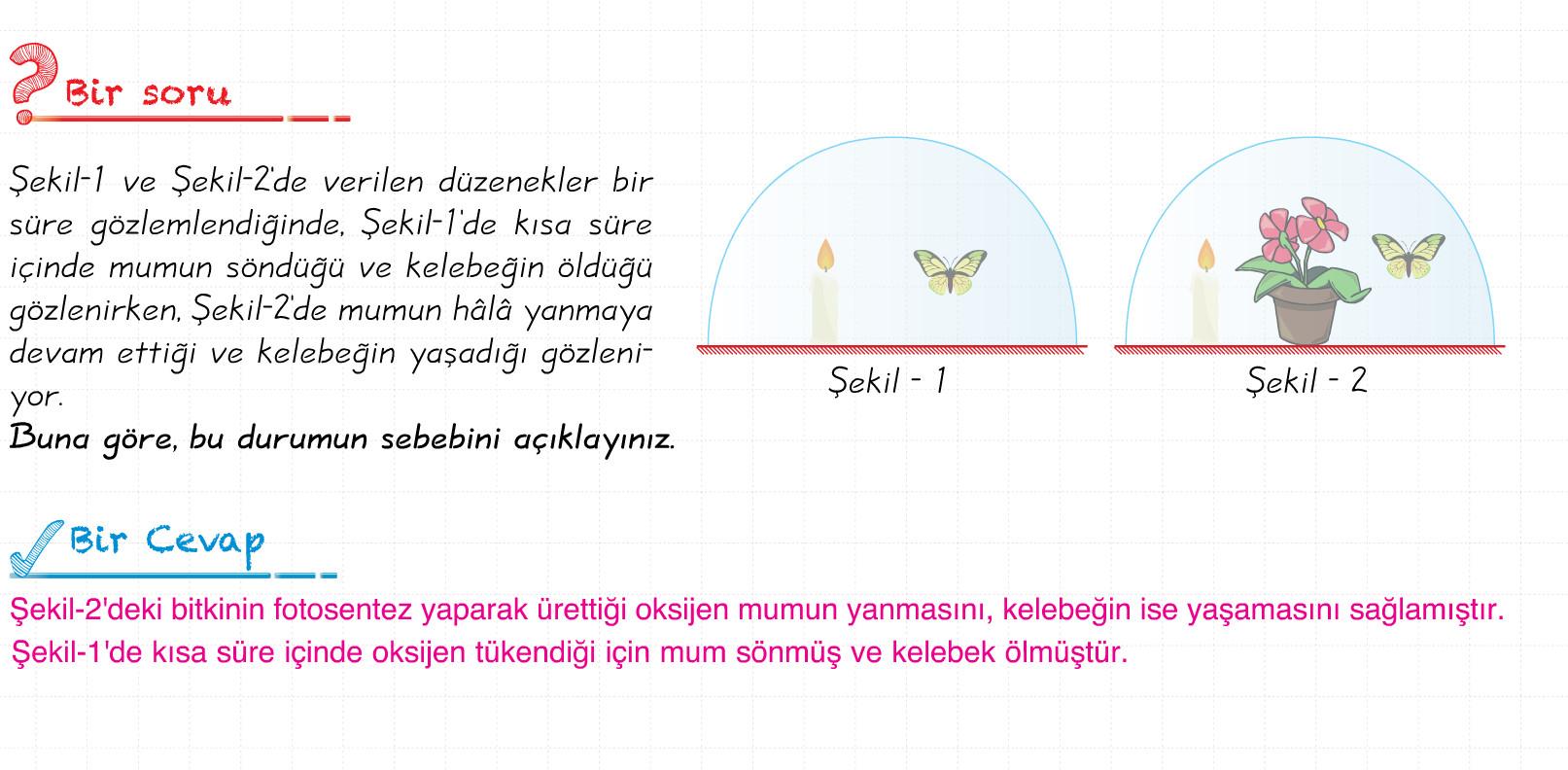 Fotosentez Hızına Etki Eden Faktörler
1-Su miktarı arttıkça fotosentez hızı belli bir seviyeye kadar artar. Sonra sabit kalır.
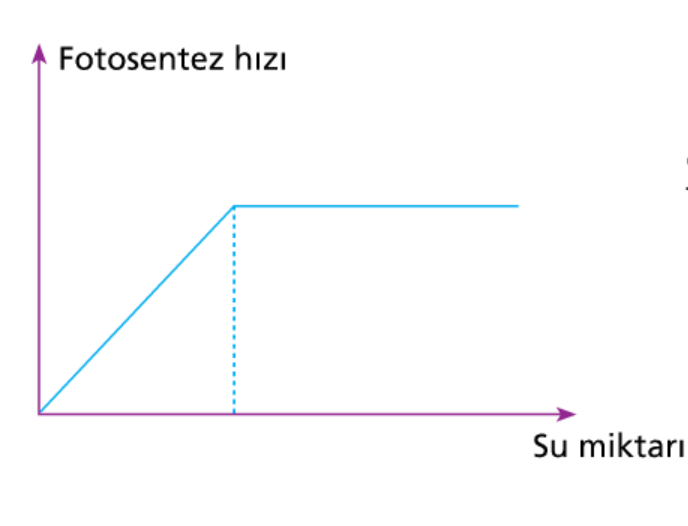 2-Işığın Rengi: Fotosentez hızı mor ışıkta en fazla- yeşil ışıkta en azdır(yapraklar yeşil ışığı yansıtır).
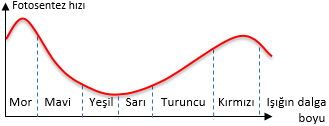 3-Karbondioksit miktarı: Ortamdaki CO2  miktarı belli bir seviyeye kadar arttıkça fotosentez hızı artar. Ancak belli bir noktadan sonra sabit kalır.
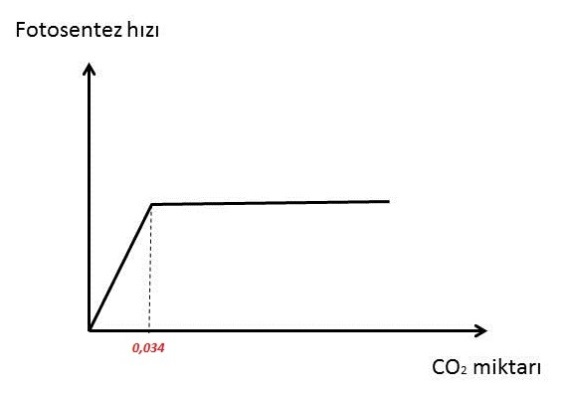 4-Işık şiddeti arttıkça fotosentez hızı belli bir seviyeye kadar artar. Sonra sabit kalır.
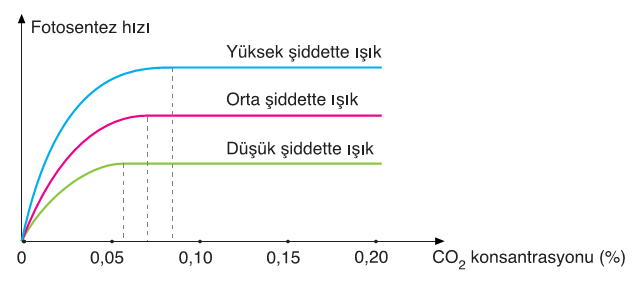 5- Sıcaklık: Fotosentez hızı belirli bir sıcaklığa kadar artar(25-35 C), sonra azalmaya başlar.
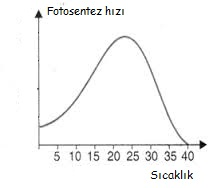 Fotosentez hızına etki eden diğer faktörler:
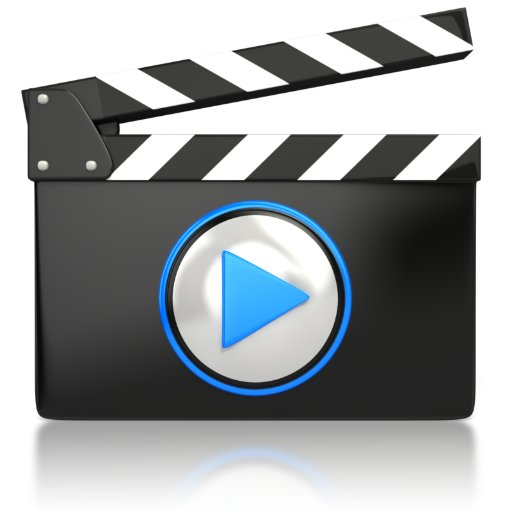 Yaprağın genişliği arttıkça fotosentez hızı artar.
Yaprak sayısı arttıkça fotosentez hızı artar.
Topraktaki mineral miktarı arttıkça fotosentez hızı artar.
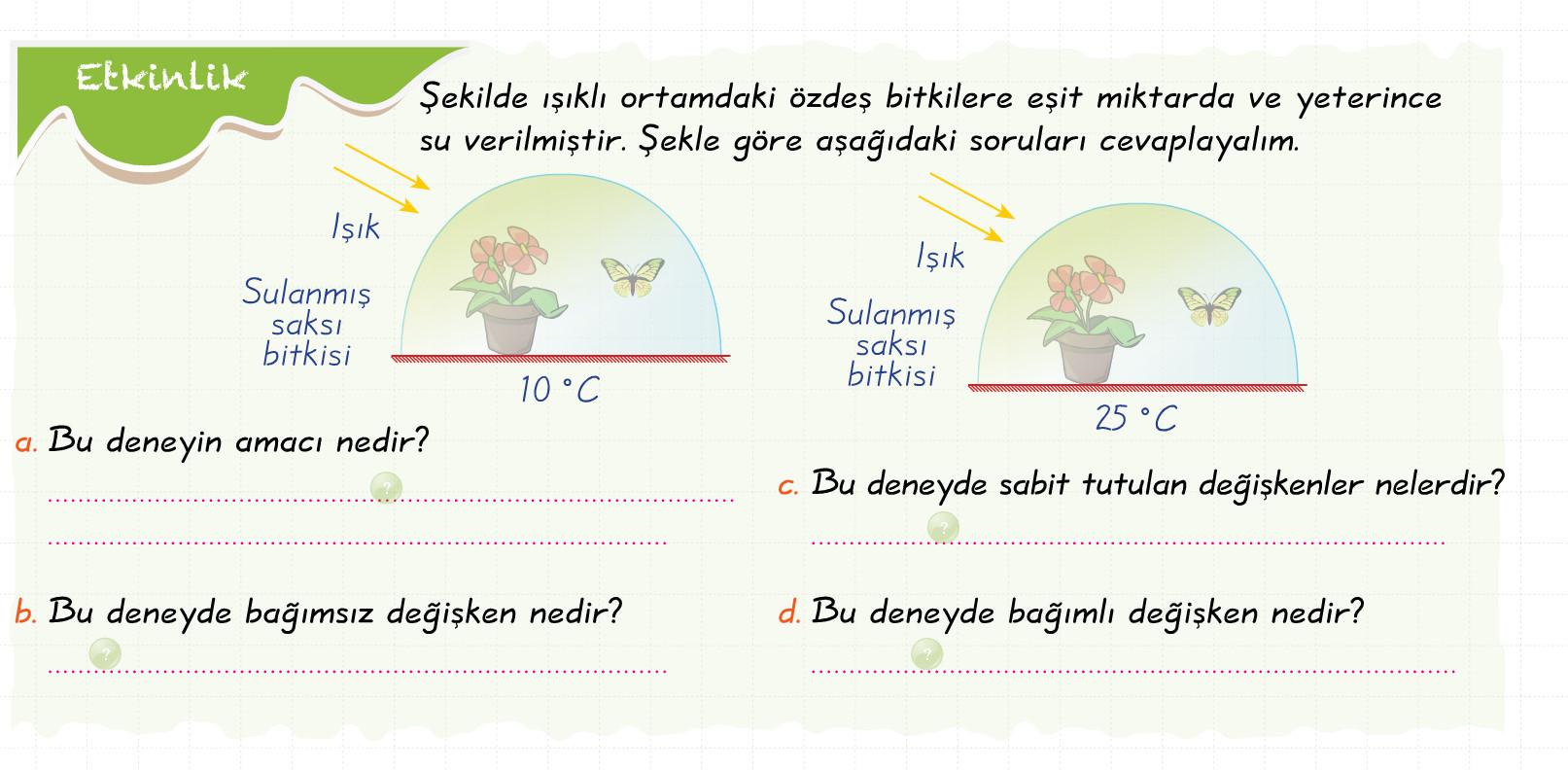 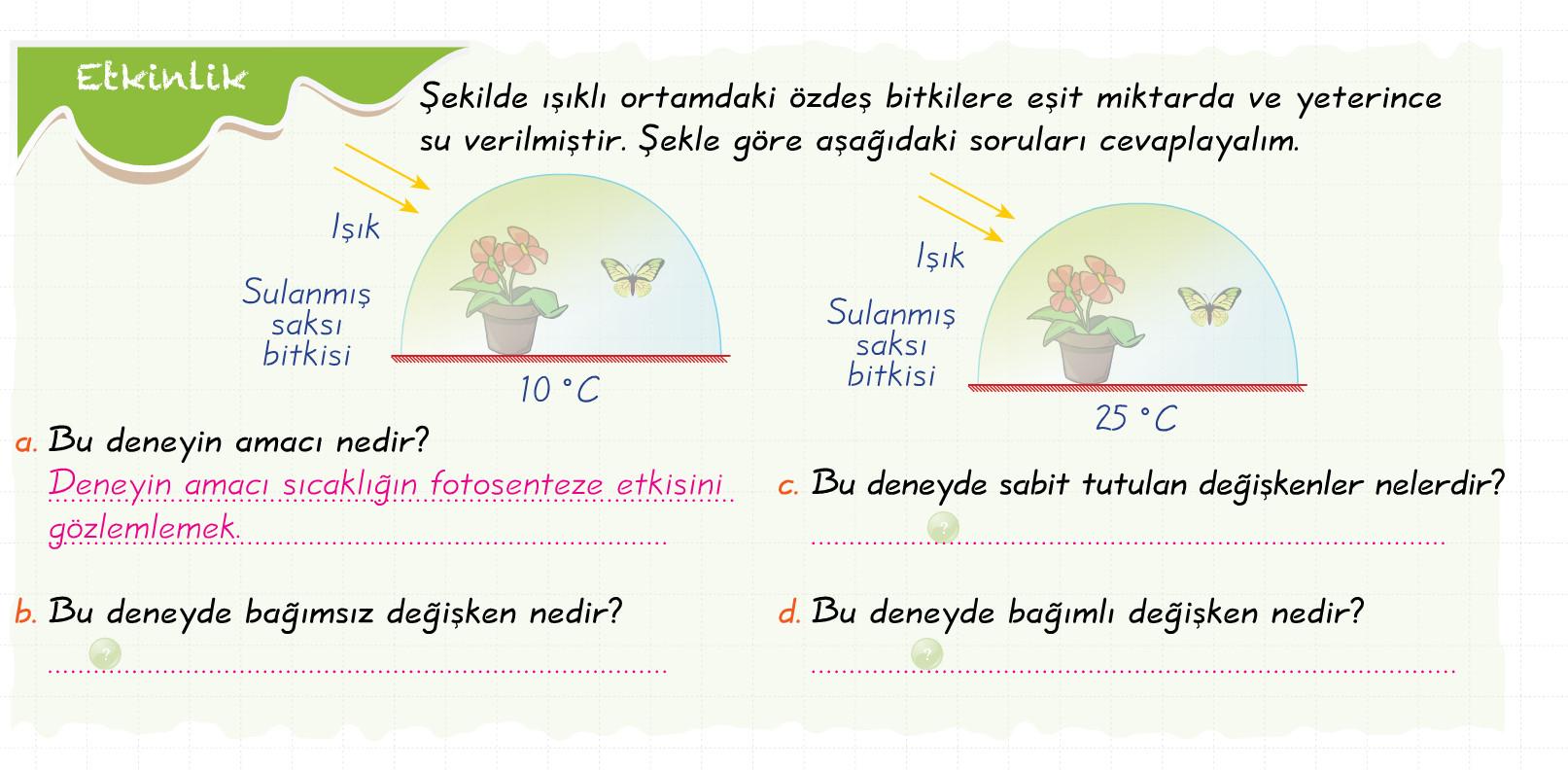 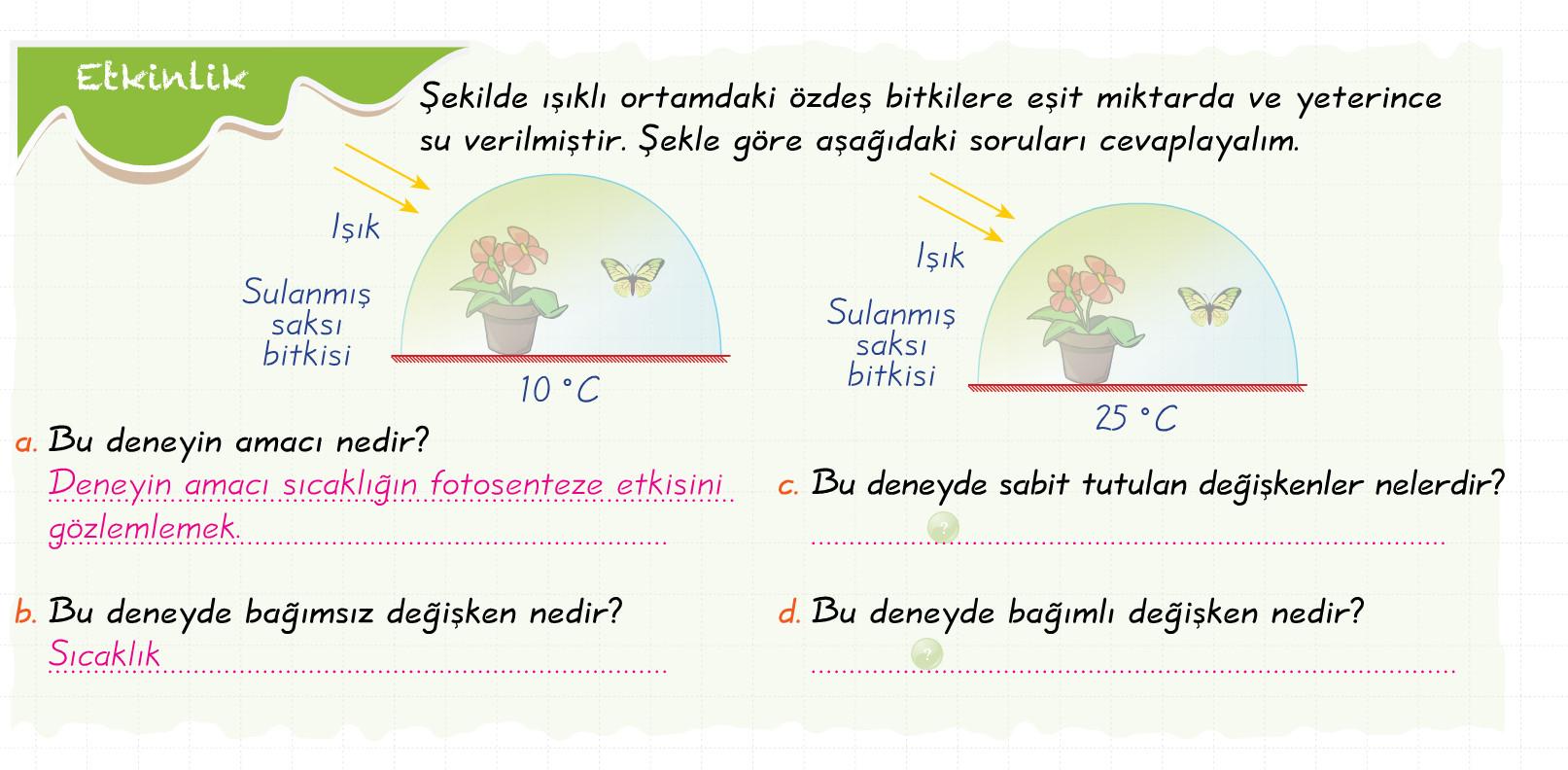 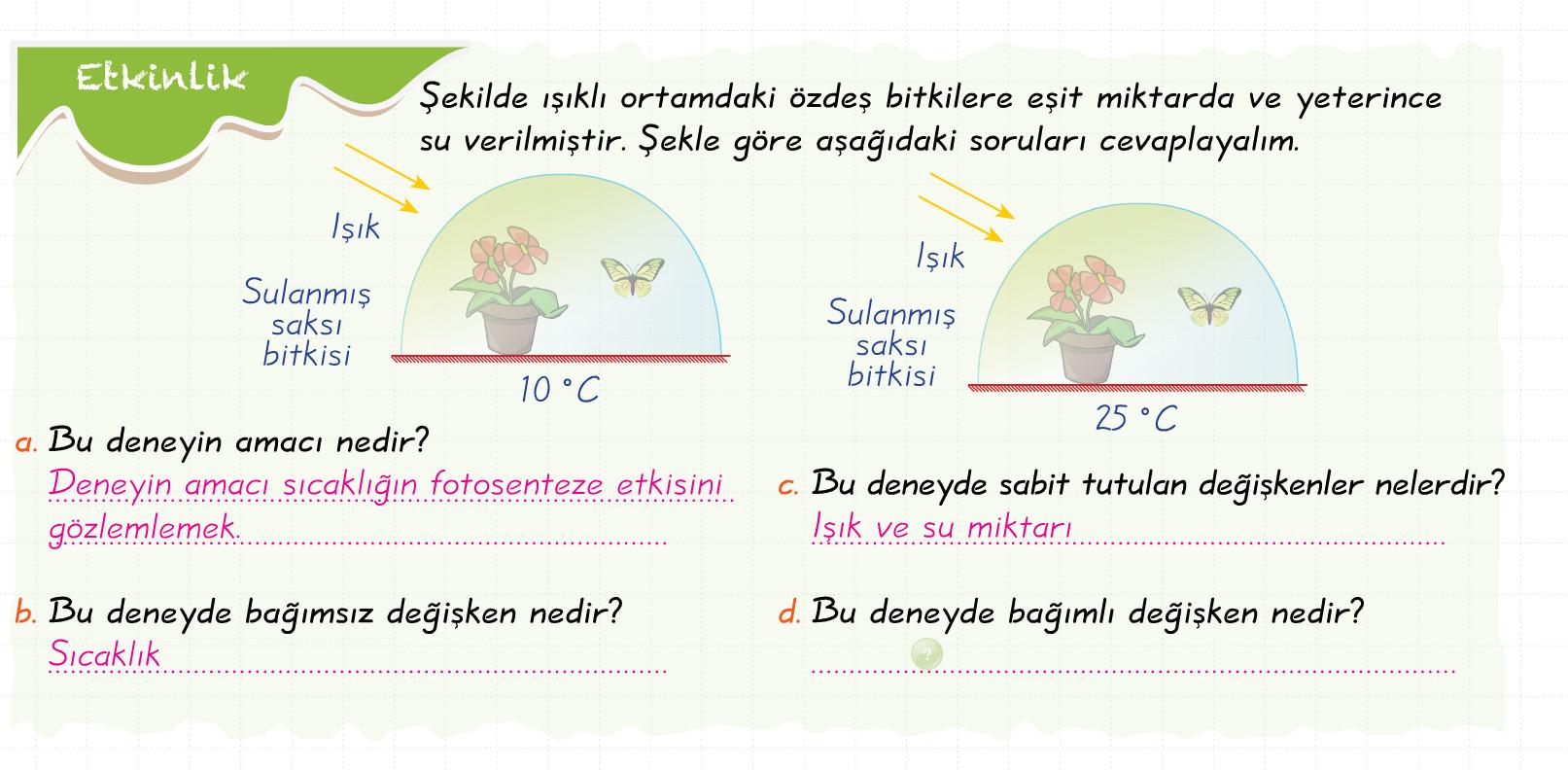 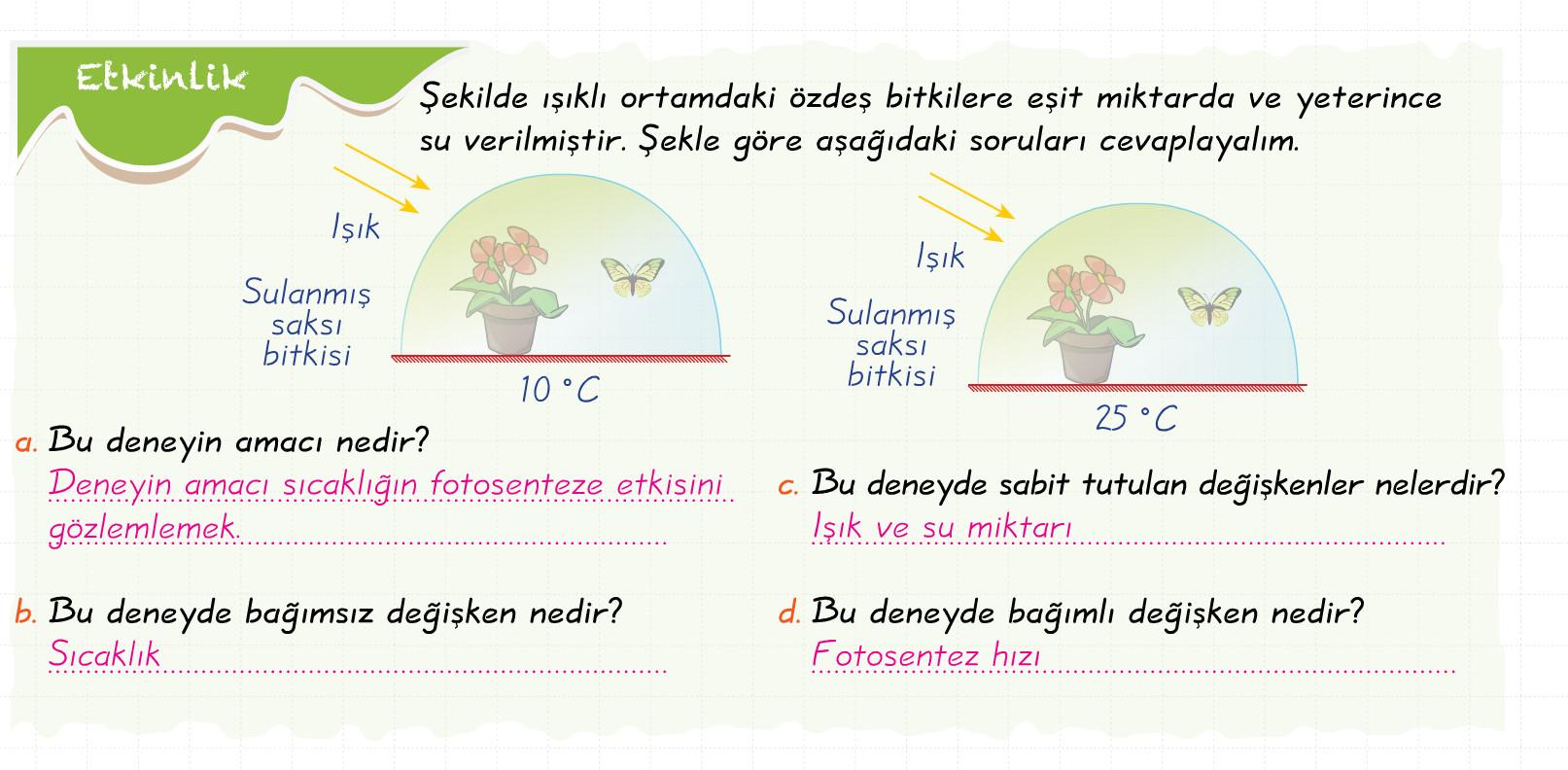 DEĞERLENDİRME SORULARI
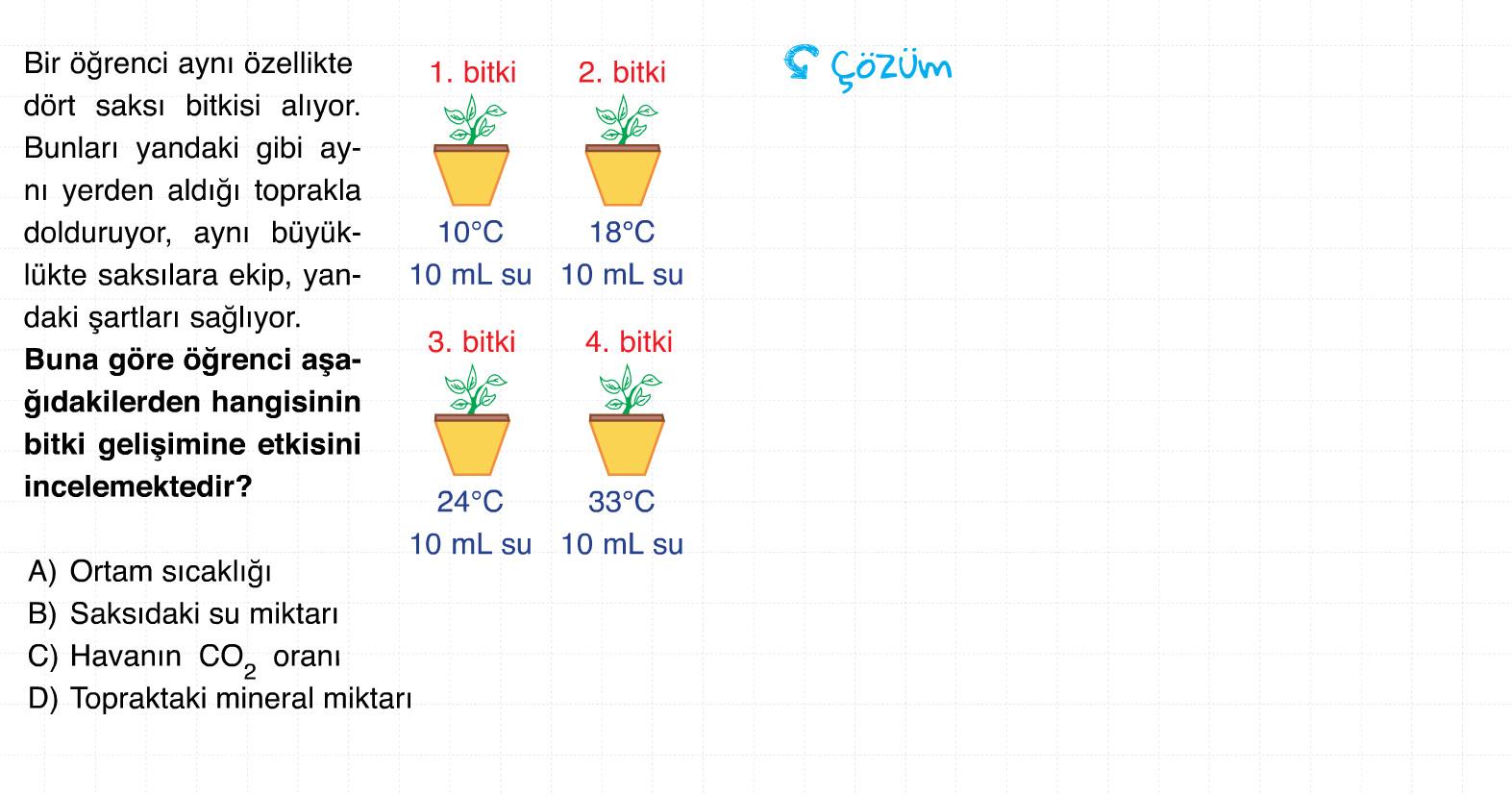 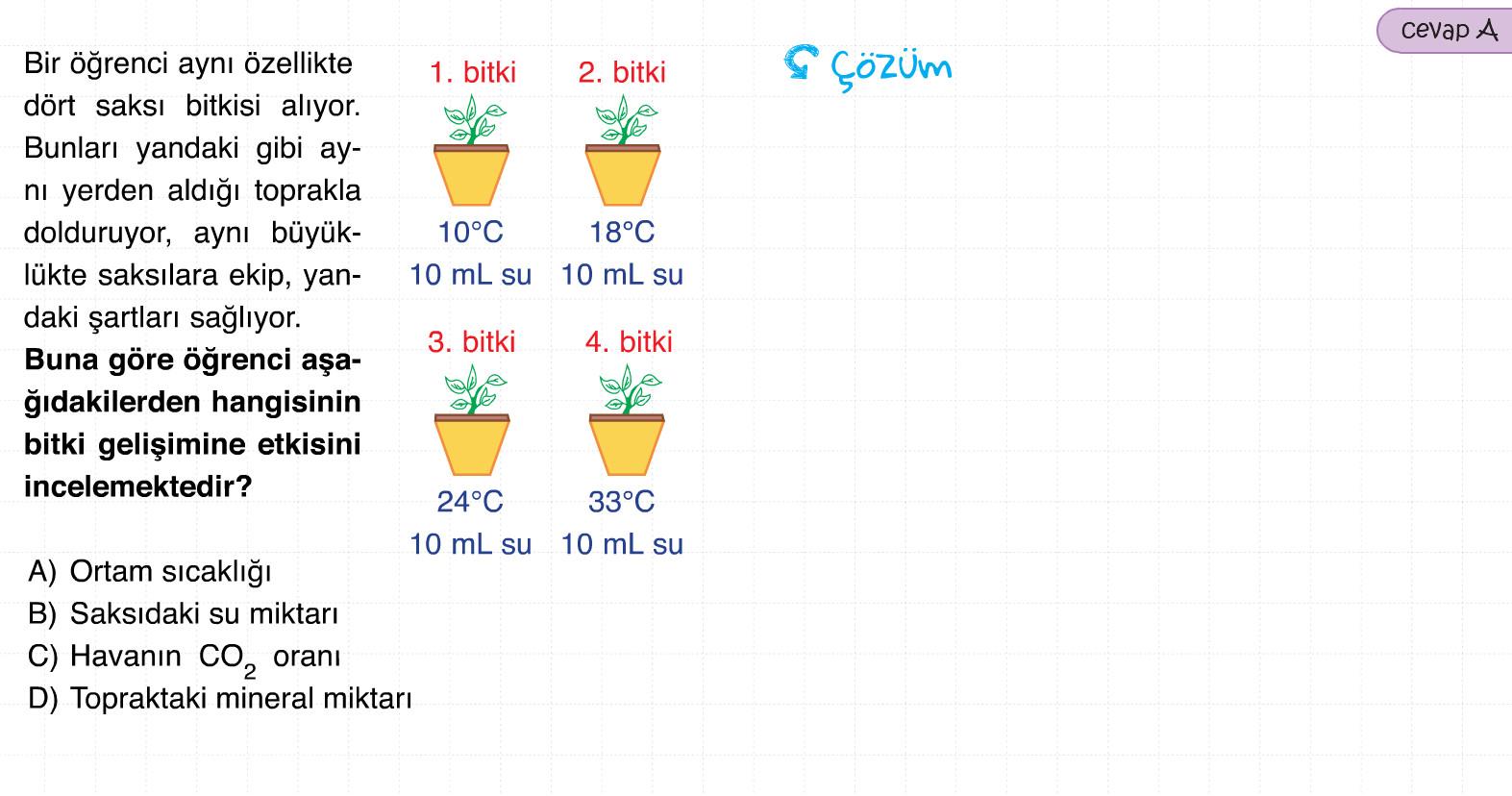 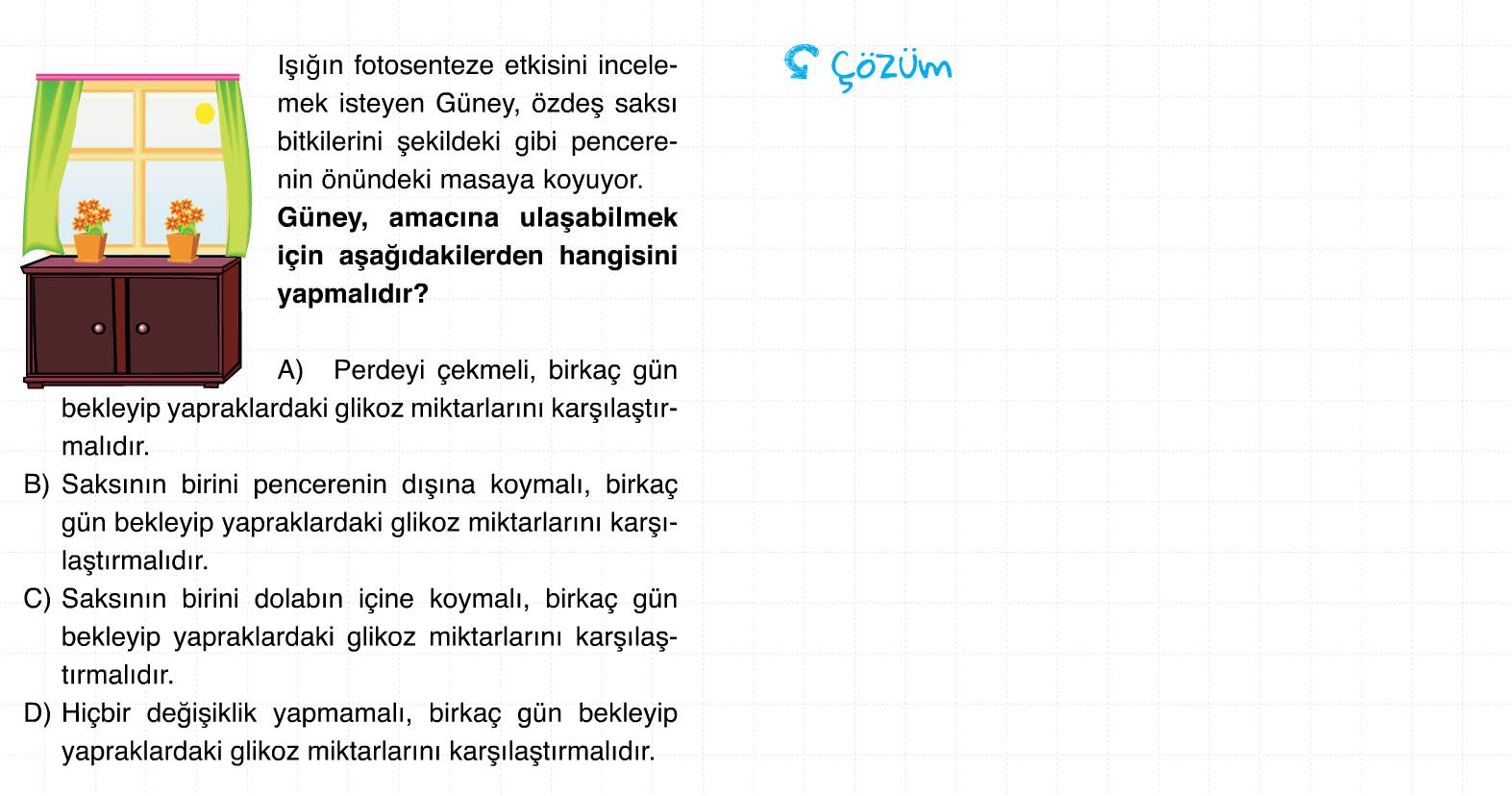 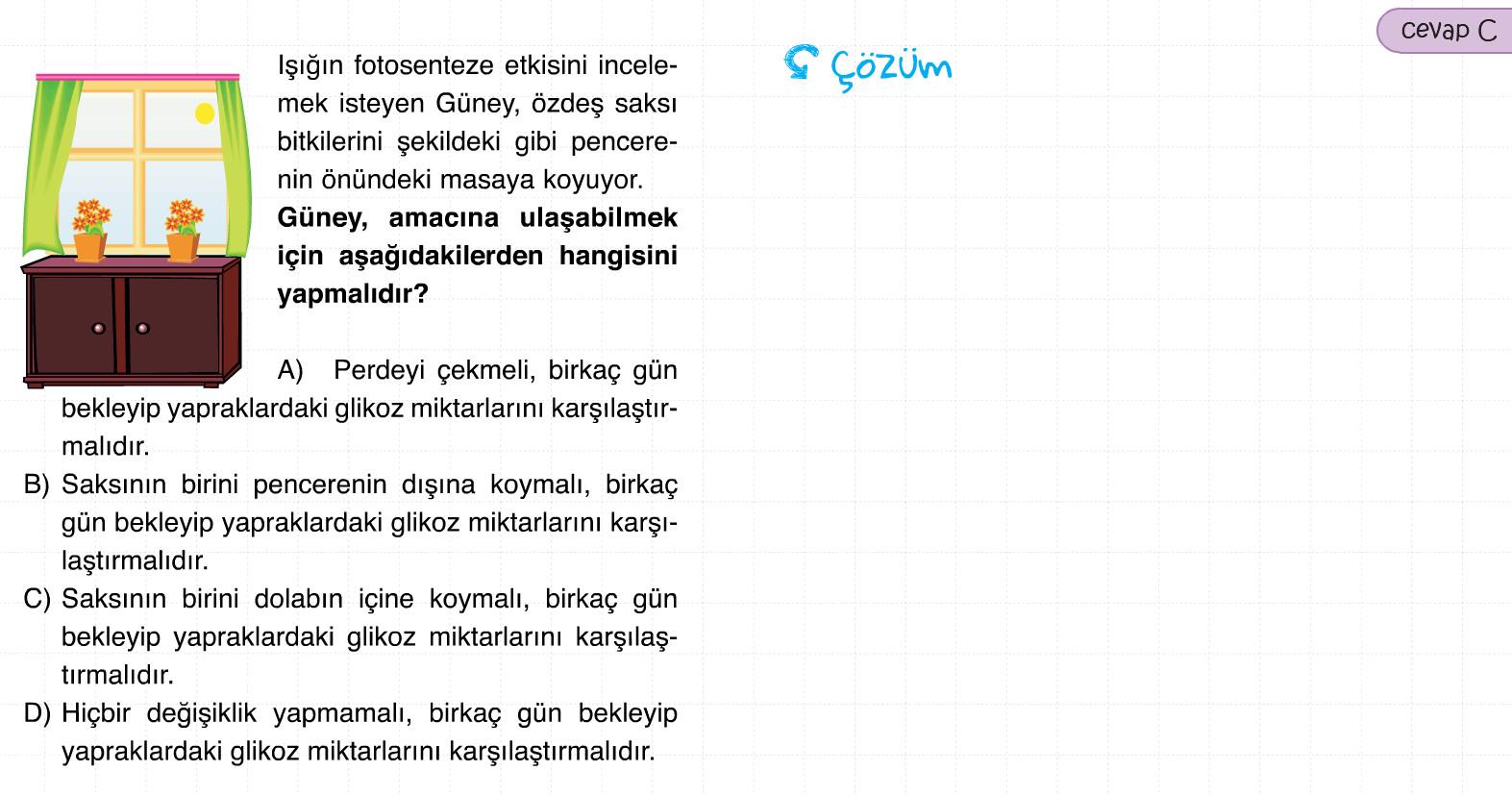 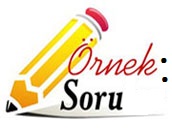 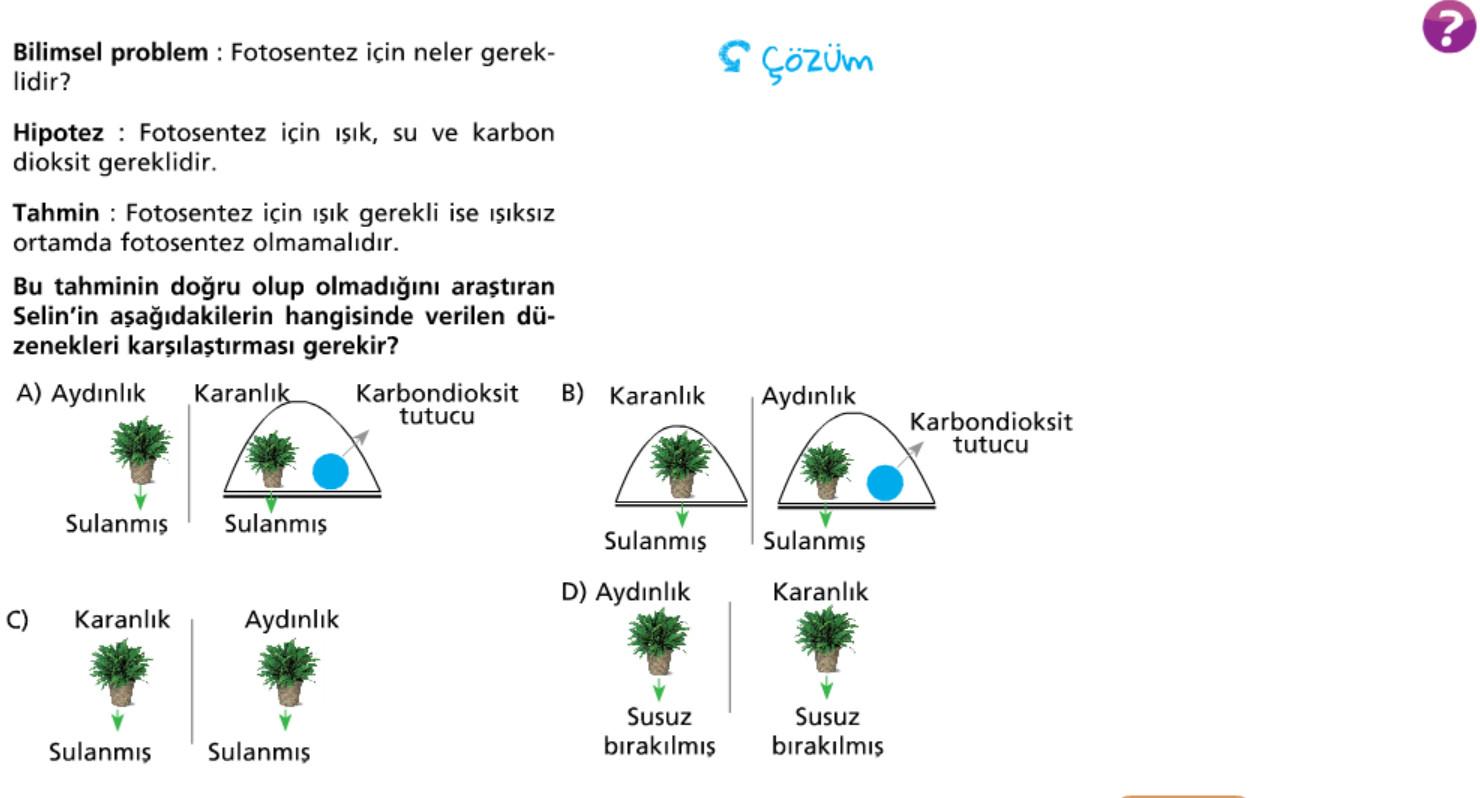 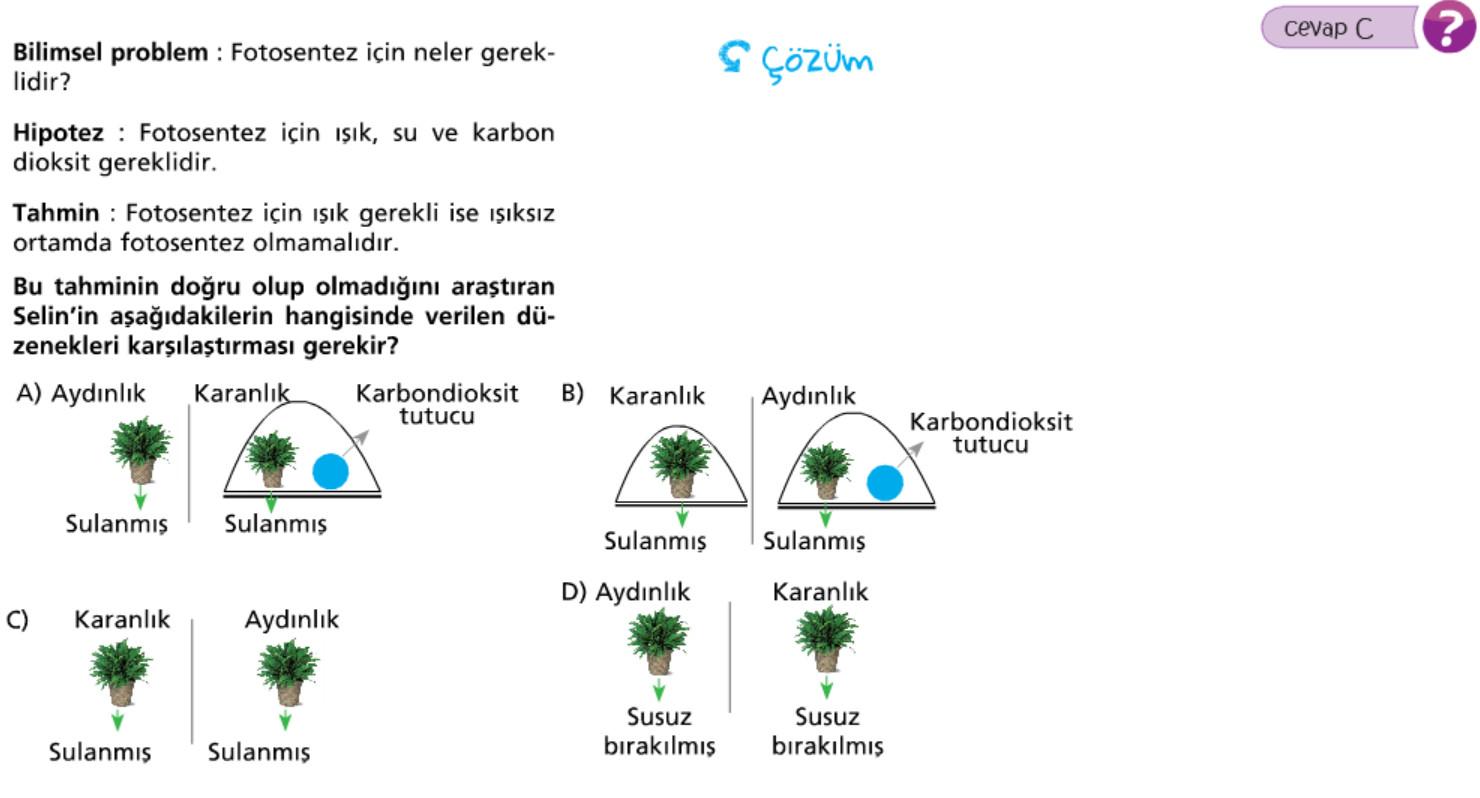 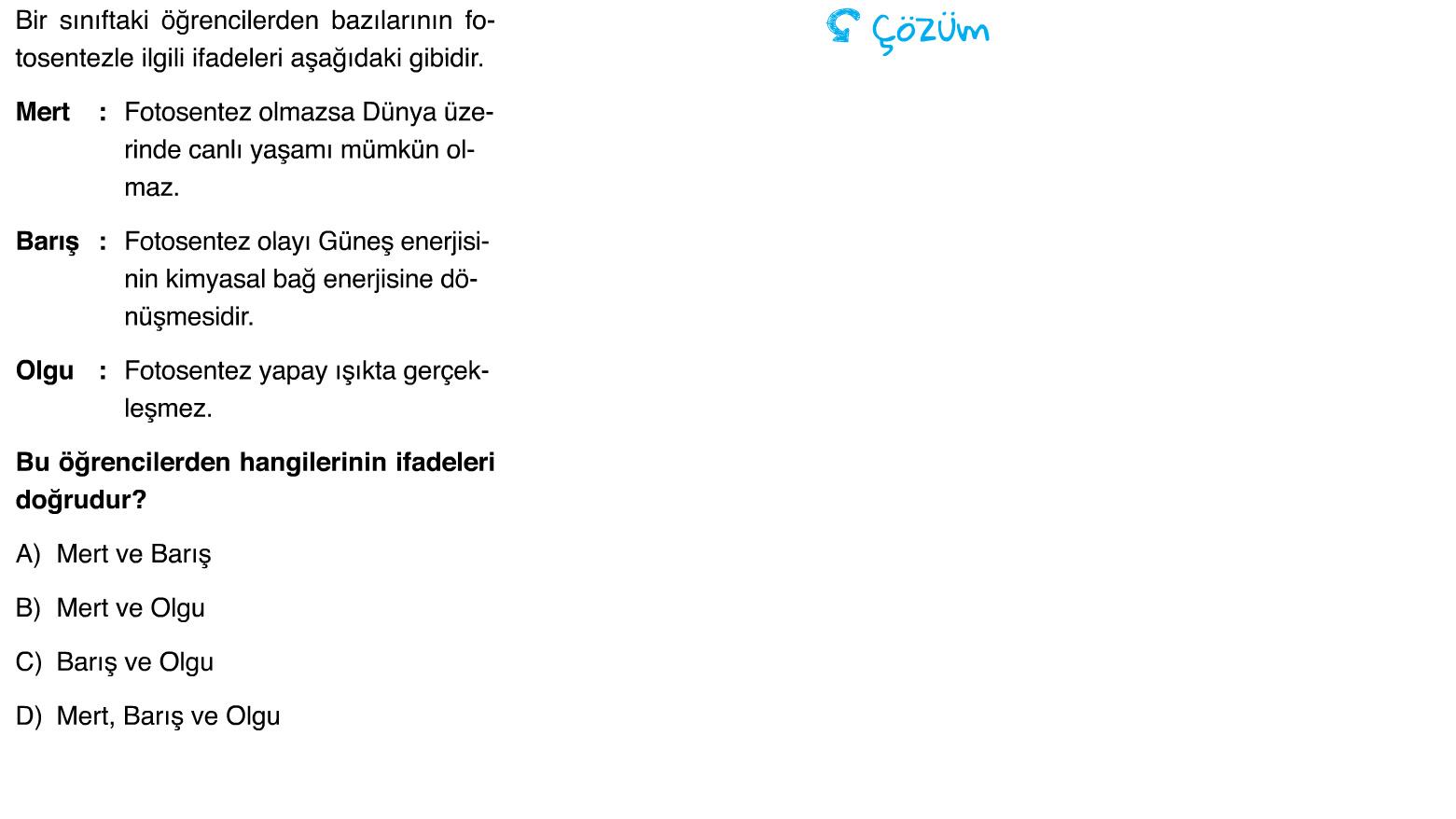 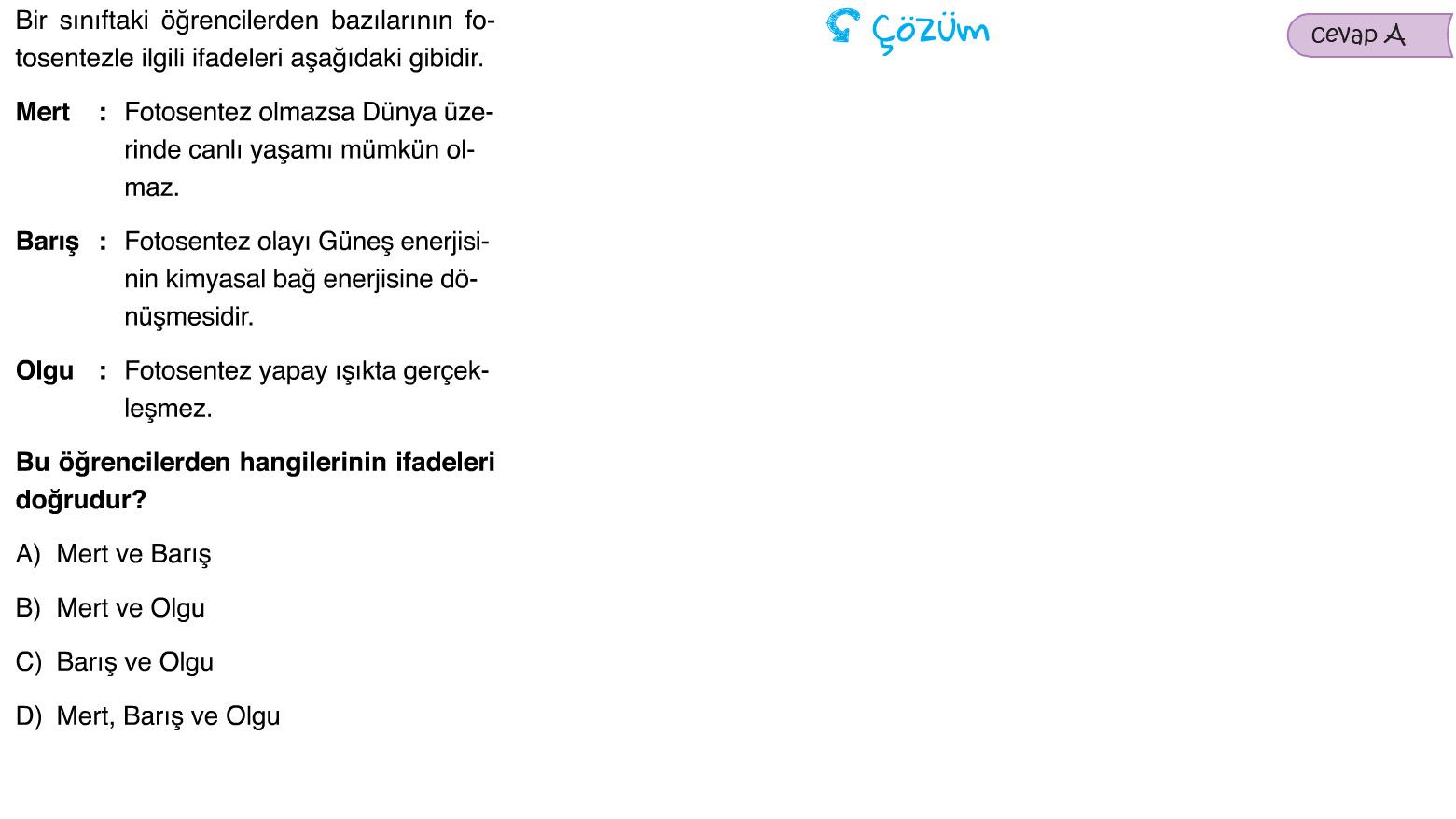 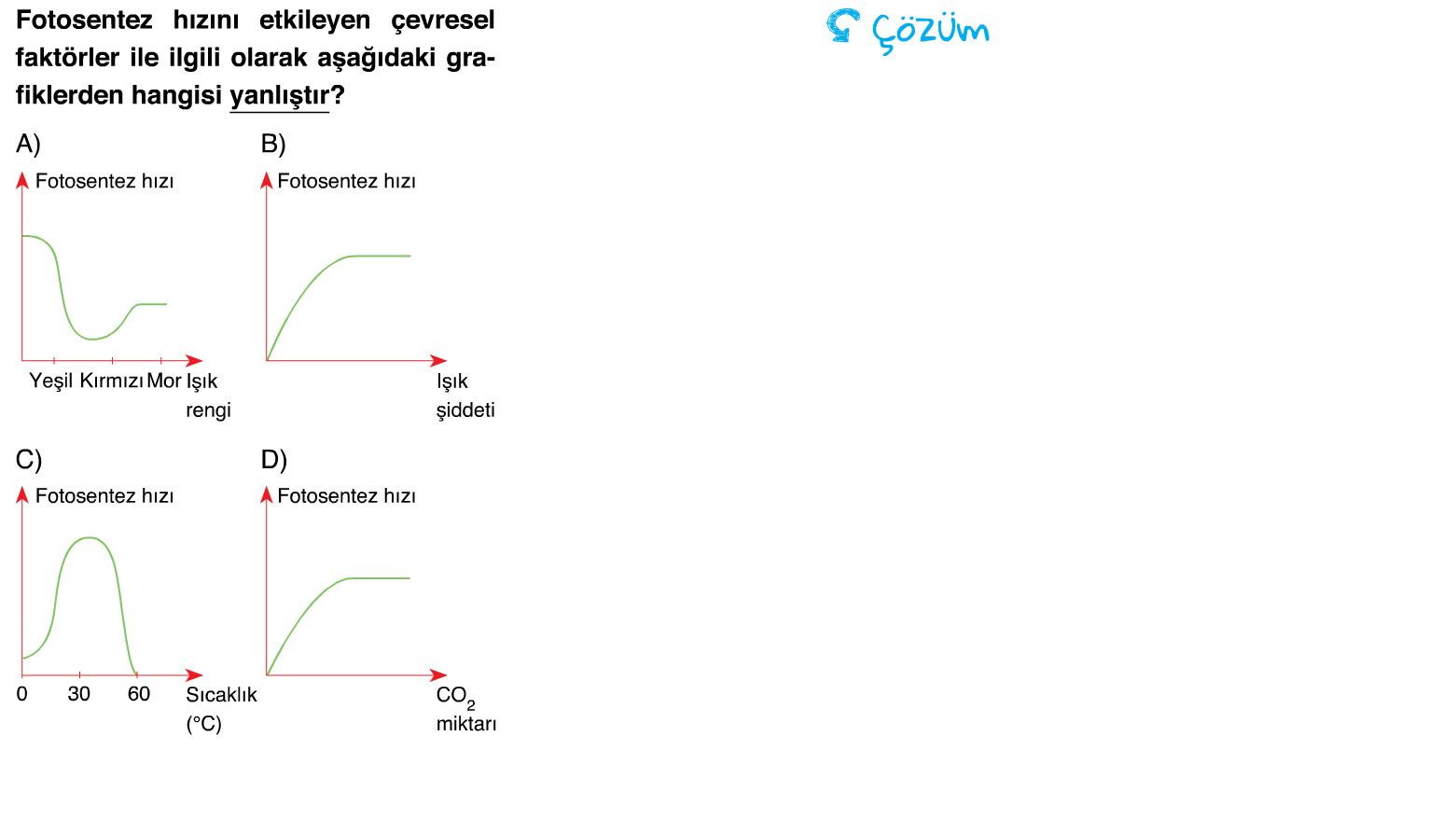 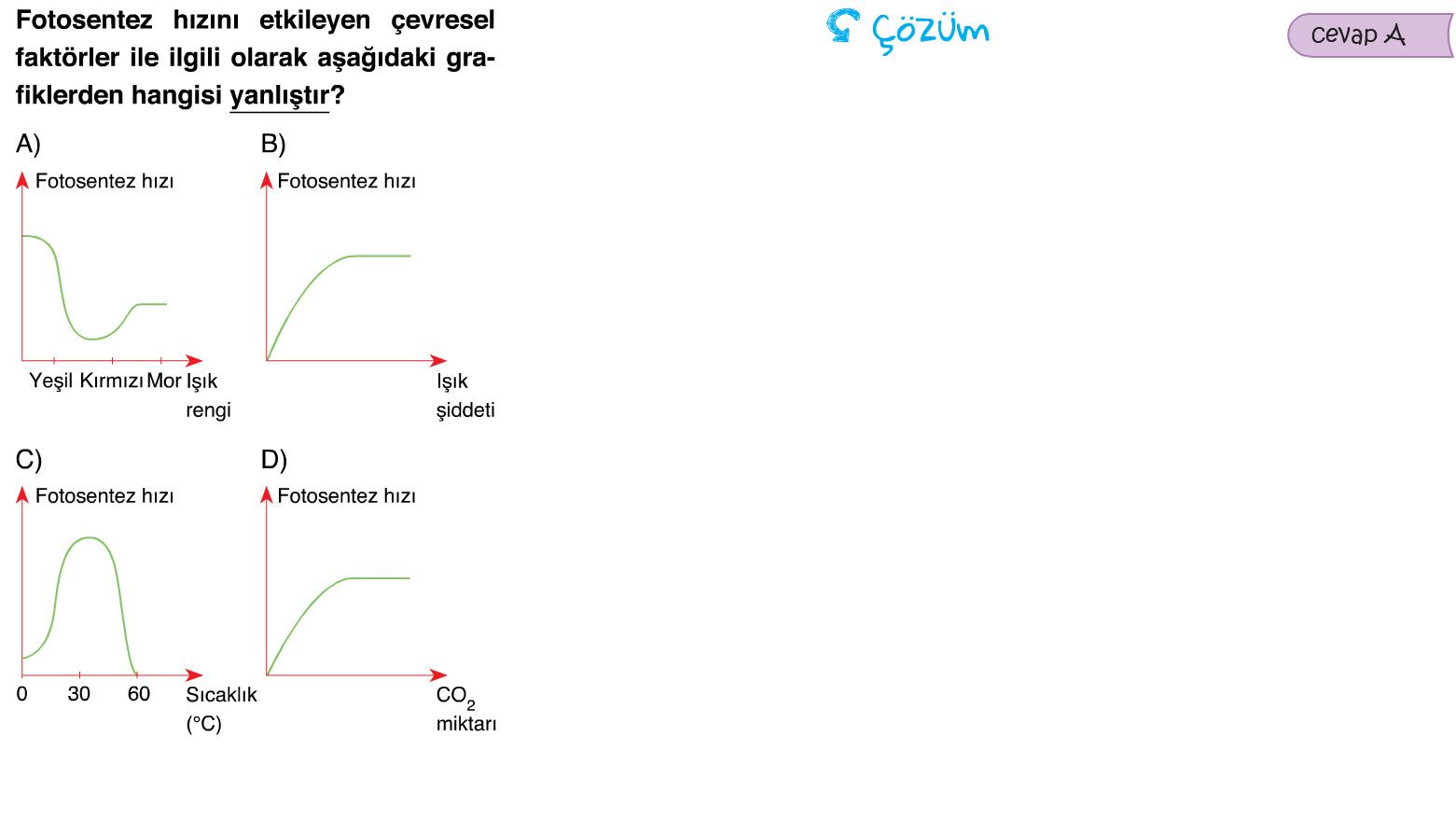 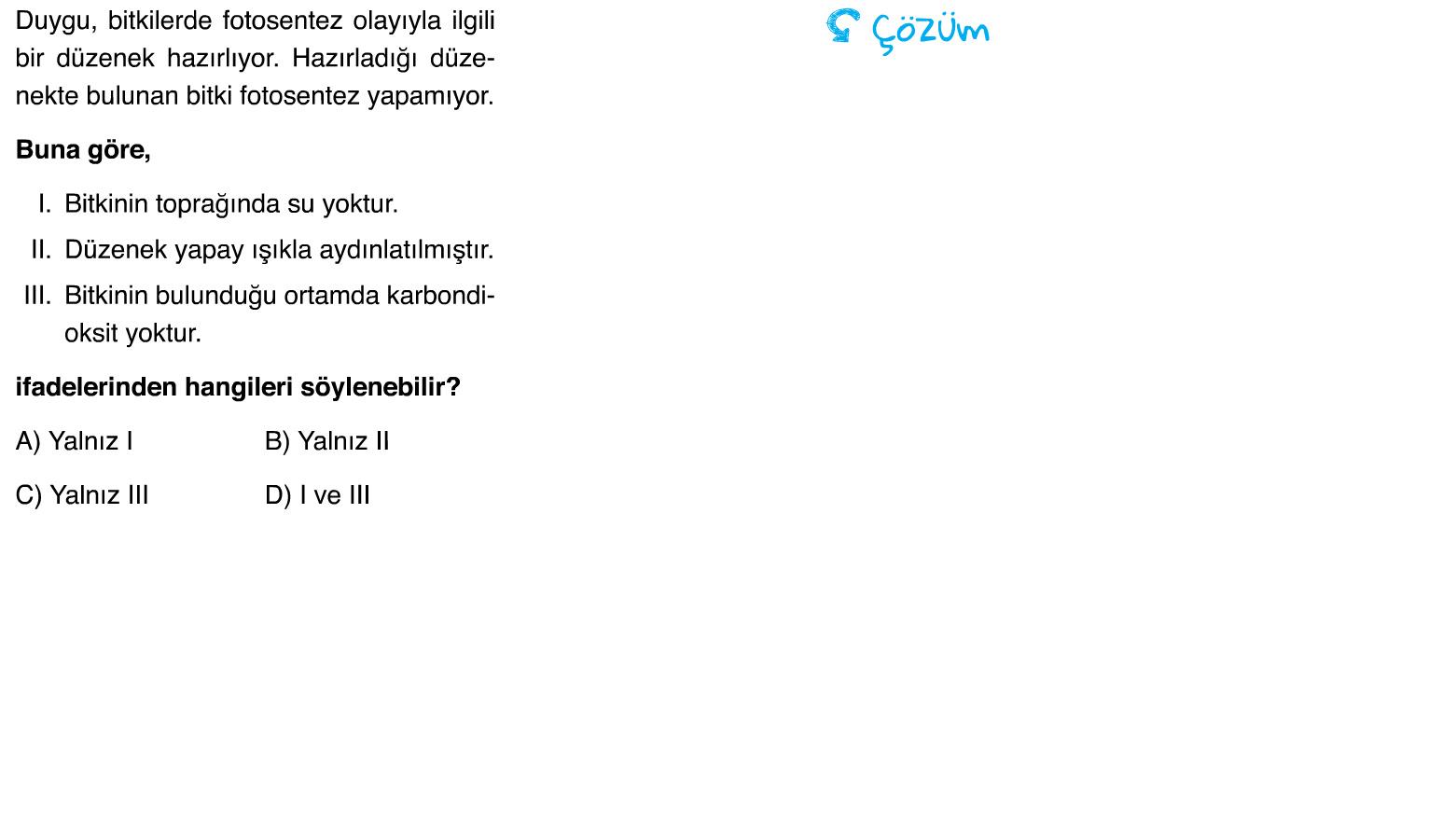 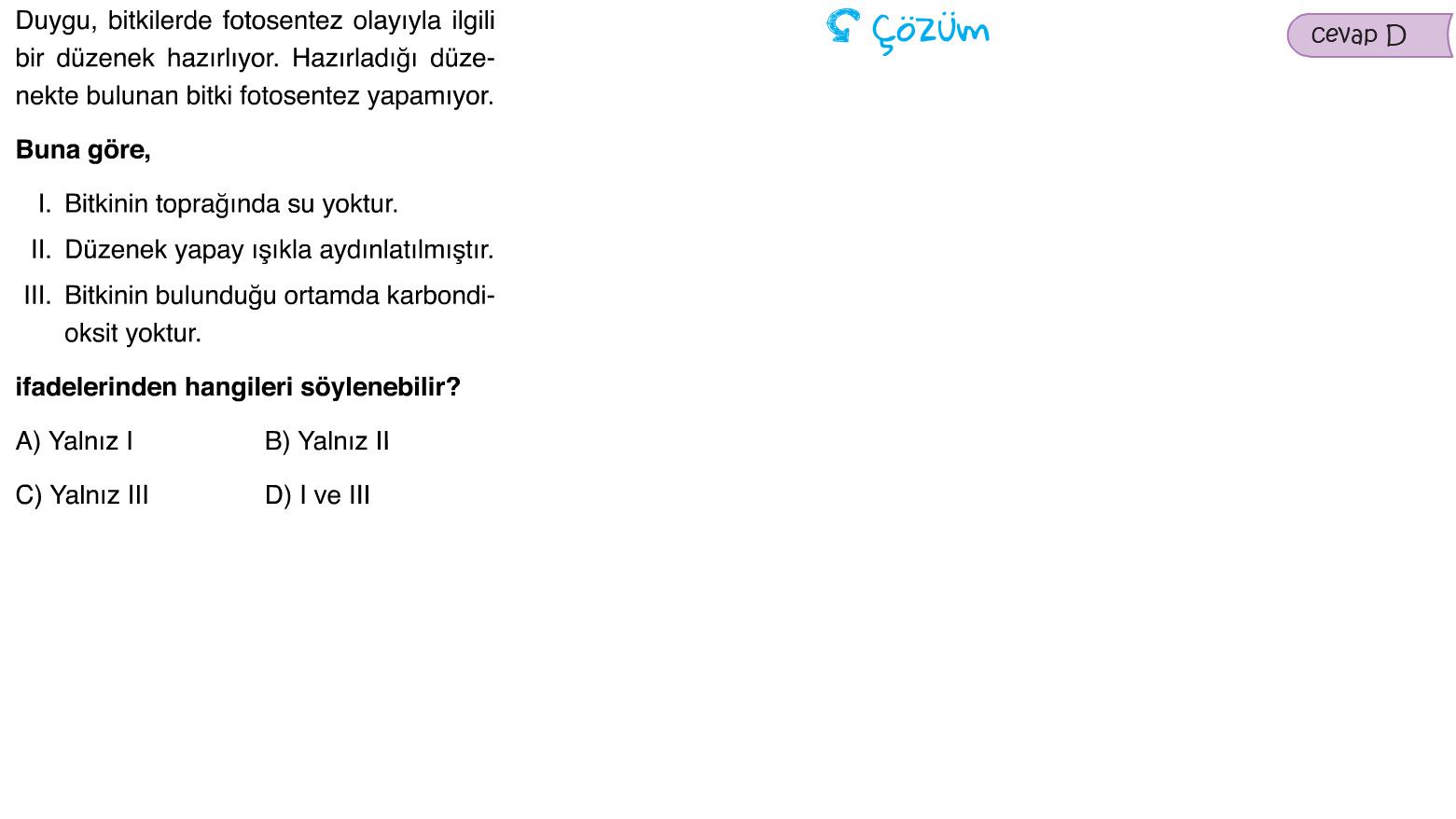 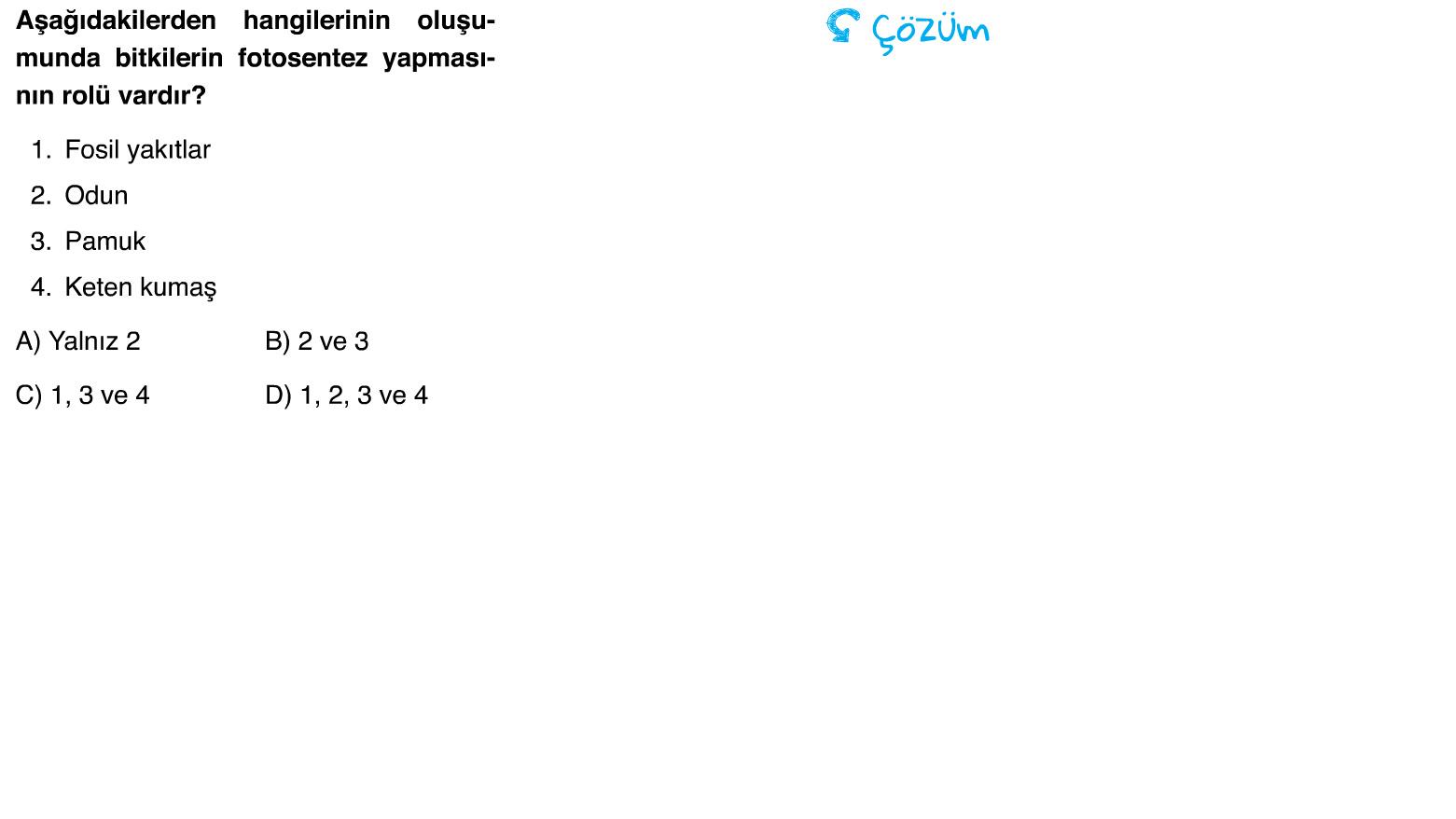 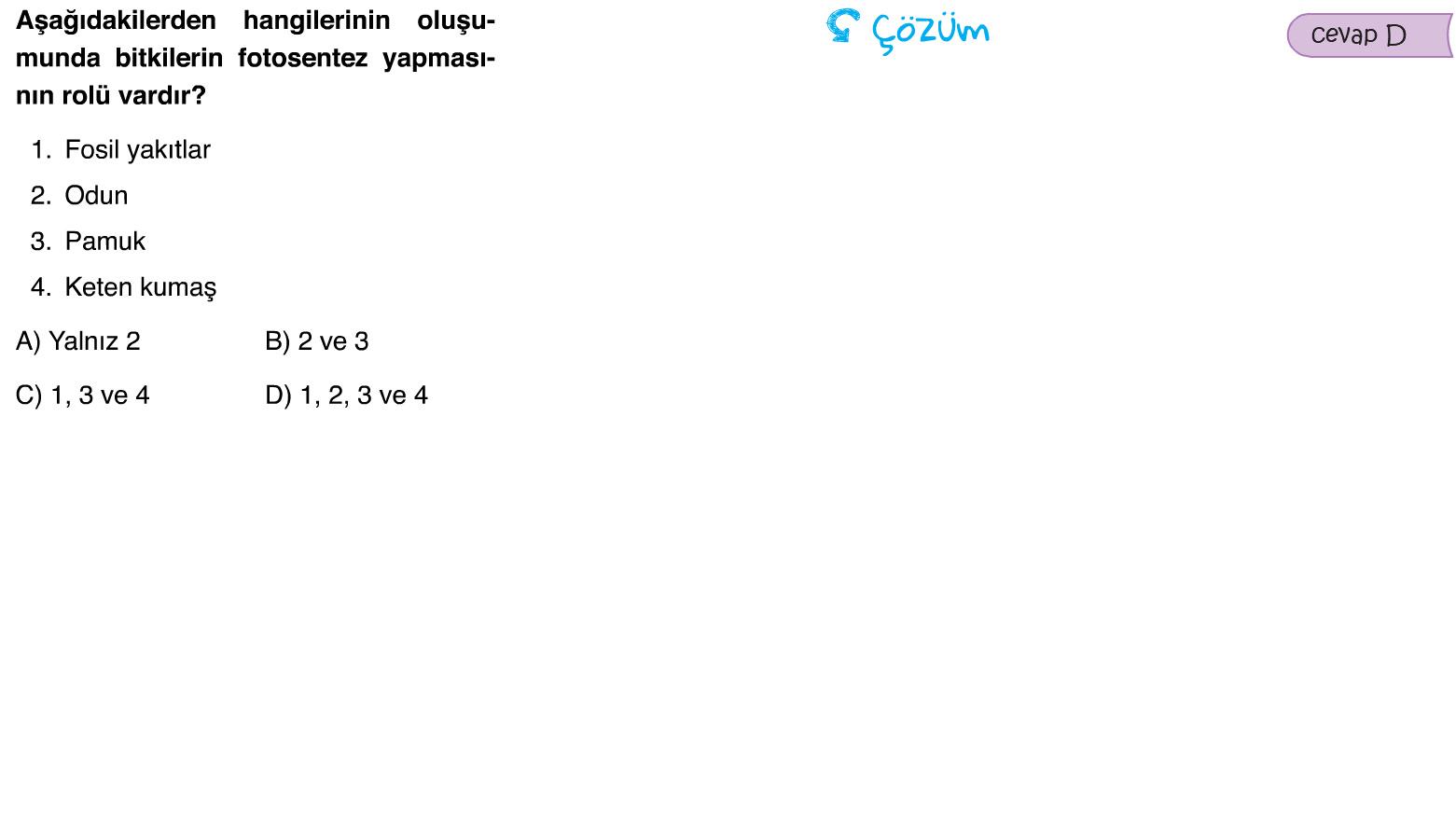 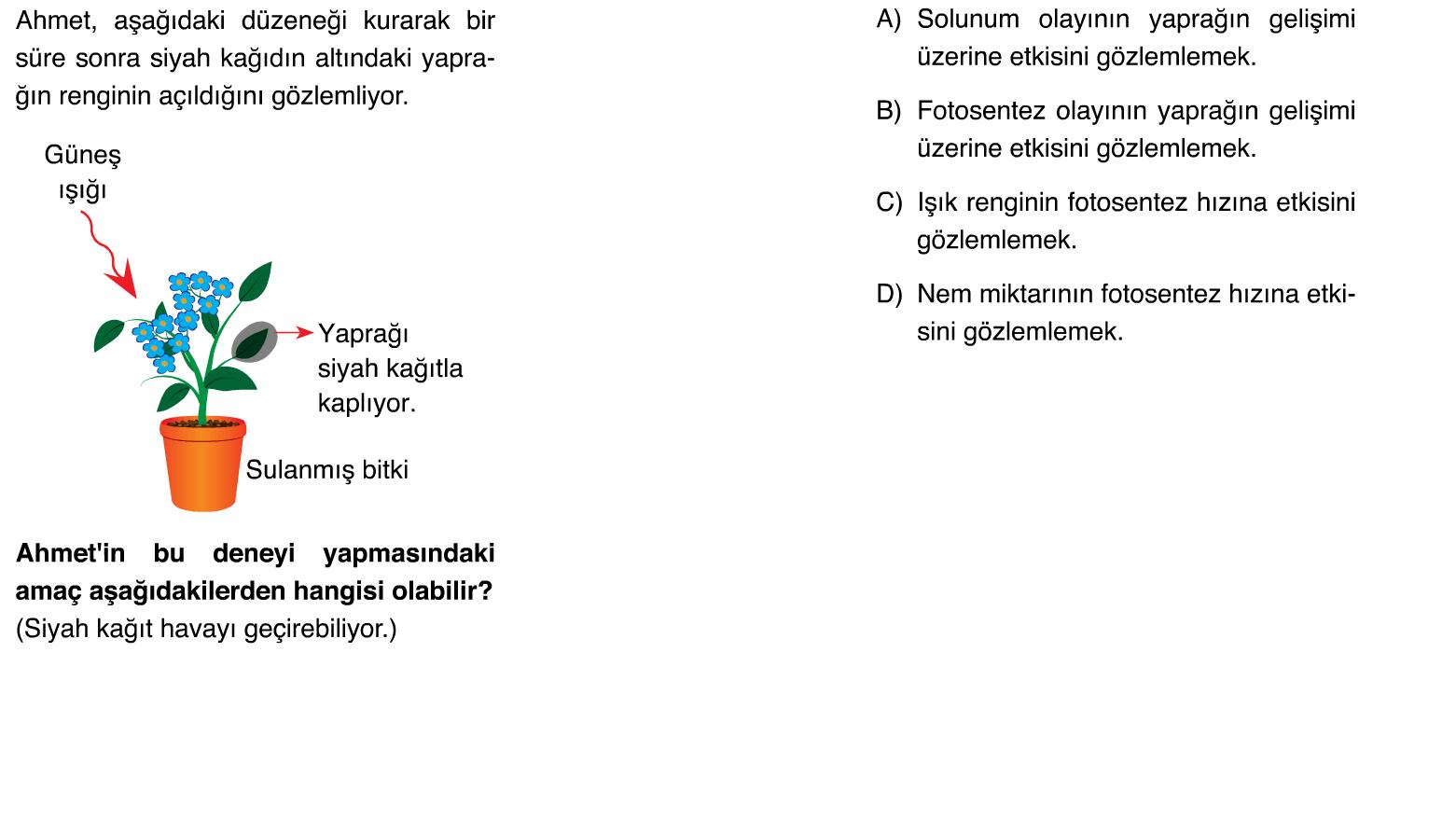 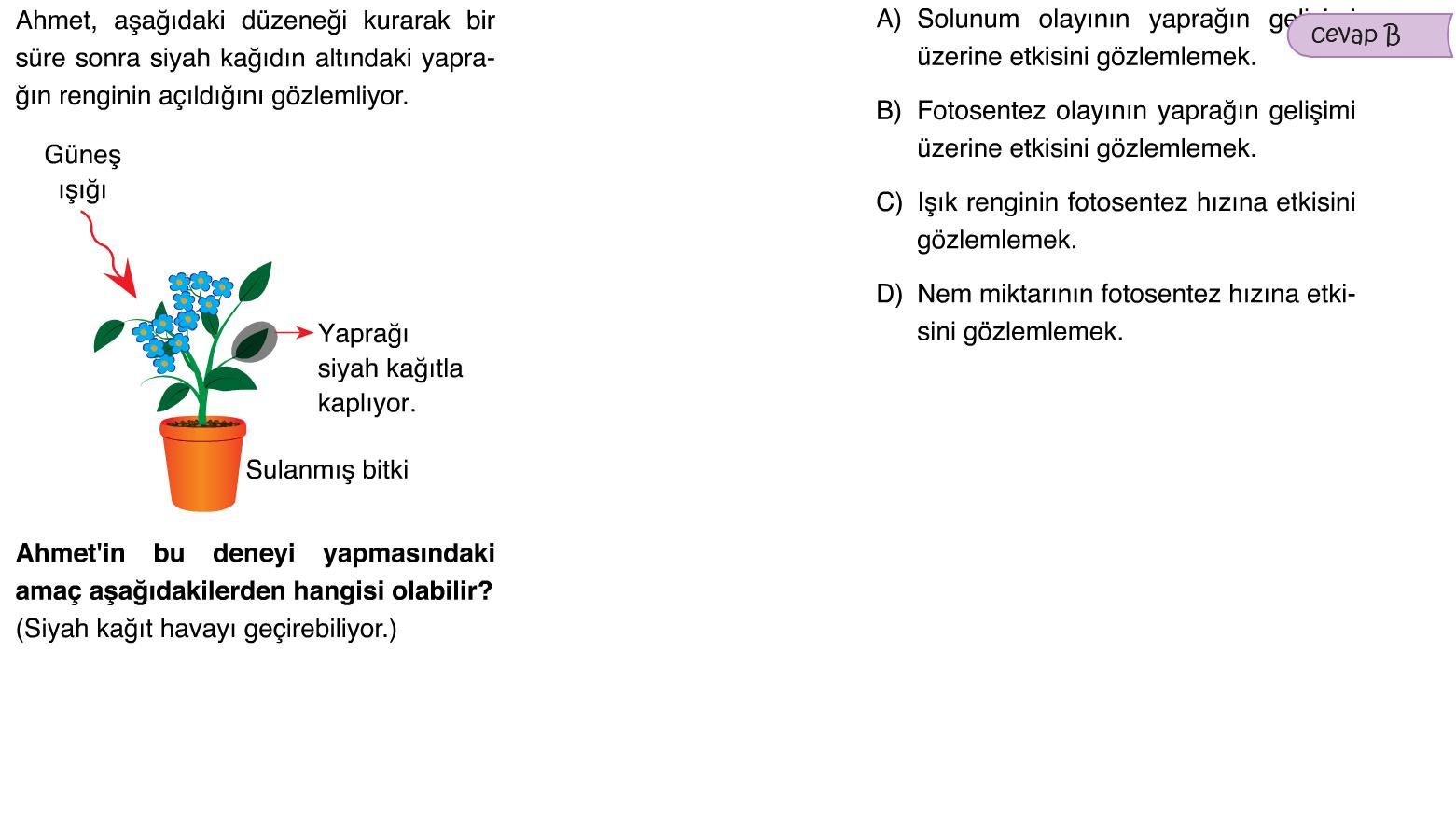 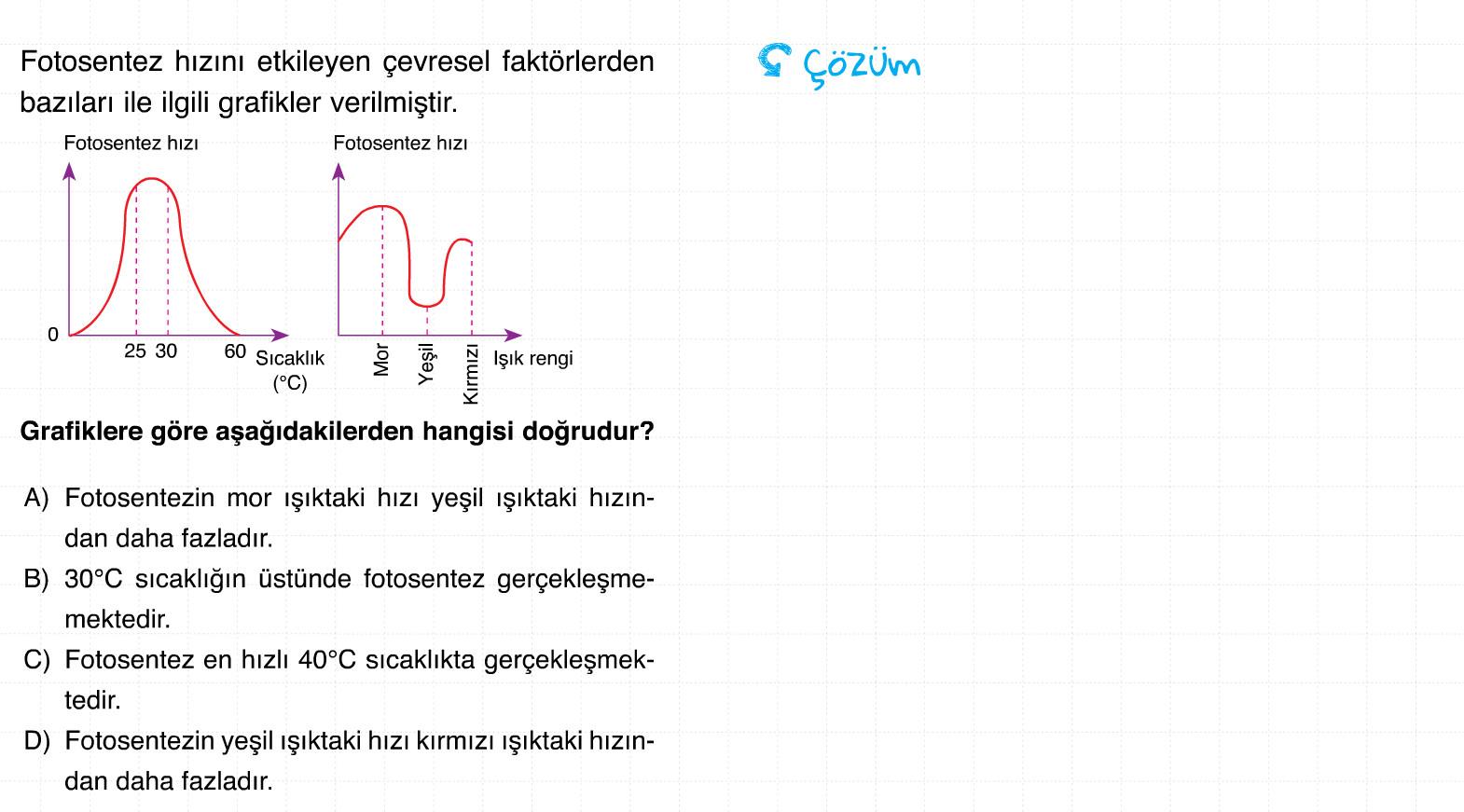 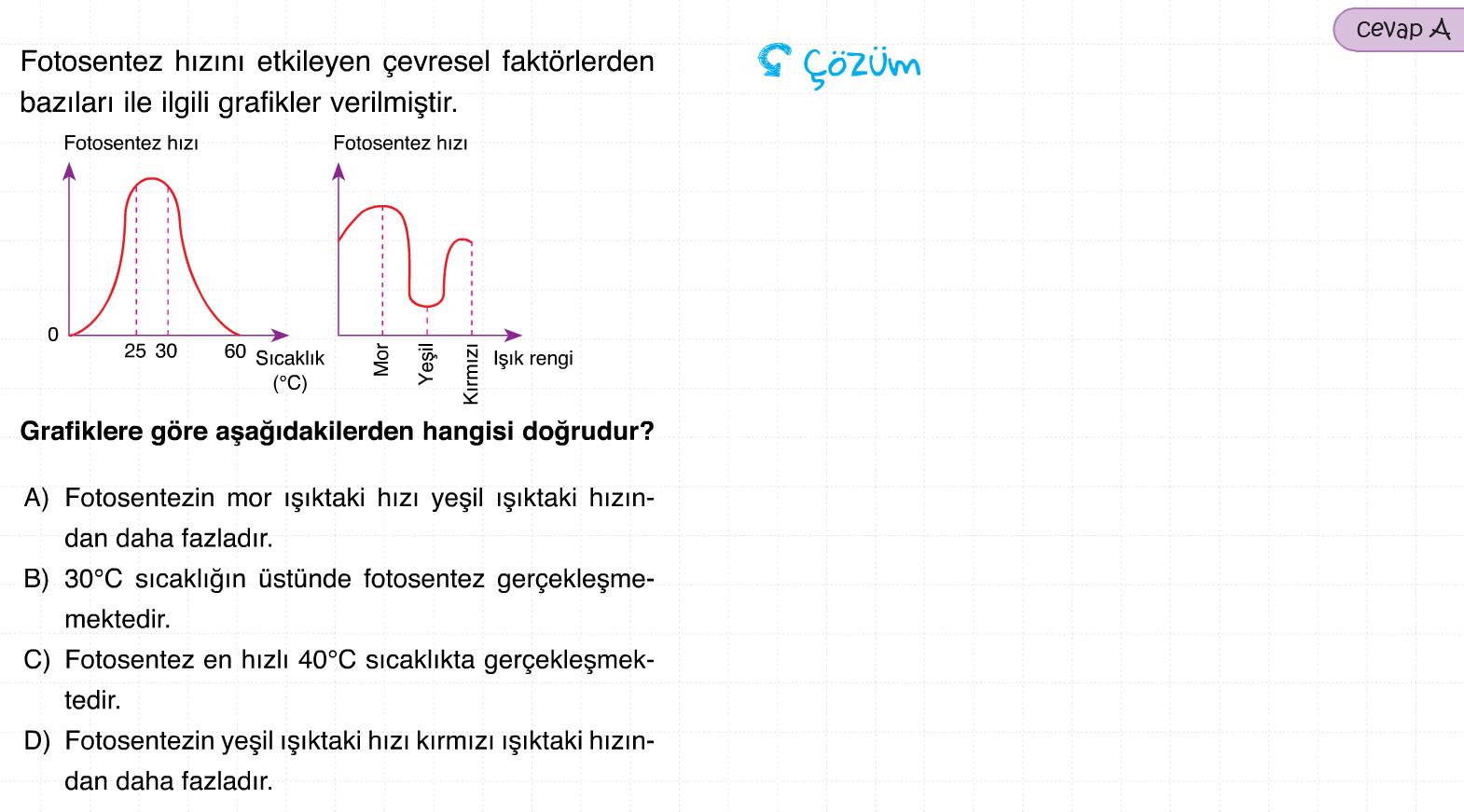 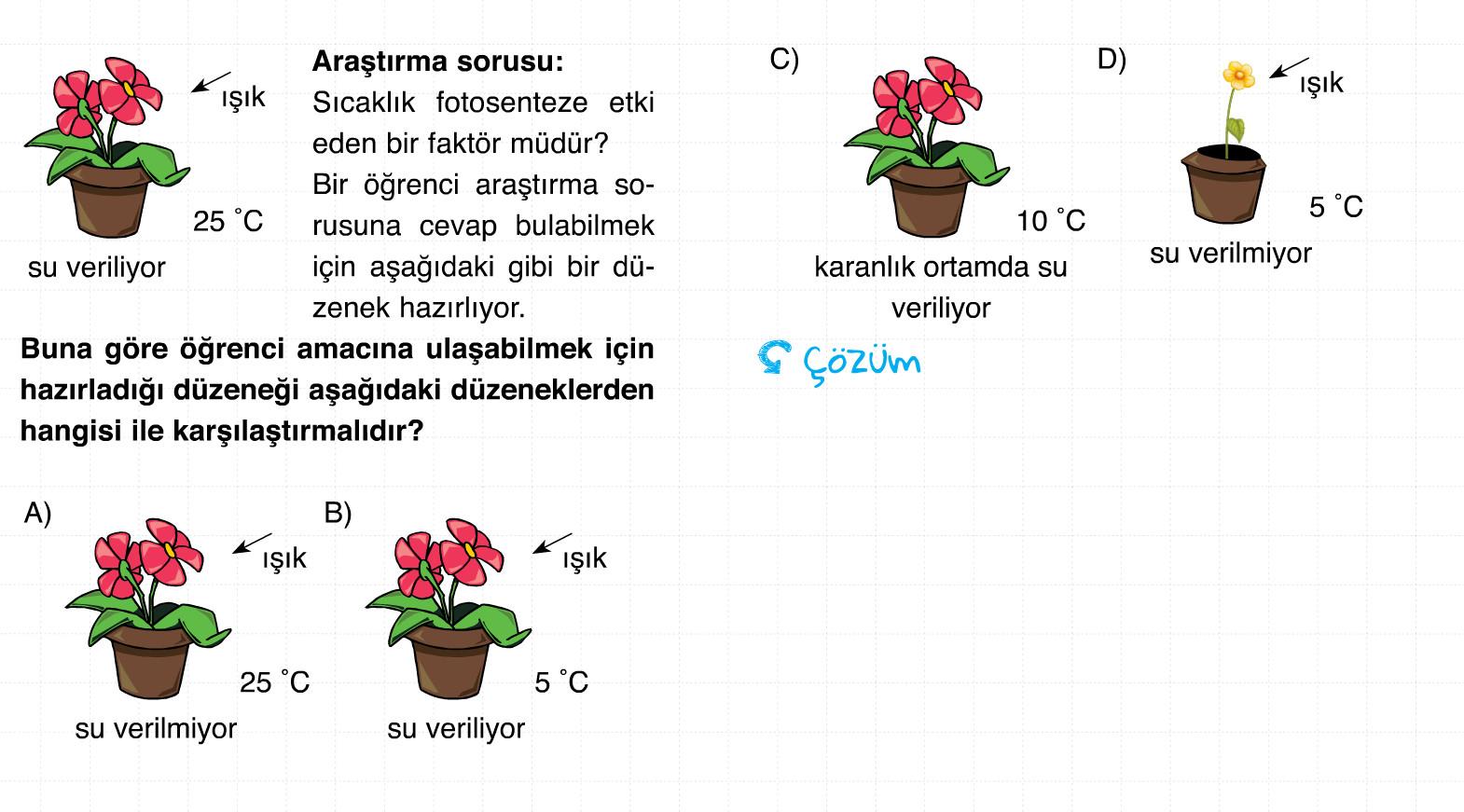 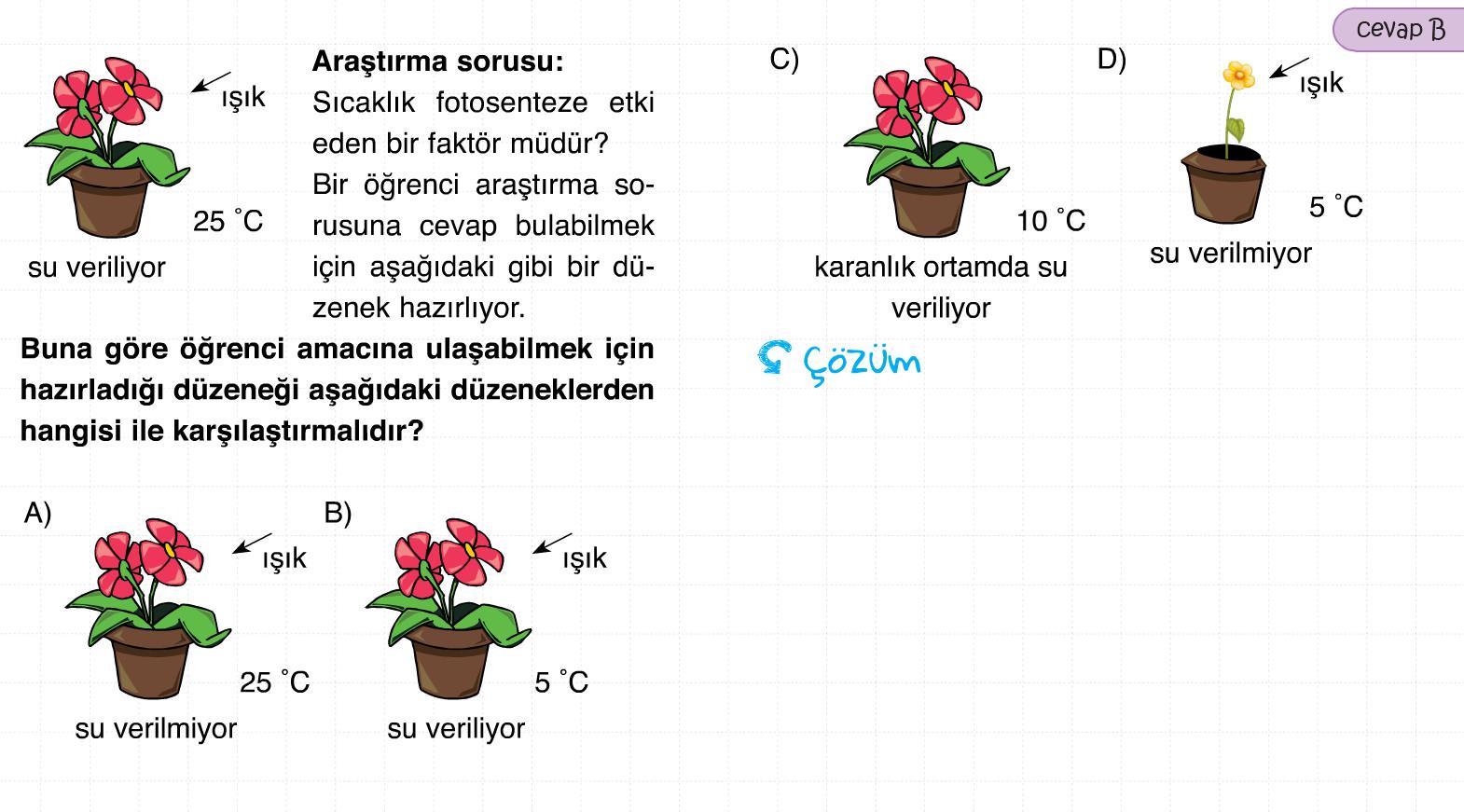 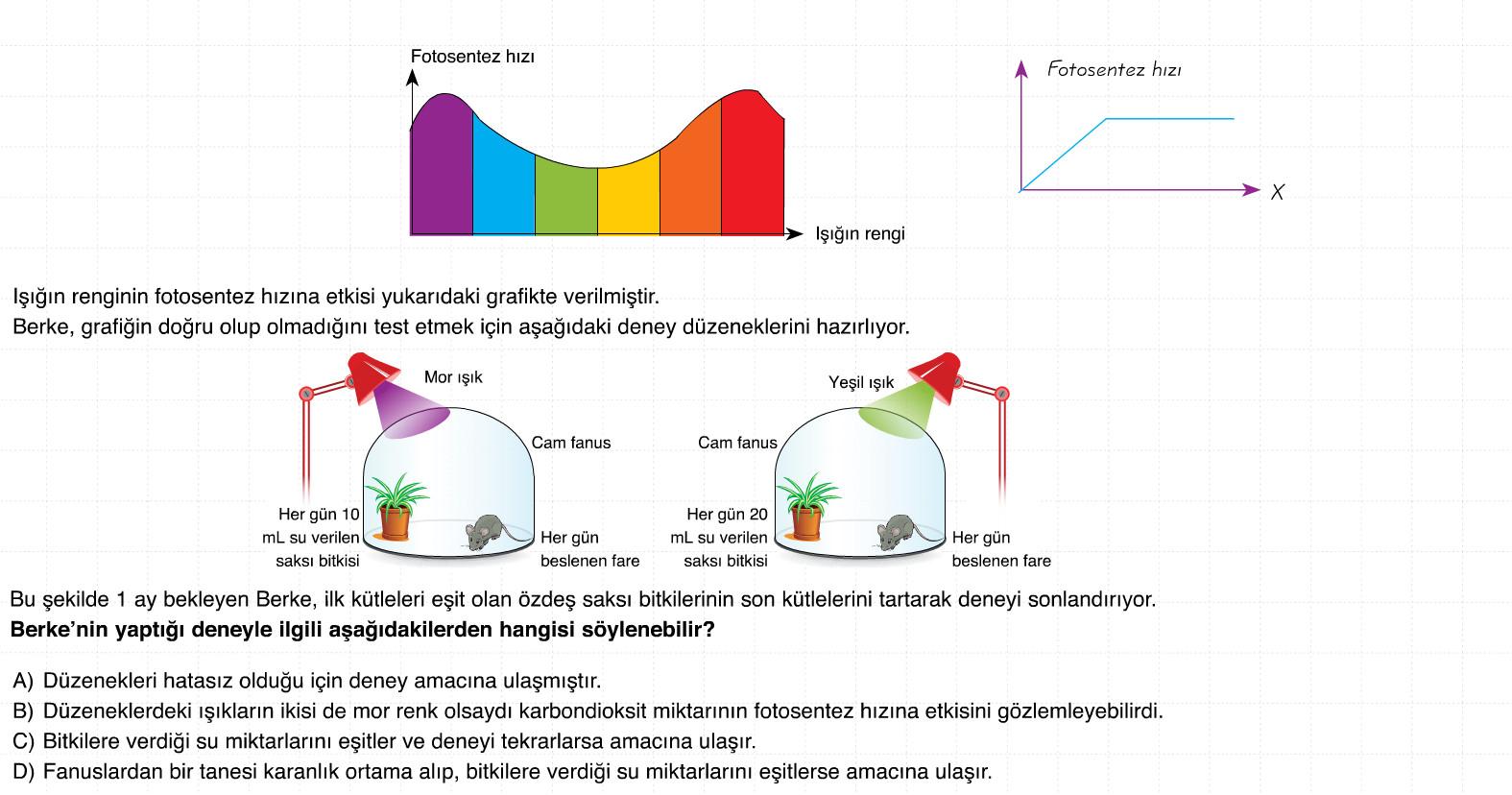 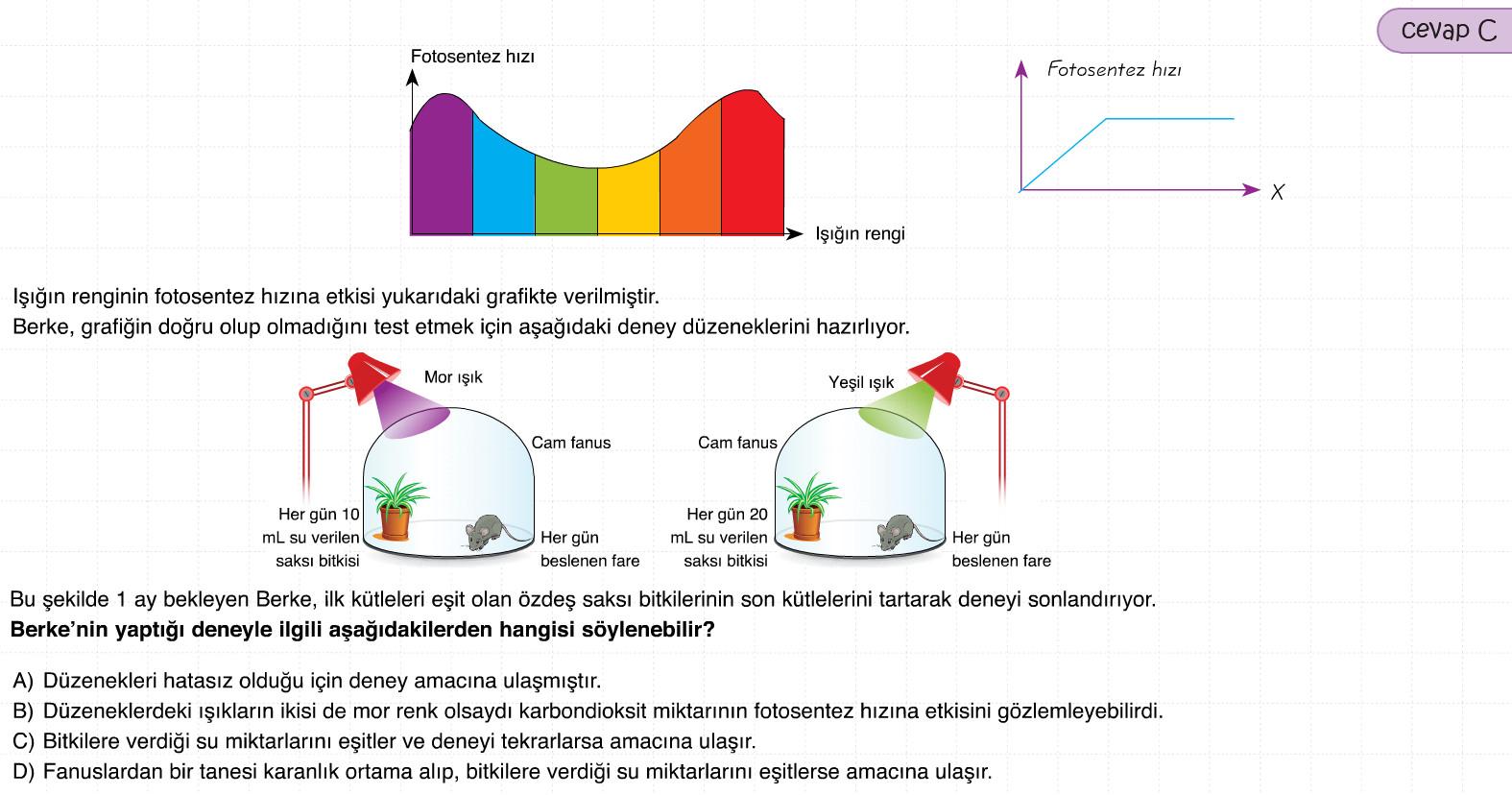